Министерство образования Республики МордовияПОРТФОЛИОРыжовой Елены Анатольевны, учителя-логопеда МДОУ «Детский сад №70» г. о. Саранск
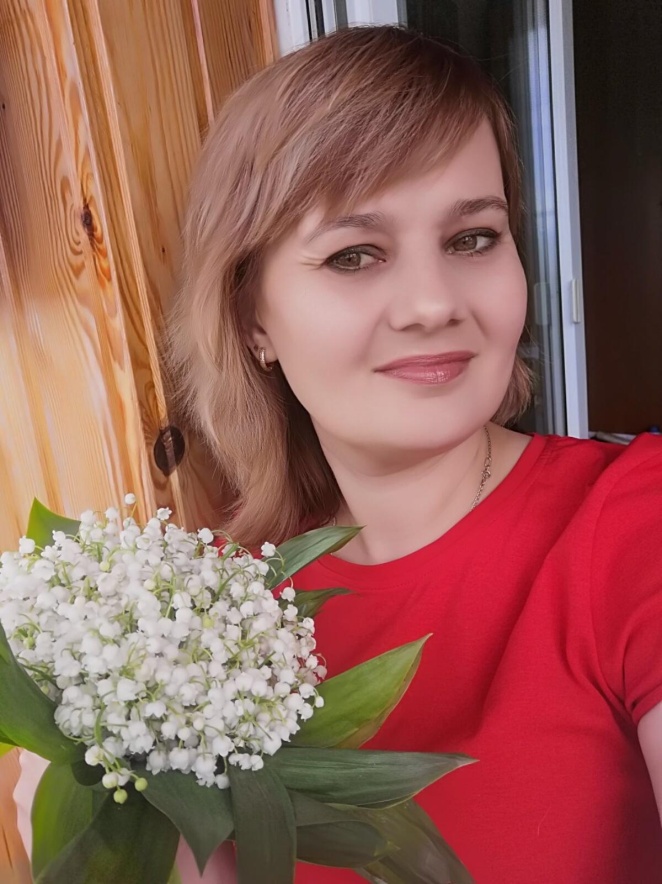 Представление инновационного педагогического опыта  на сайте МДОУ «Детский сад №70»https://ds70sar.schoolrm.ru/
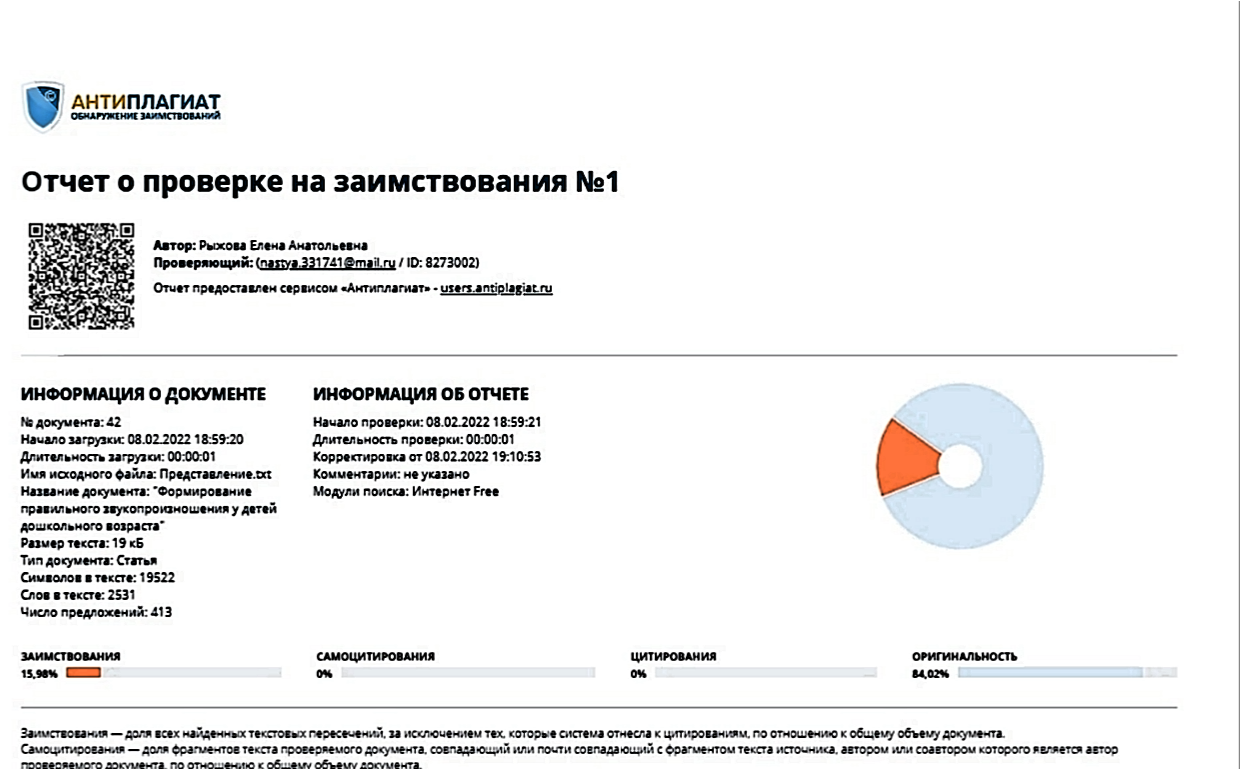 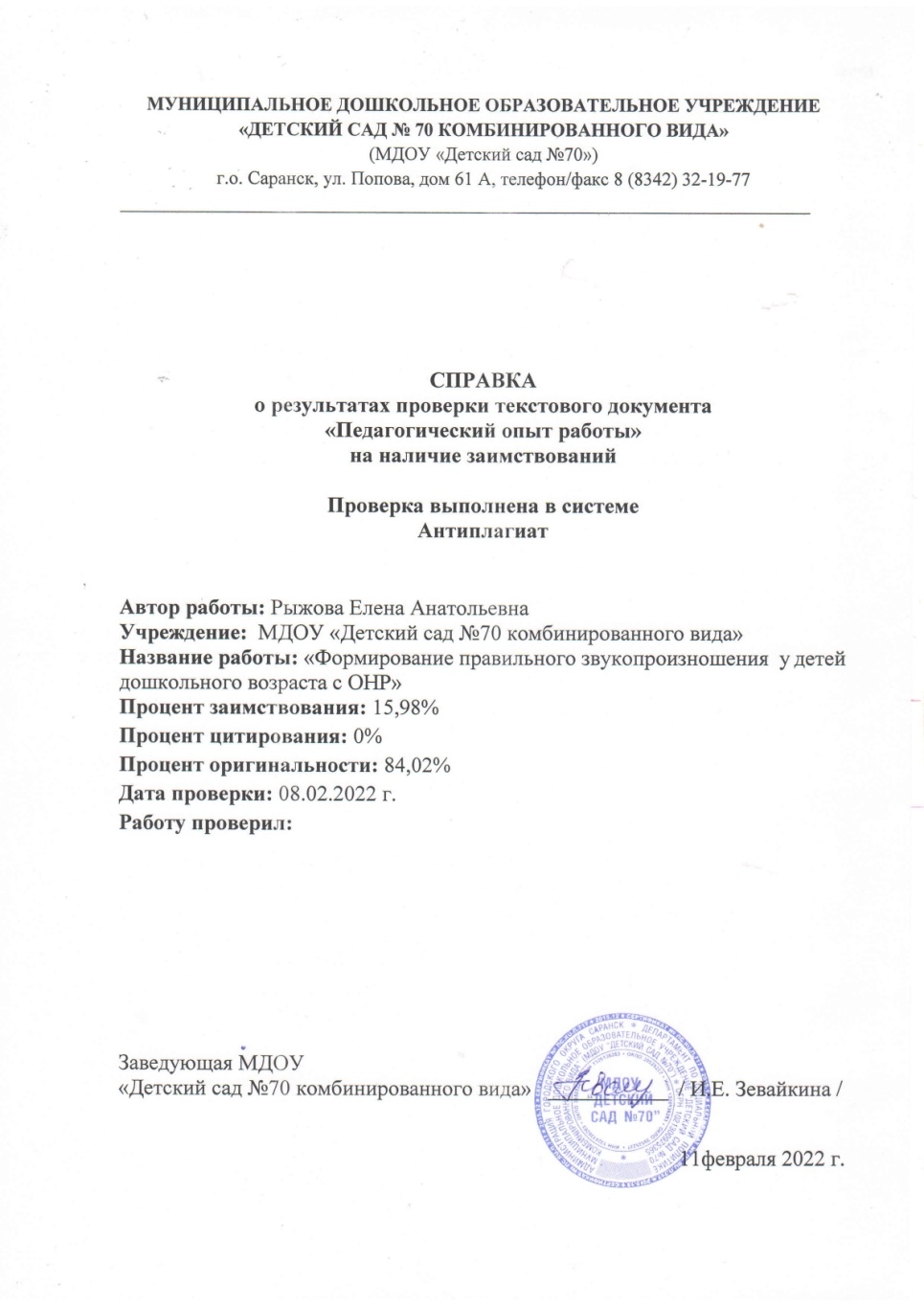 Представление к аттестации
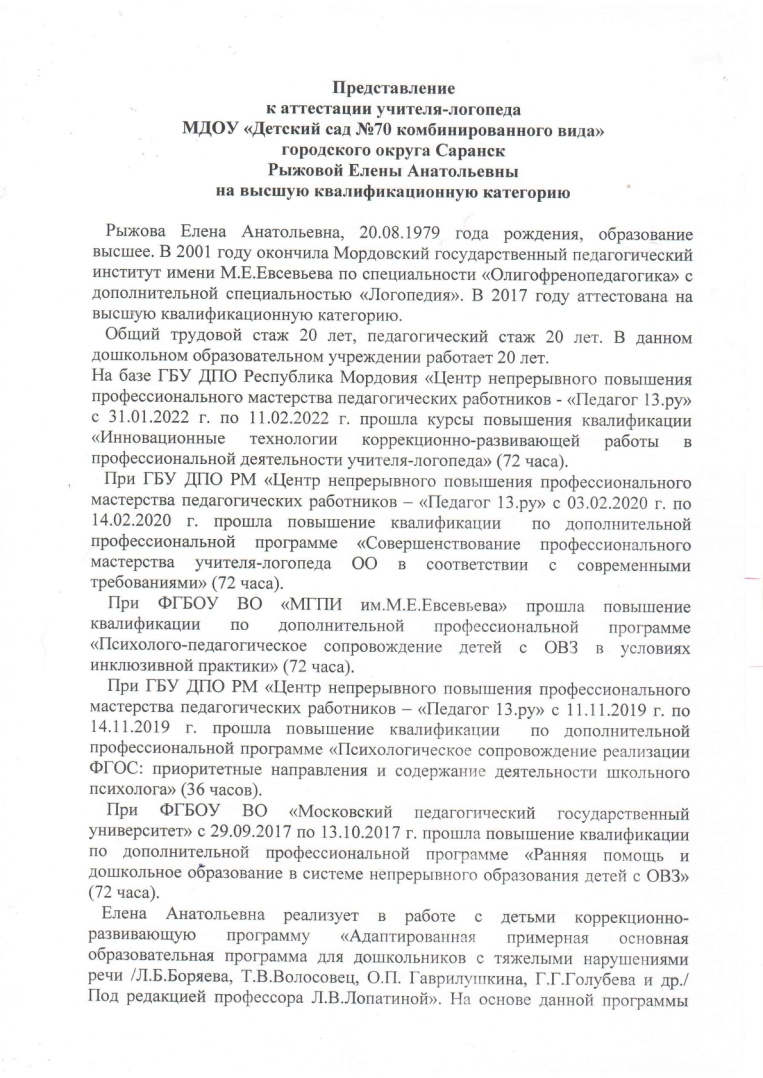 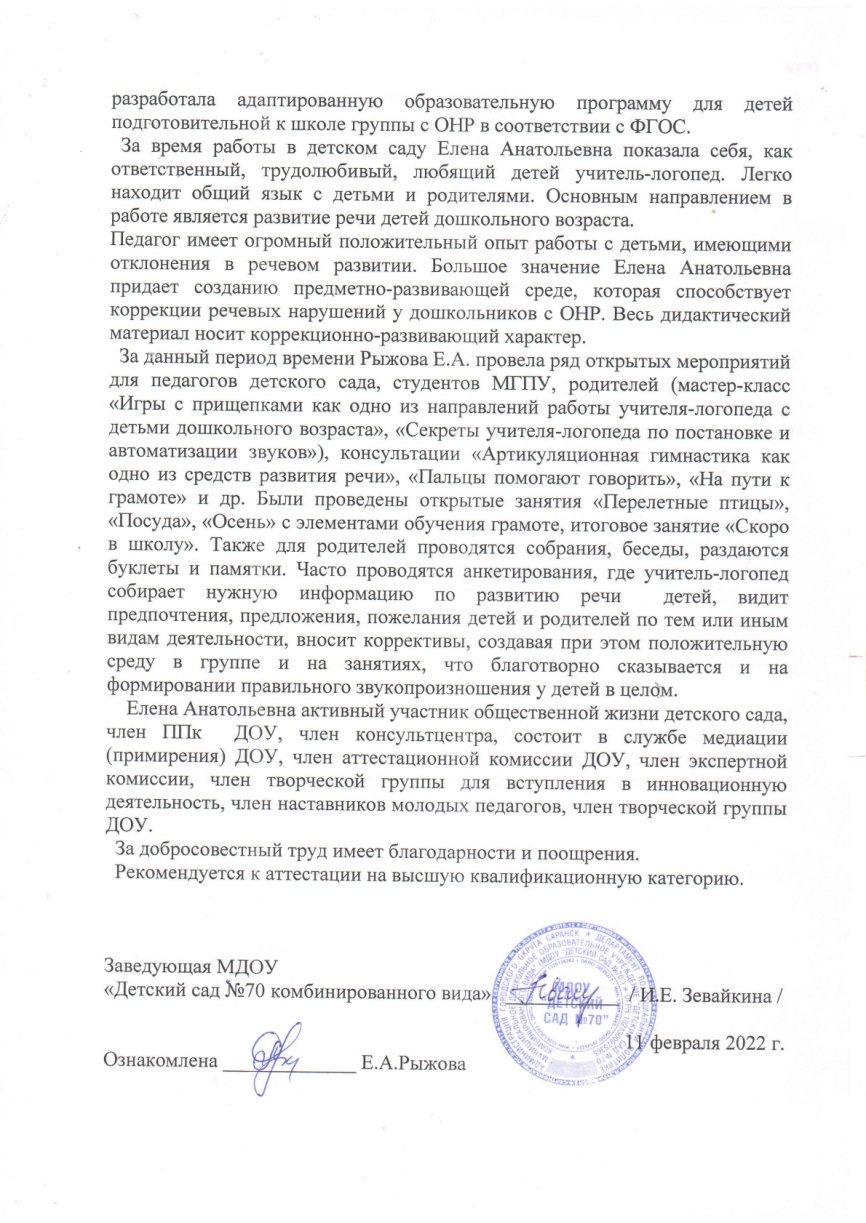 1. Соответствие данных первичного обследования и диагноза перспективному плану индивидуальной или групповой коррекции
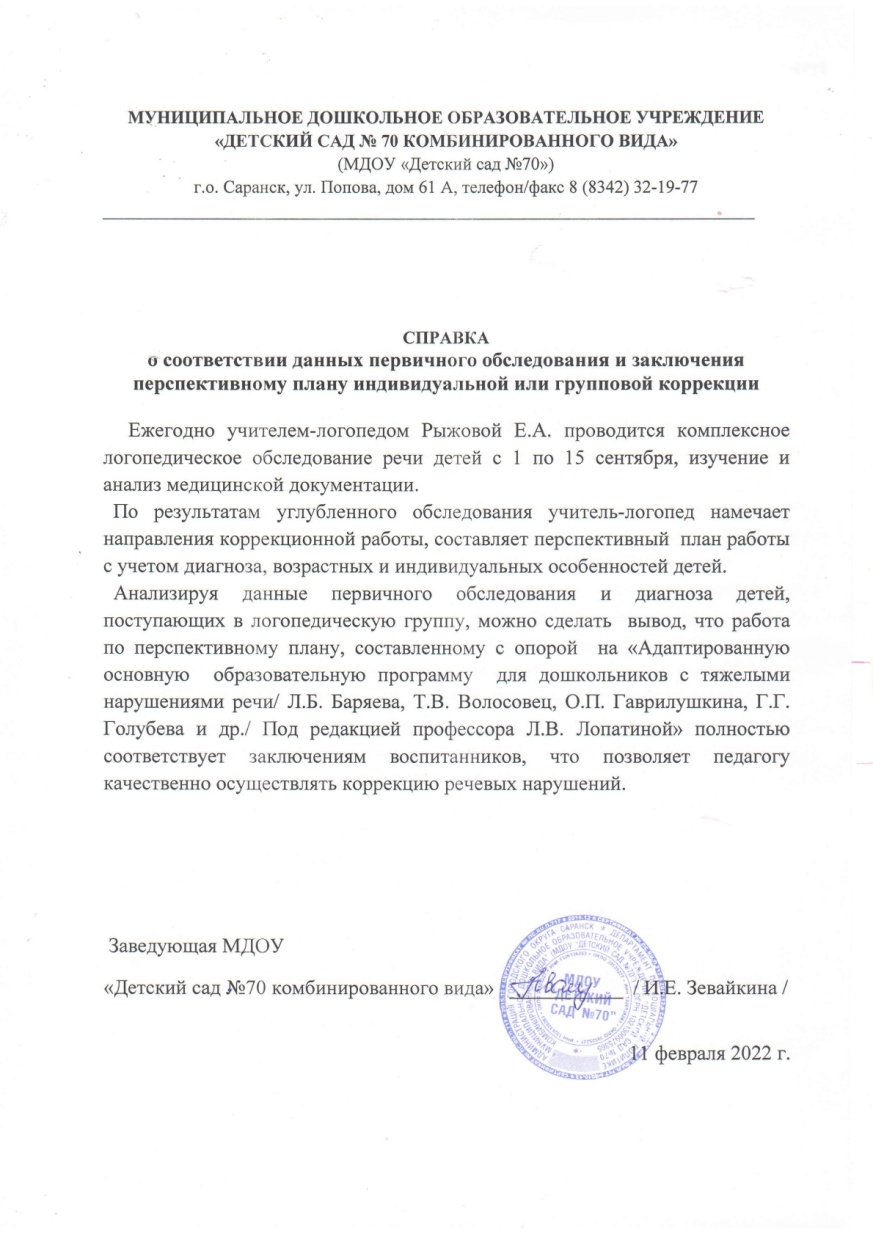 2. Динамика продвижения воспитанников в соответствии с перспективным планом коррекционной работы
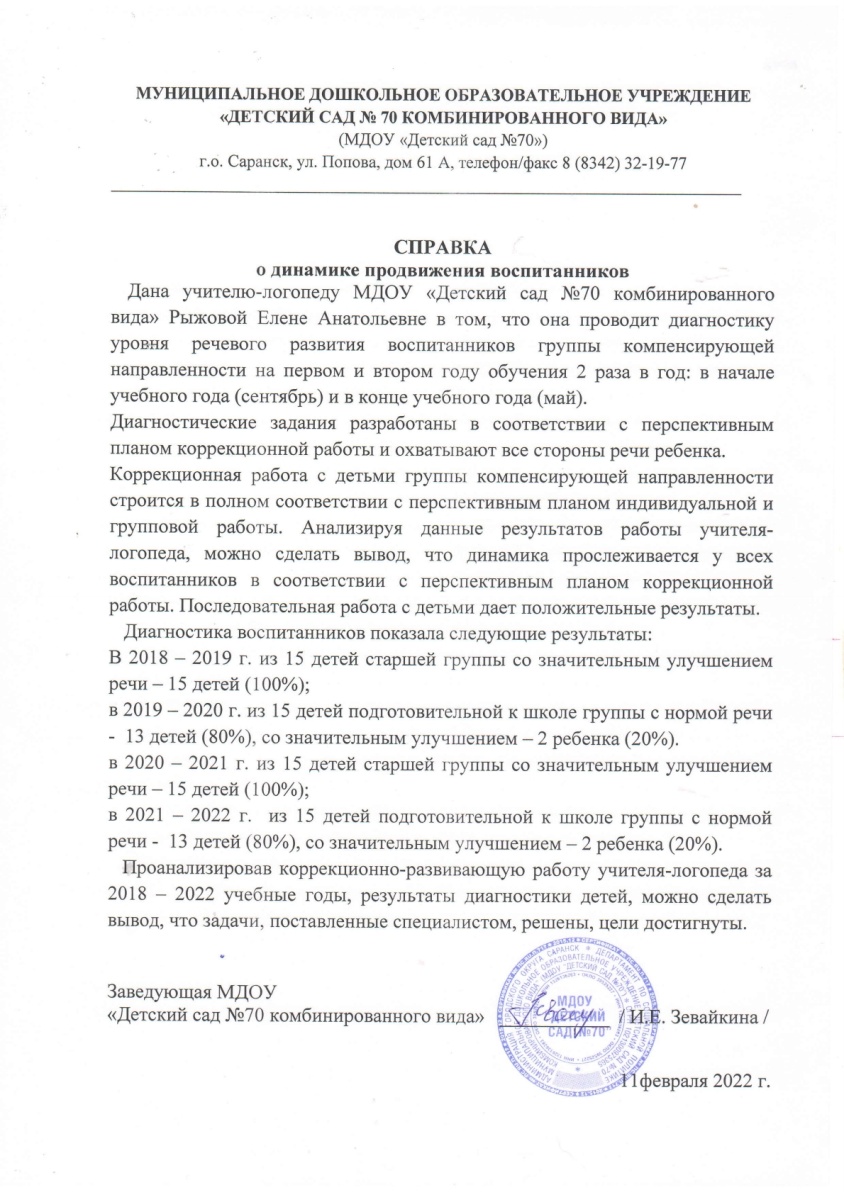 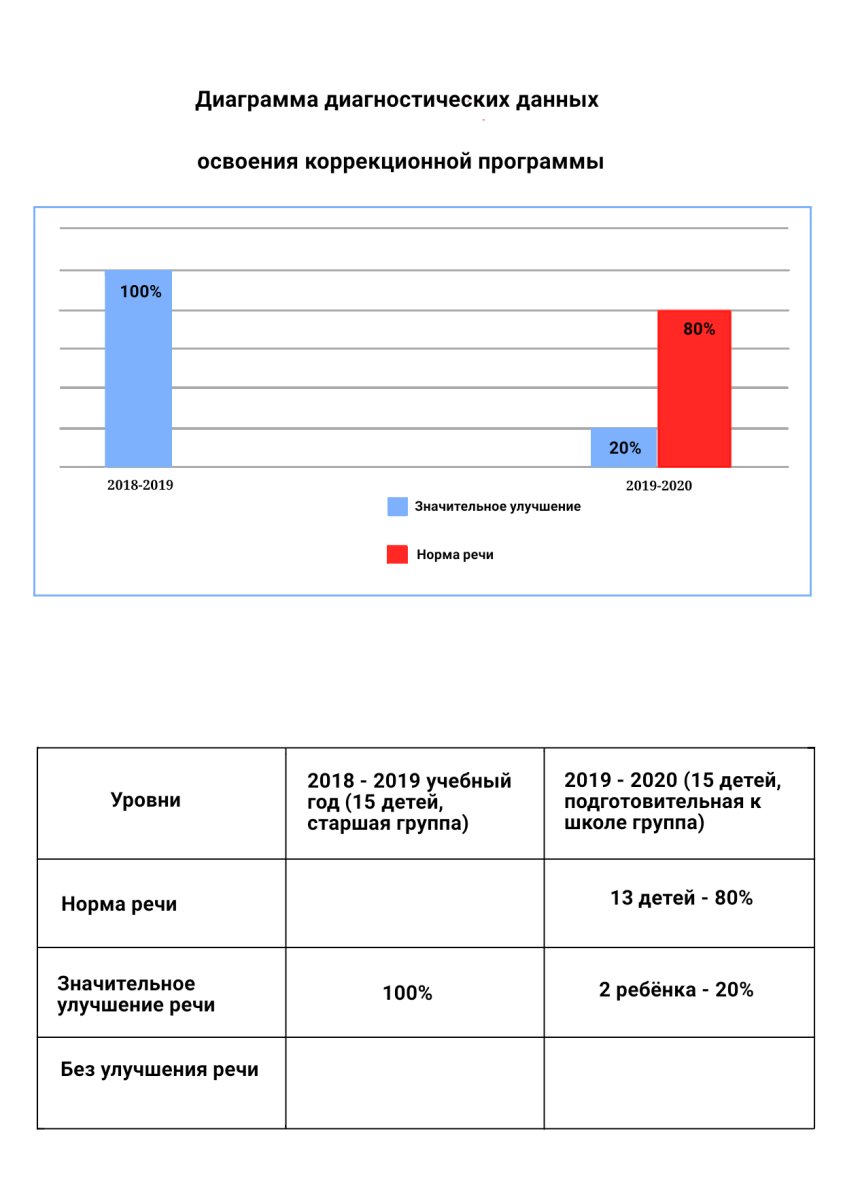 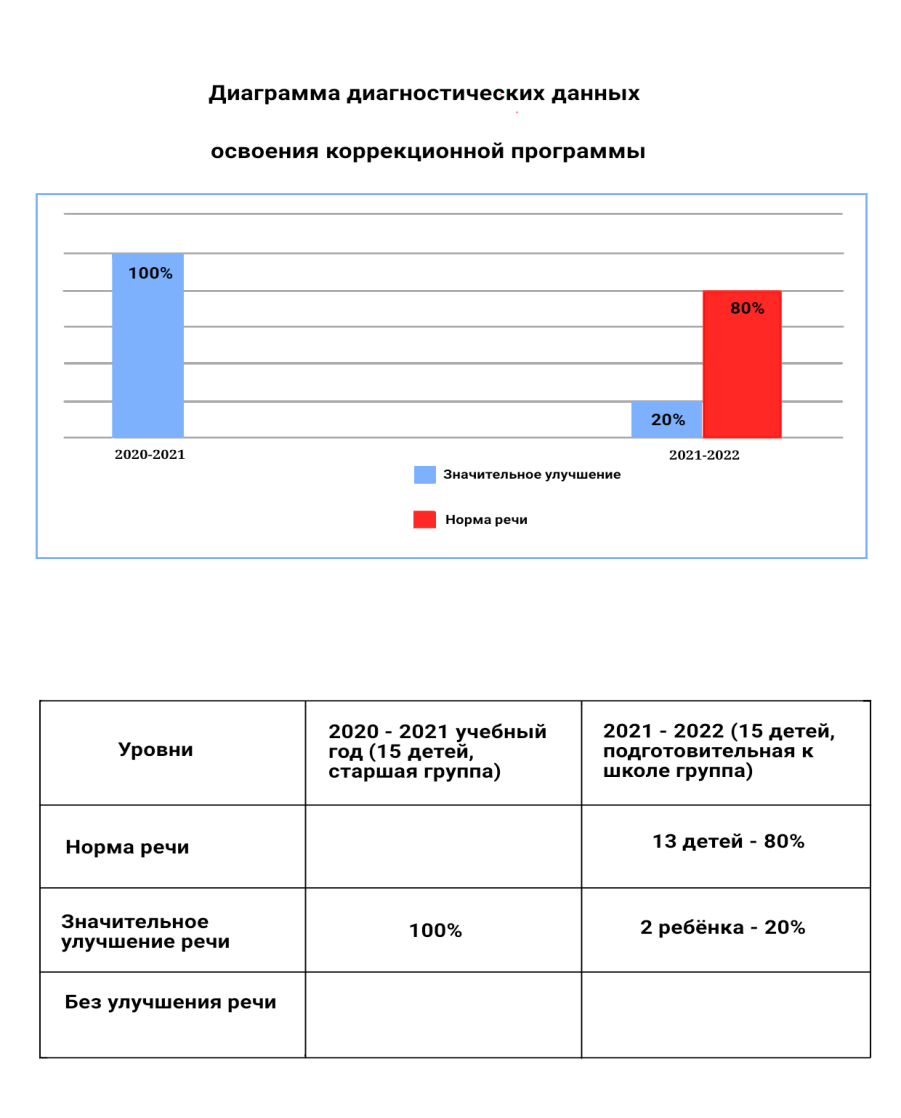 3. Взаимодействие с родителями
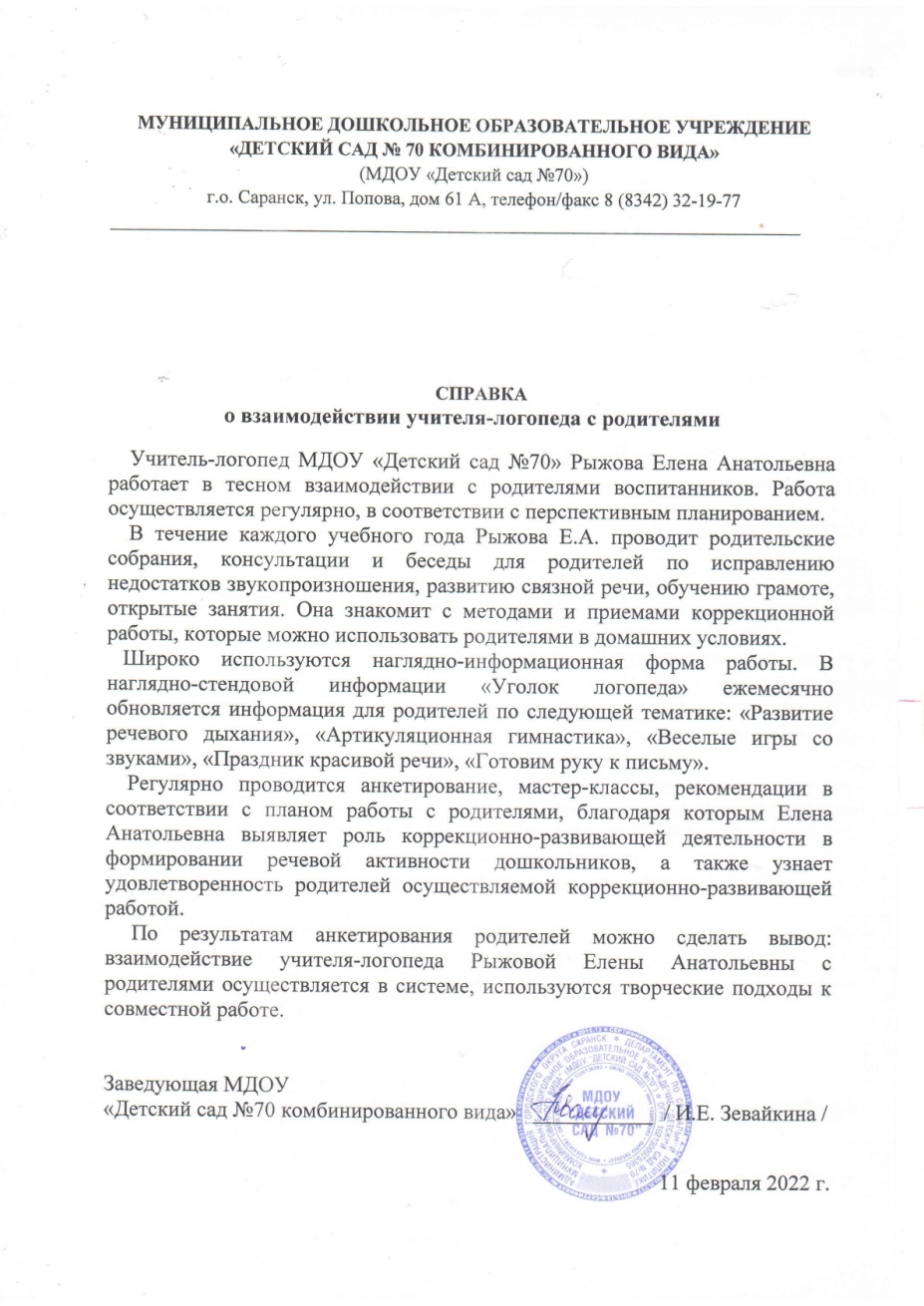 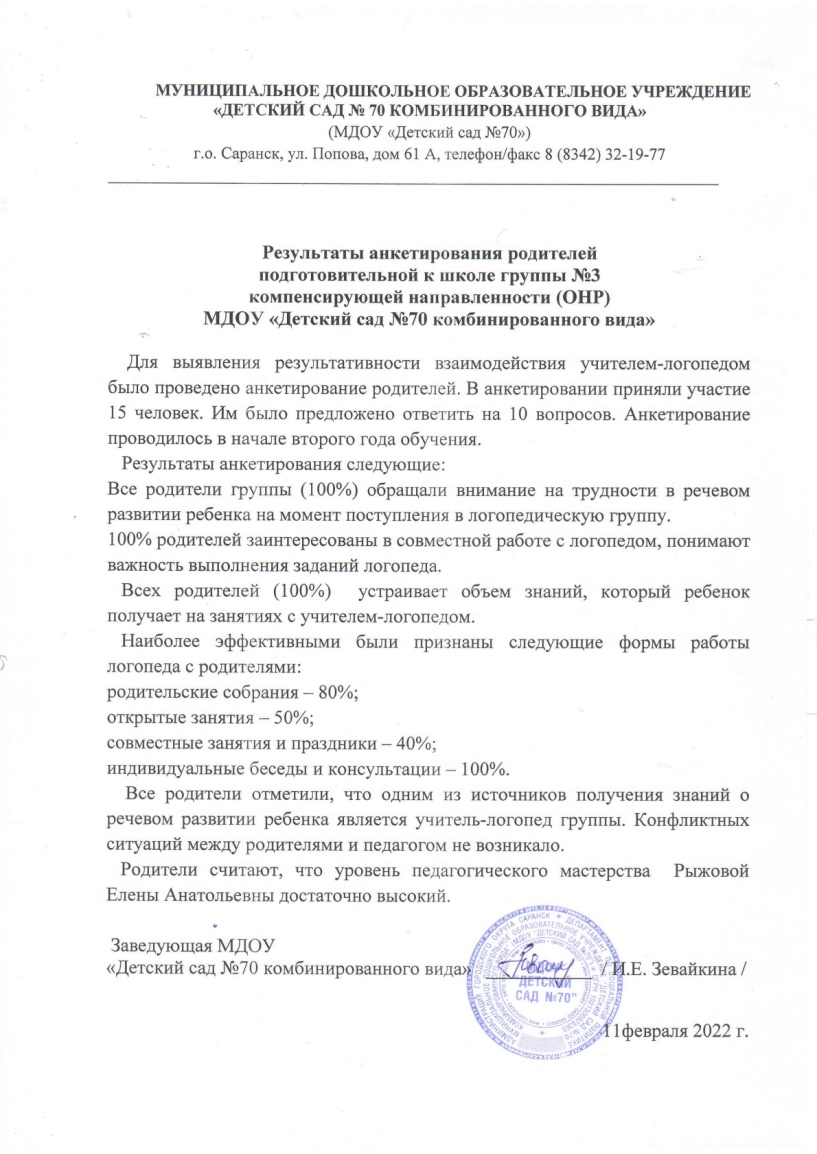 4. Результаты участия в инновационной (экспериментальной деятельности)
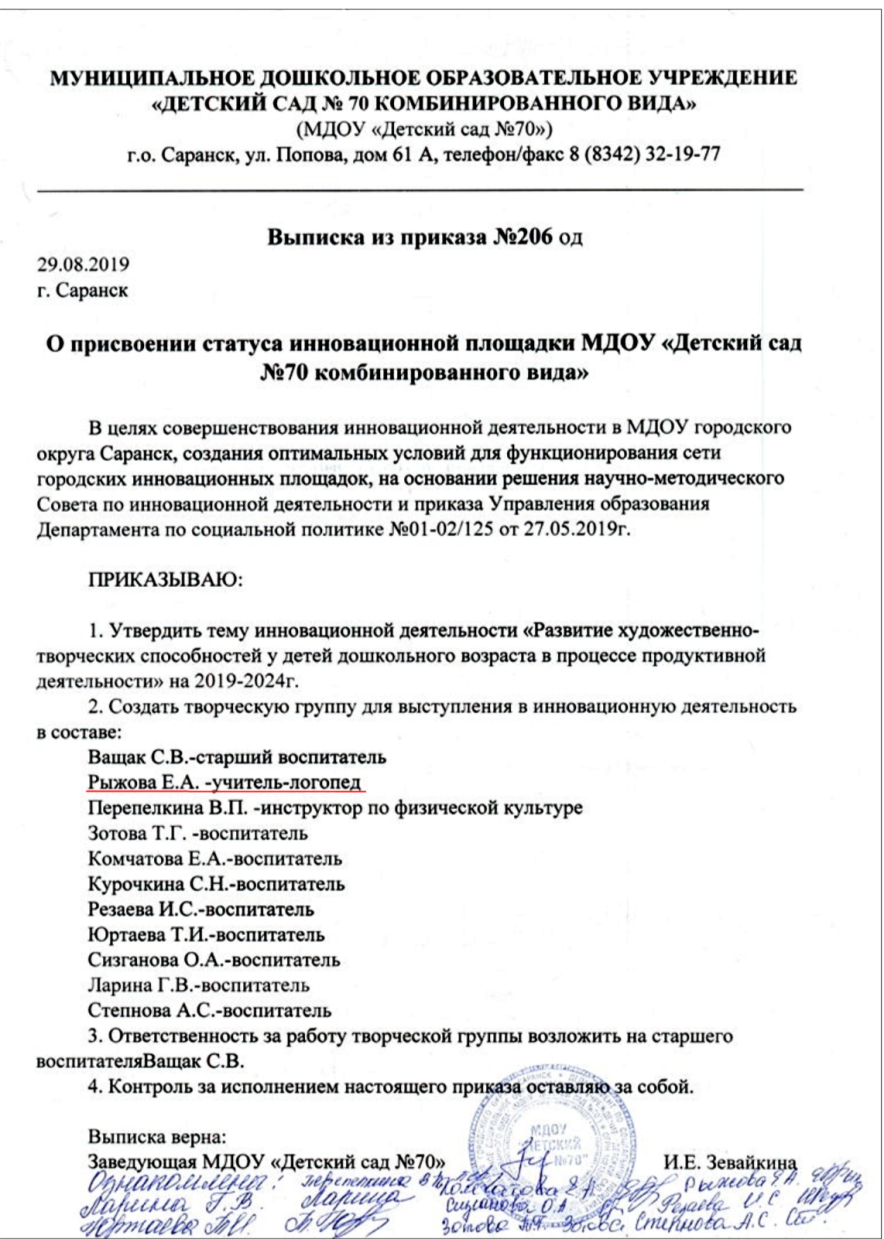 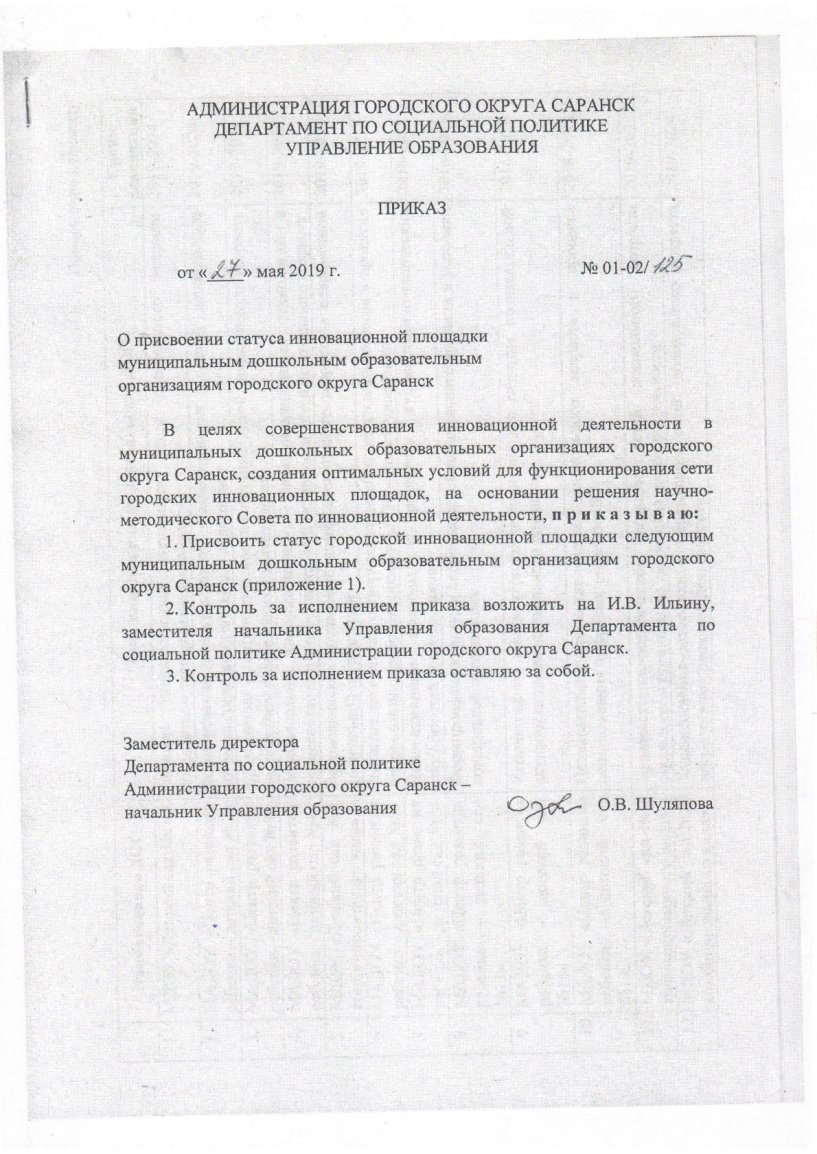 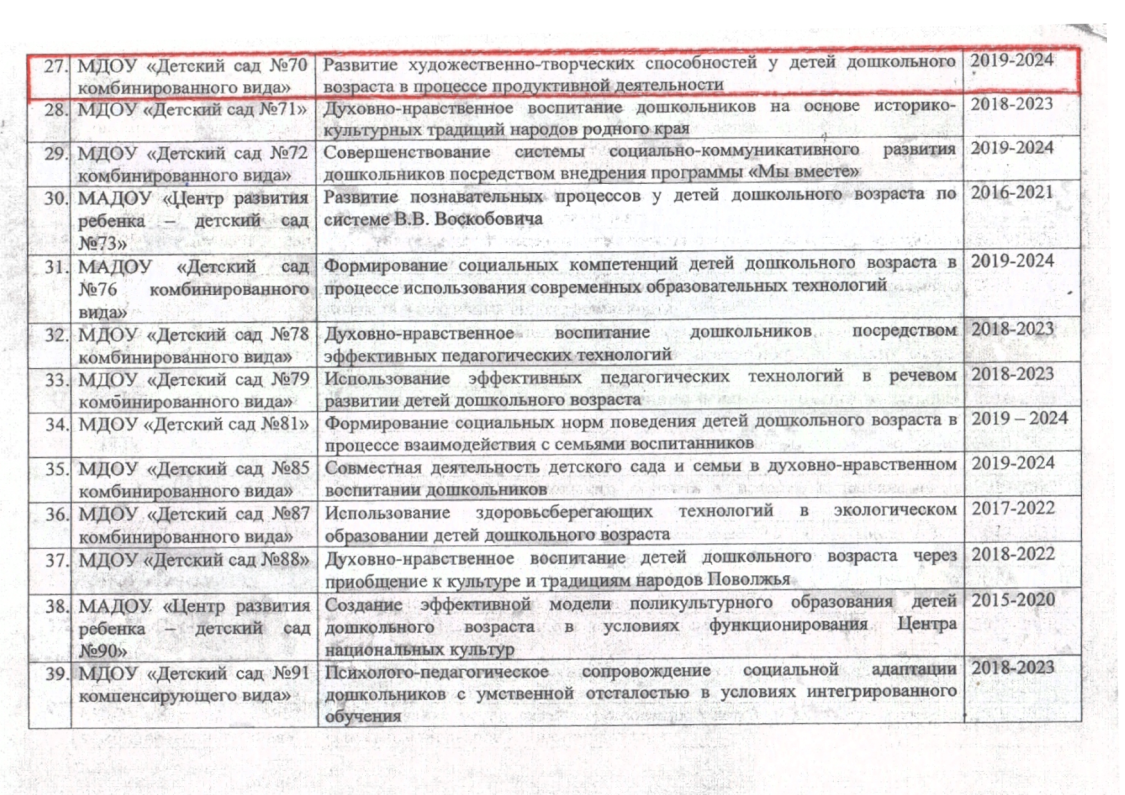 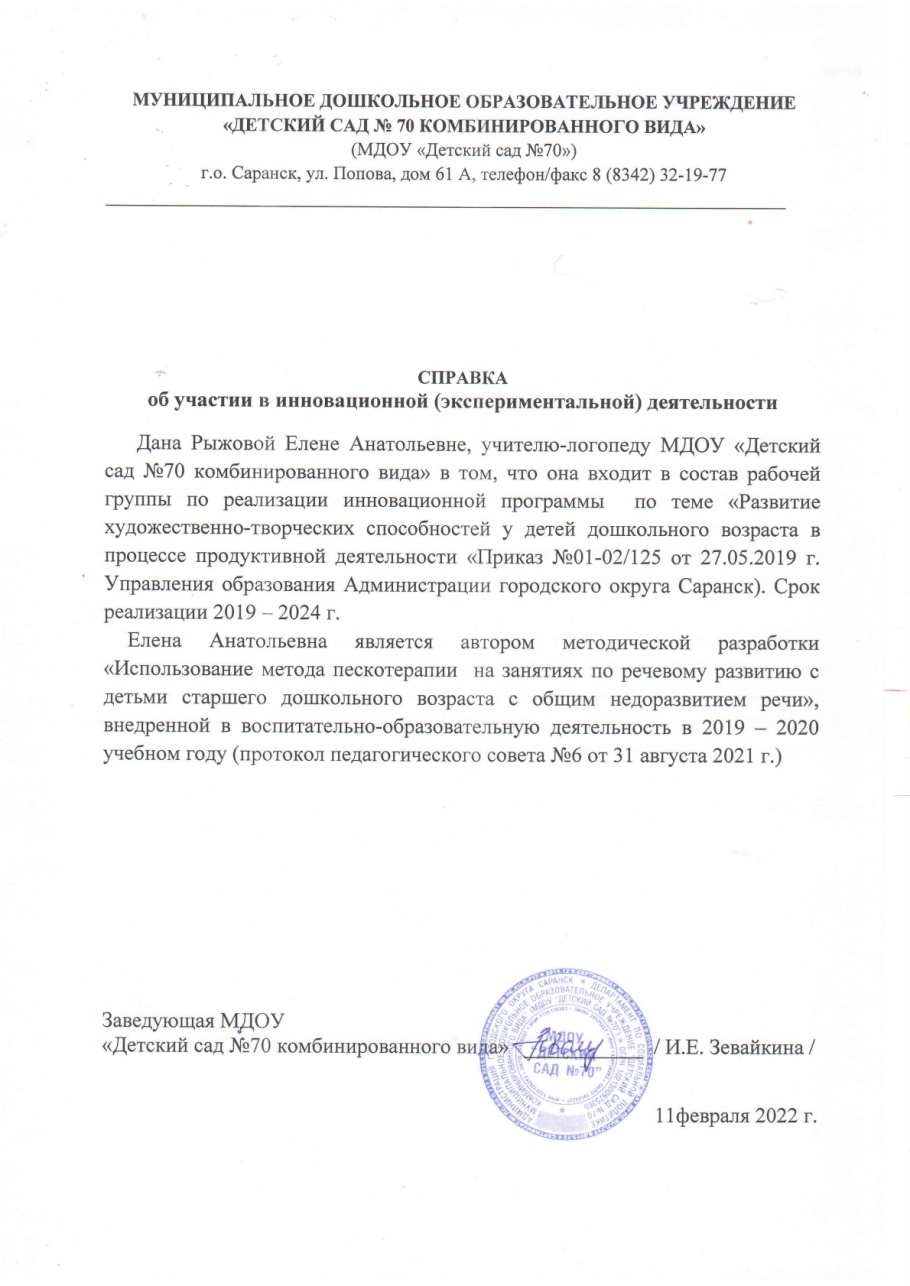 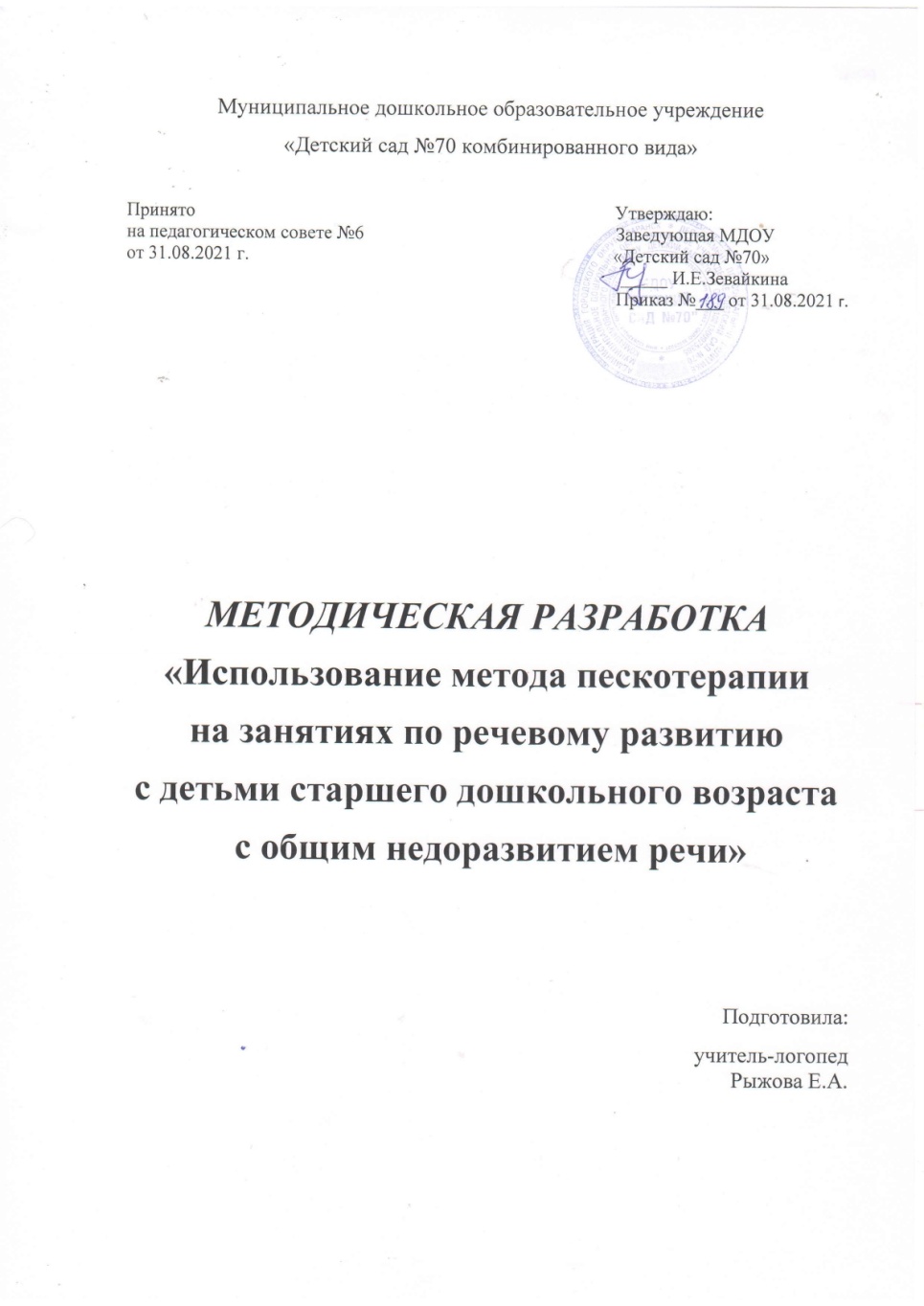 5. Участие детей в заочных олимпиадах, открытых конкурсах.Победы и призовые места в заочных/дистанционных мероприятиях в сети интернет.
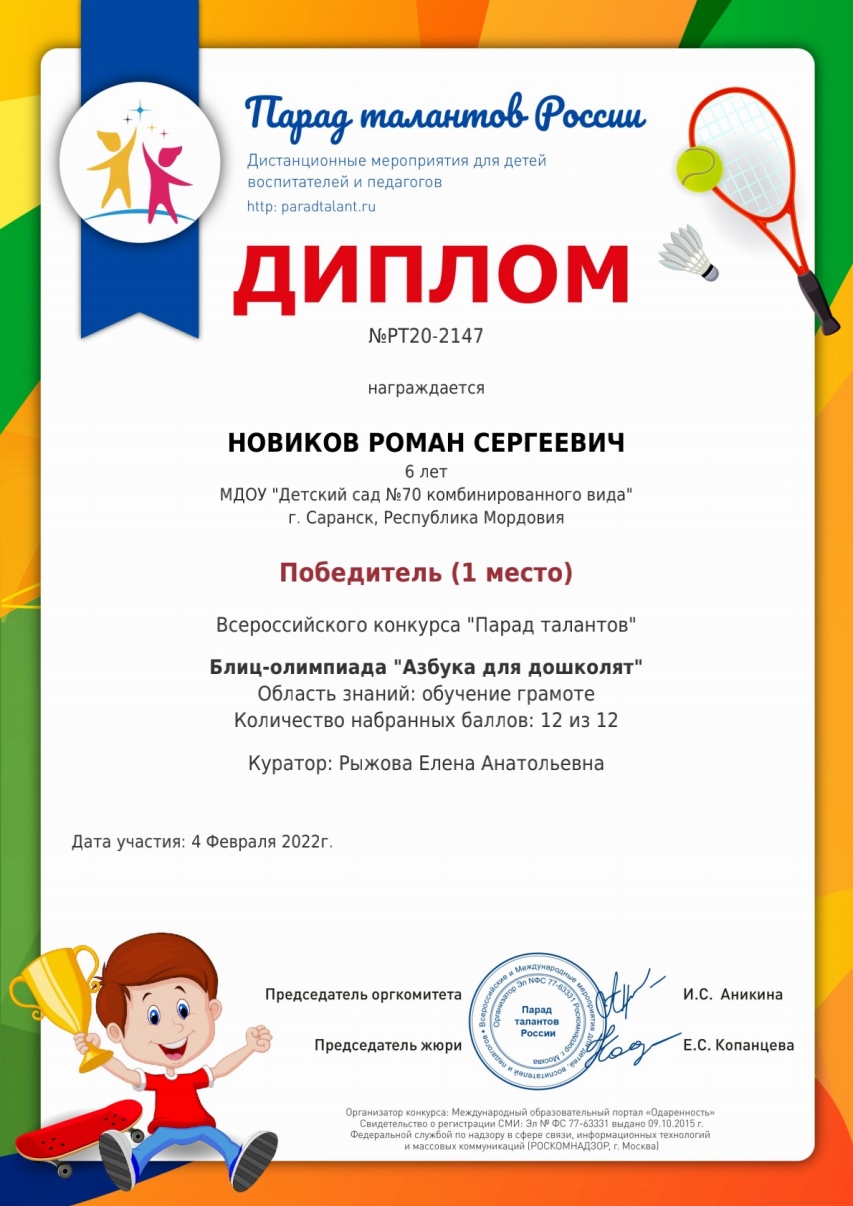 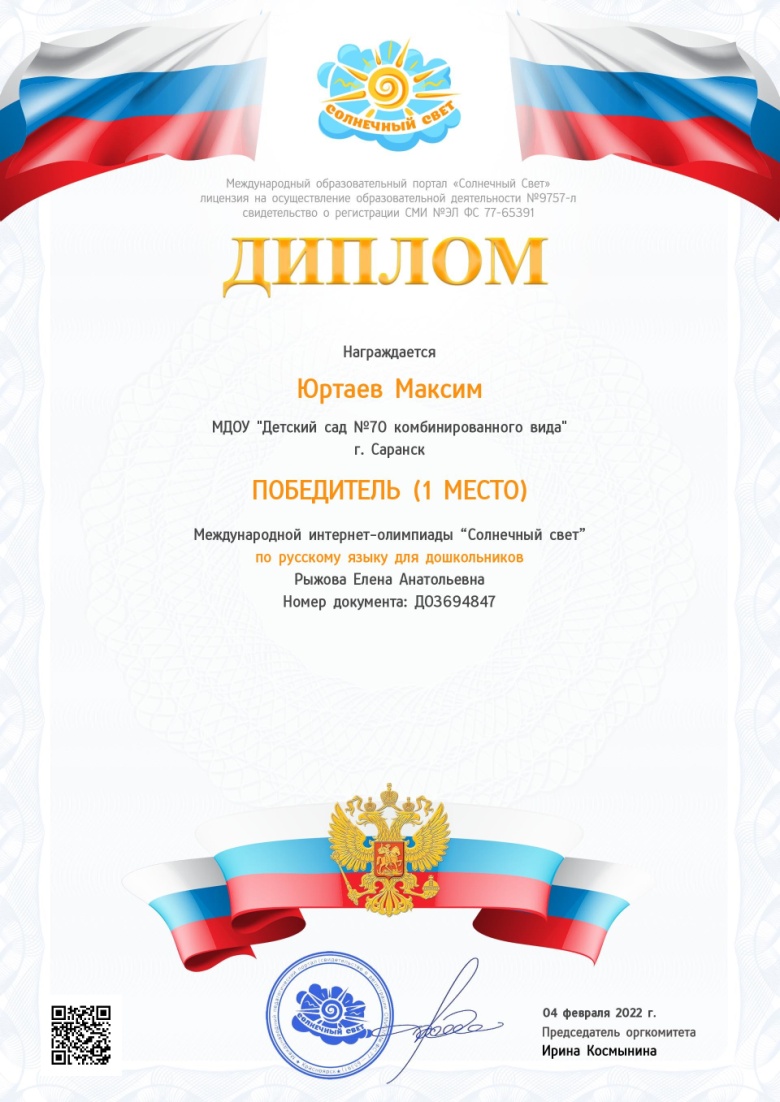 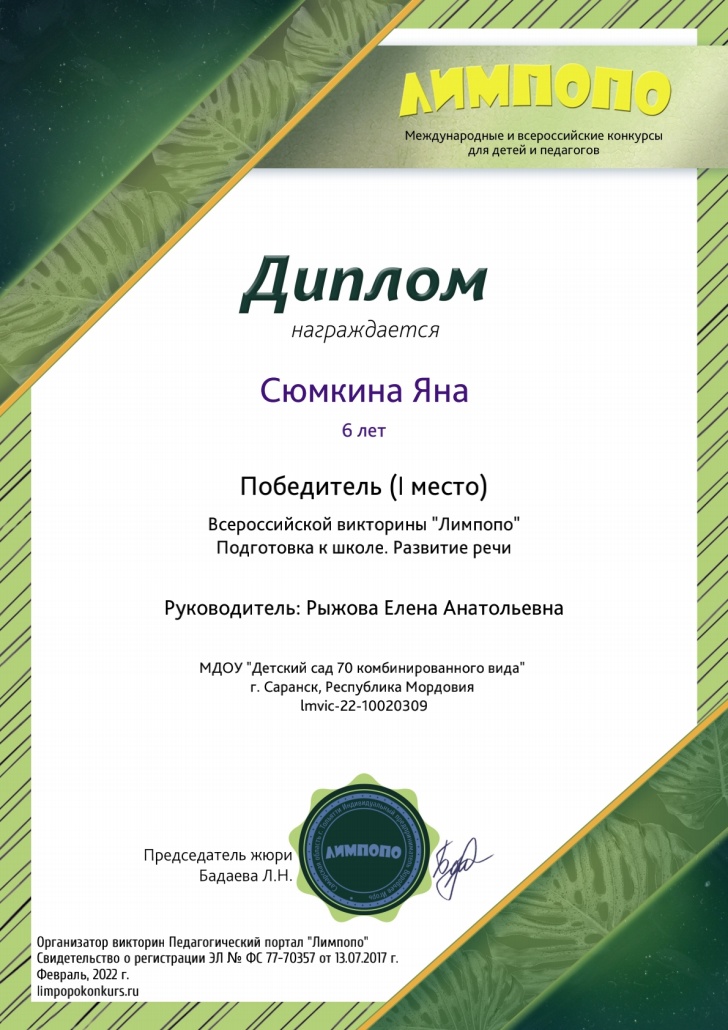 Победы и призовые места в очных муниципальных мероприятиях
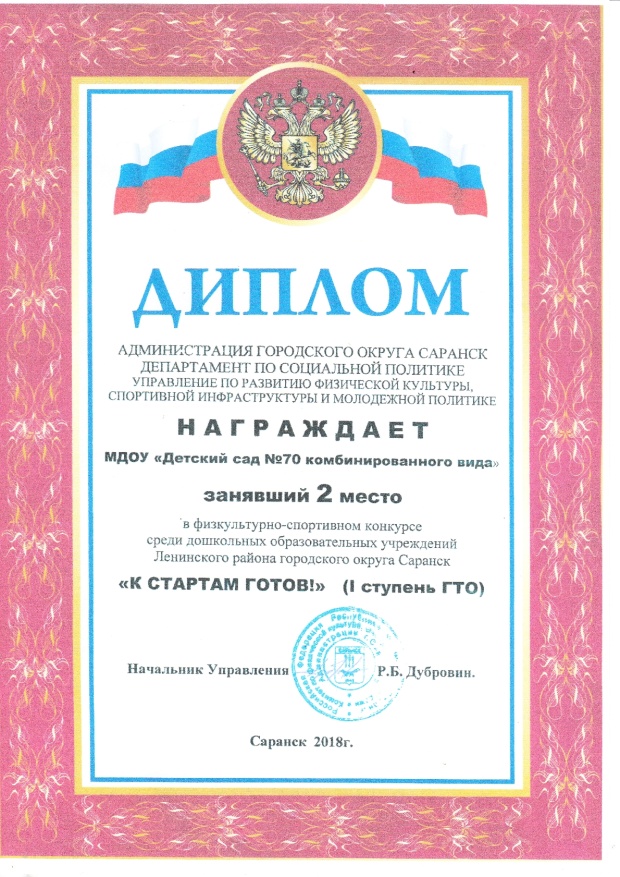 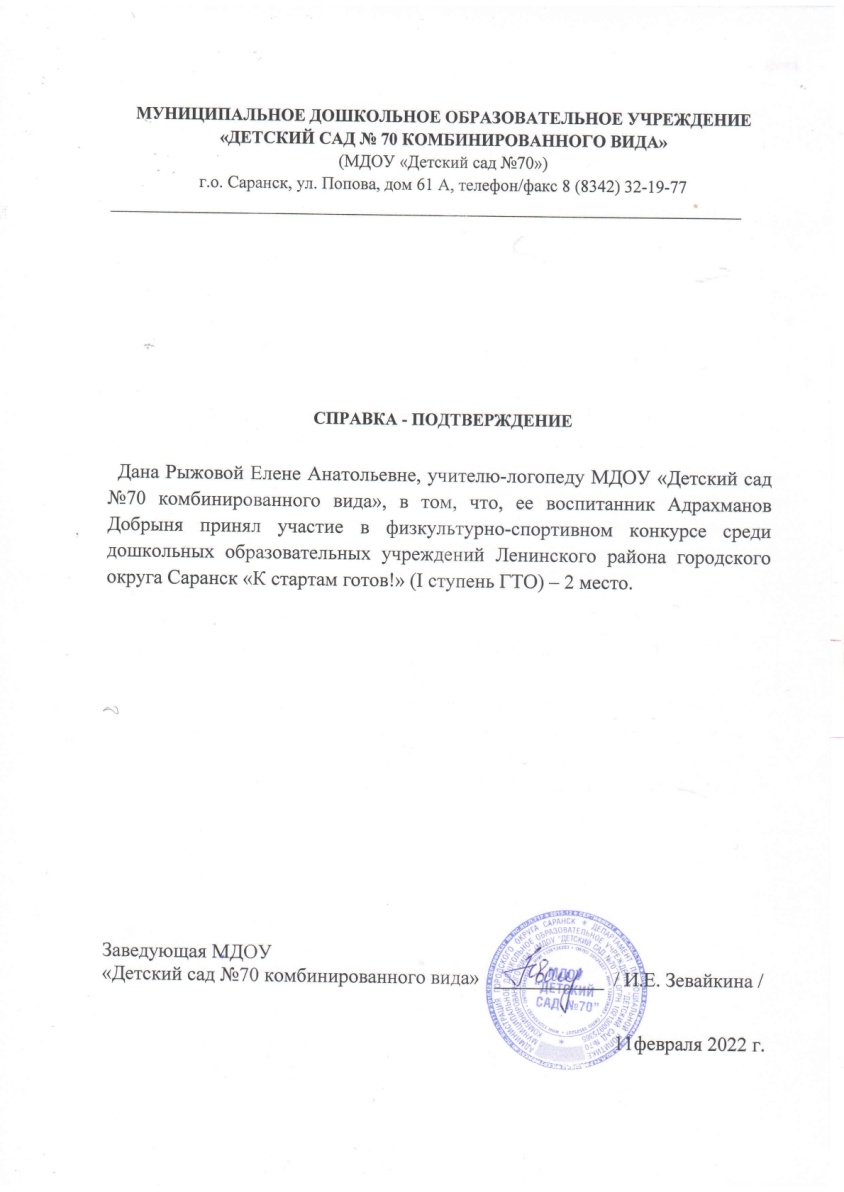 Победы и призовые места в очных республиканских мероприятиях
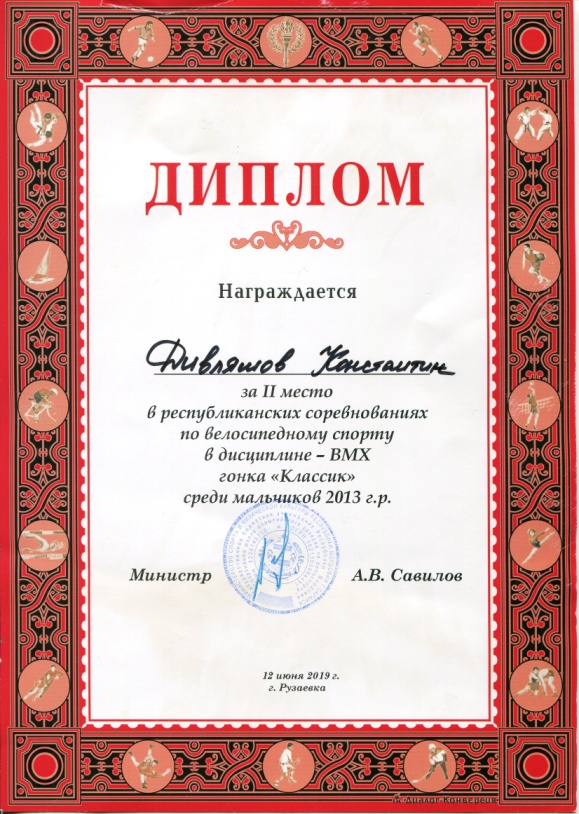 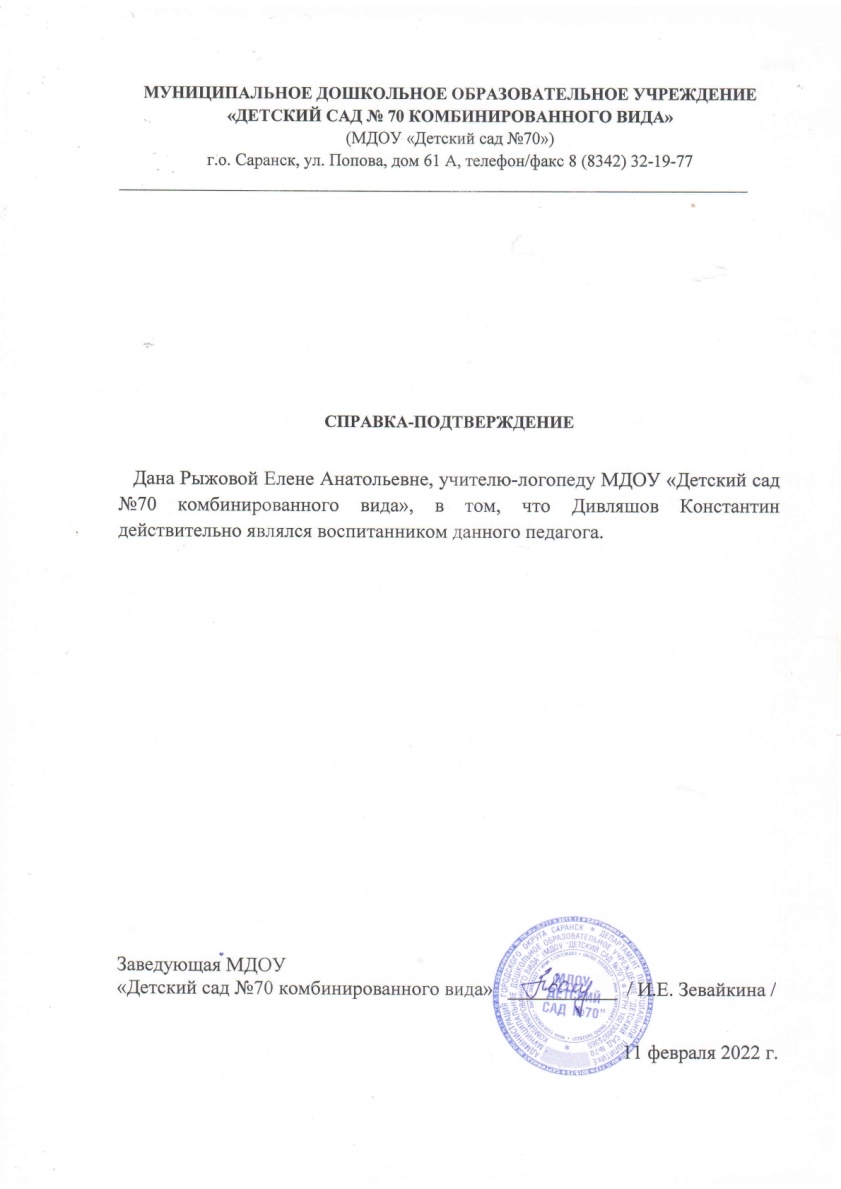 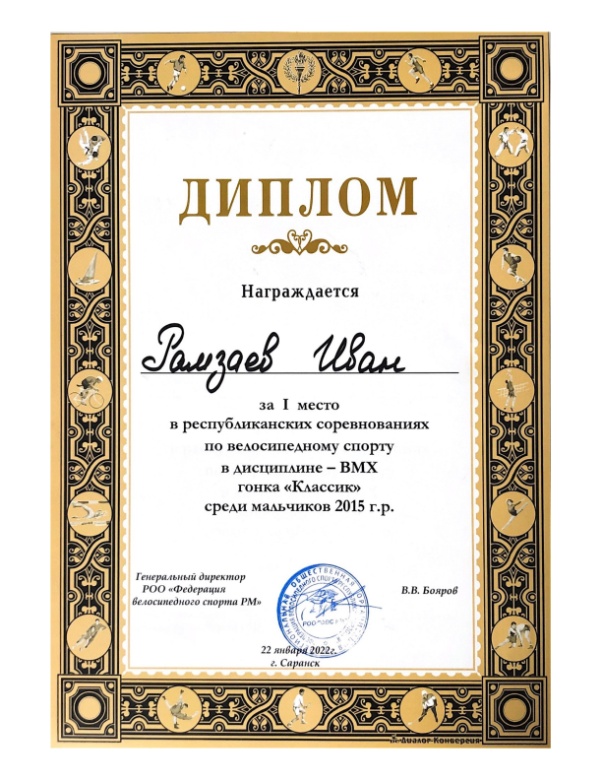 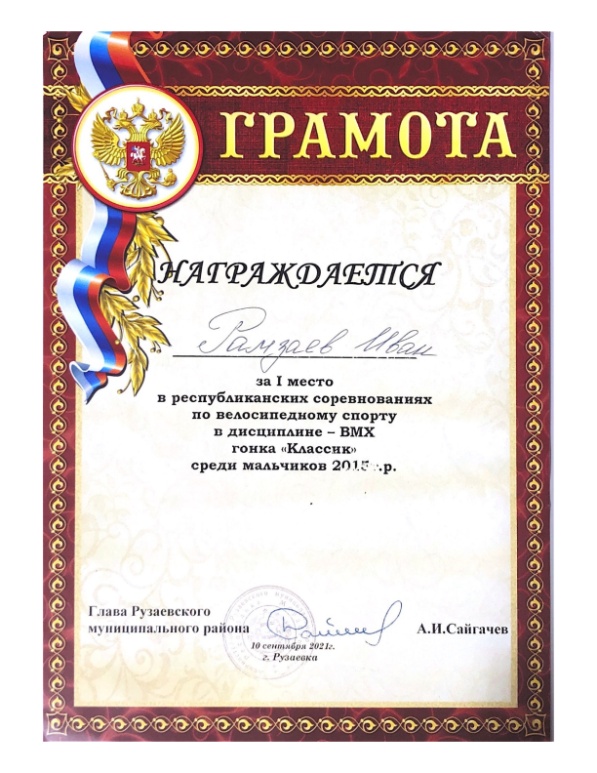 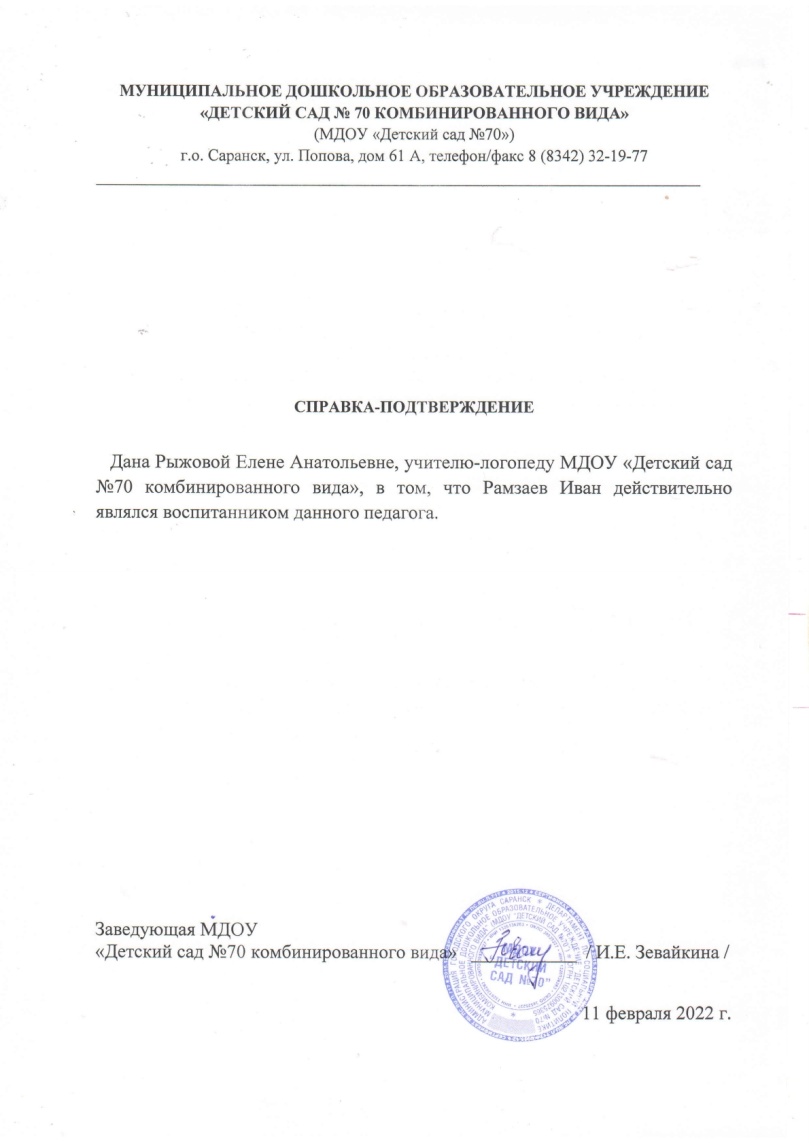 Победы и призовые места в очных российских мероприятиях
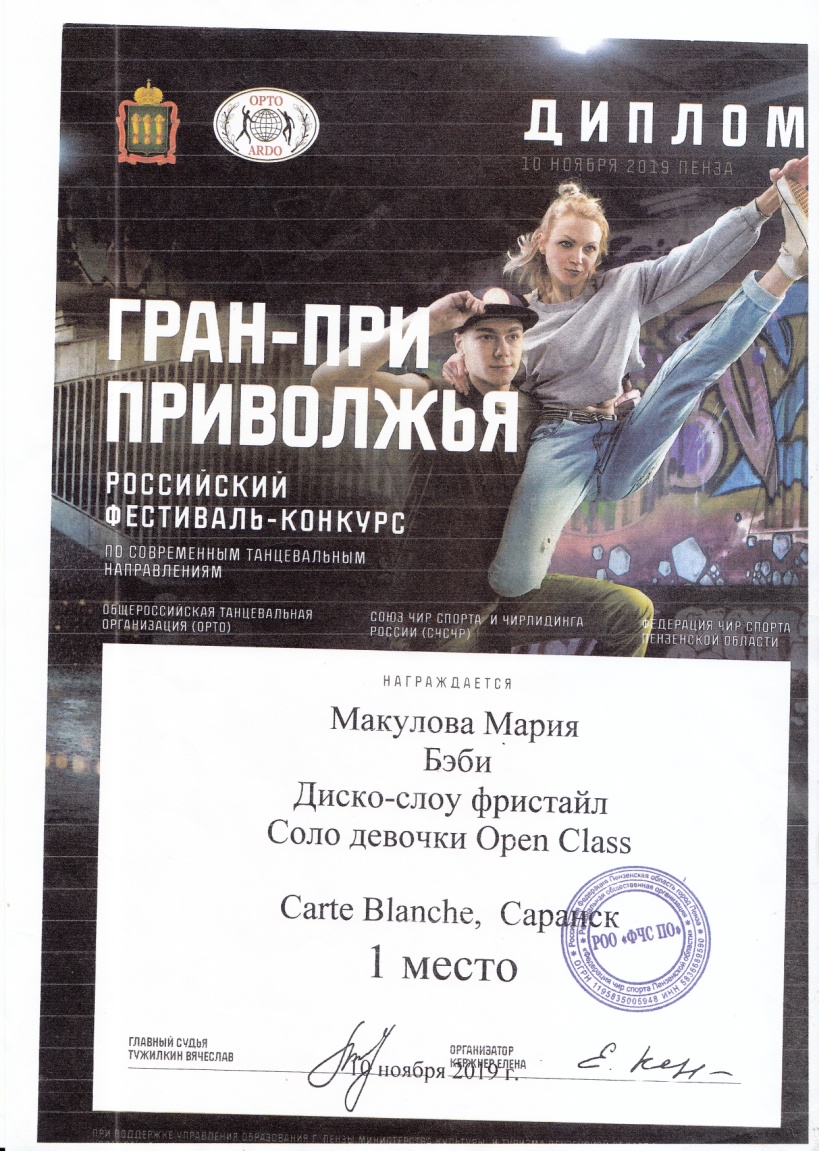 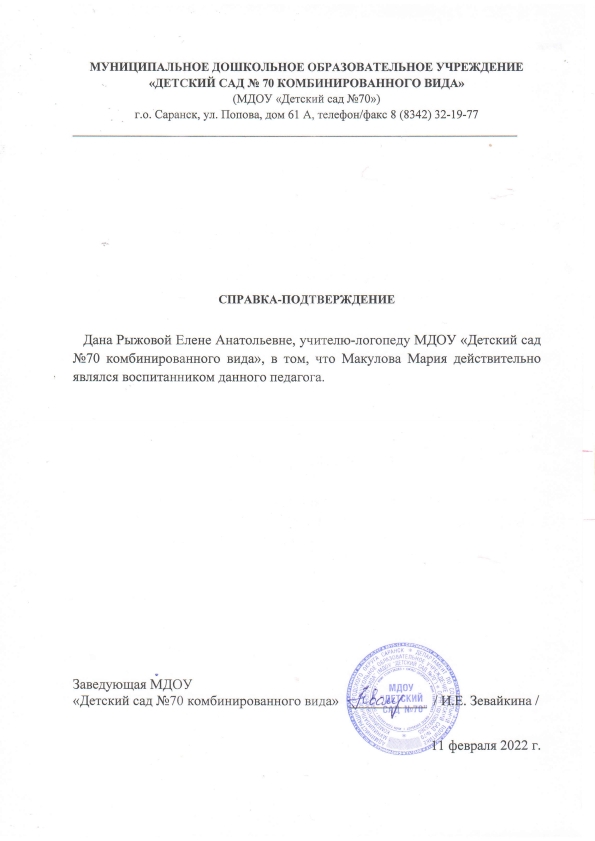 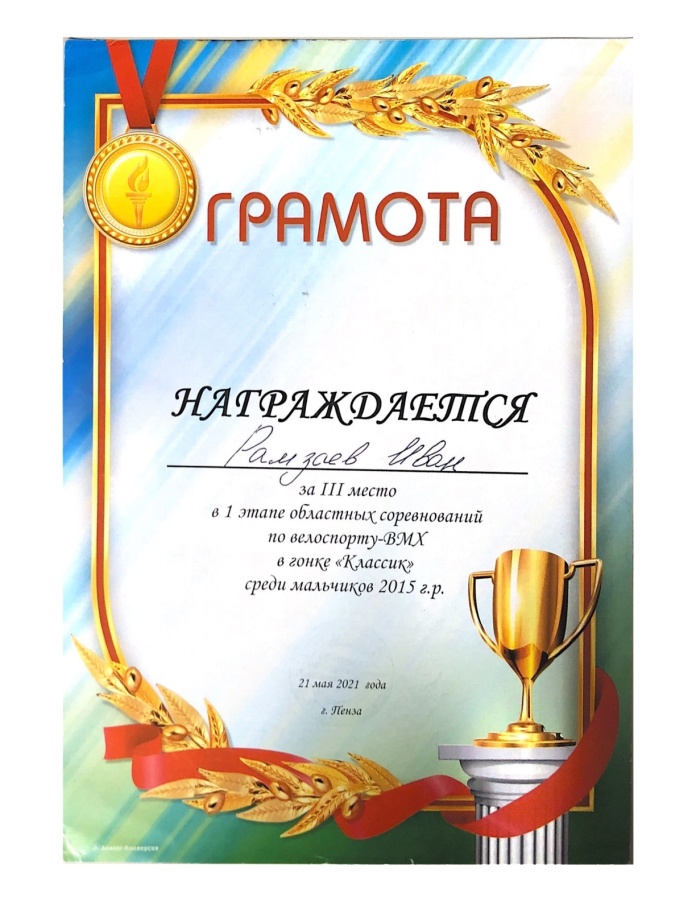 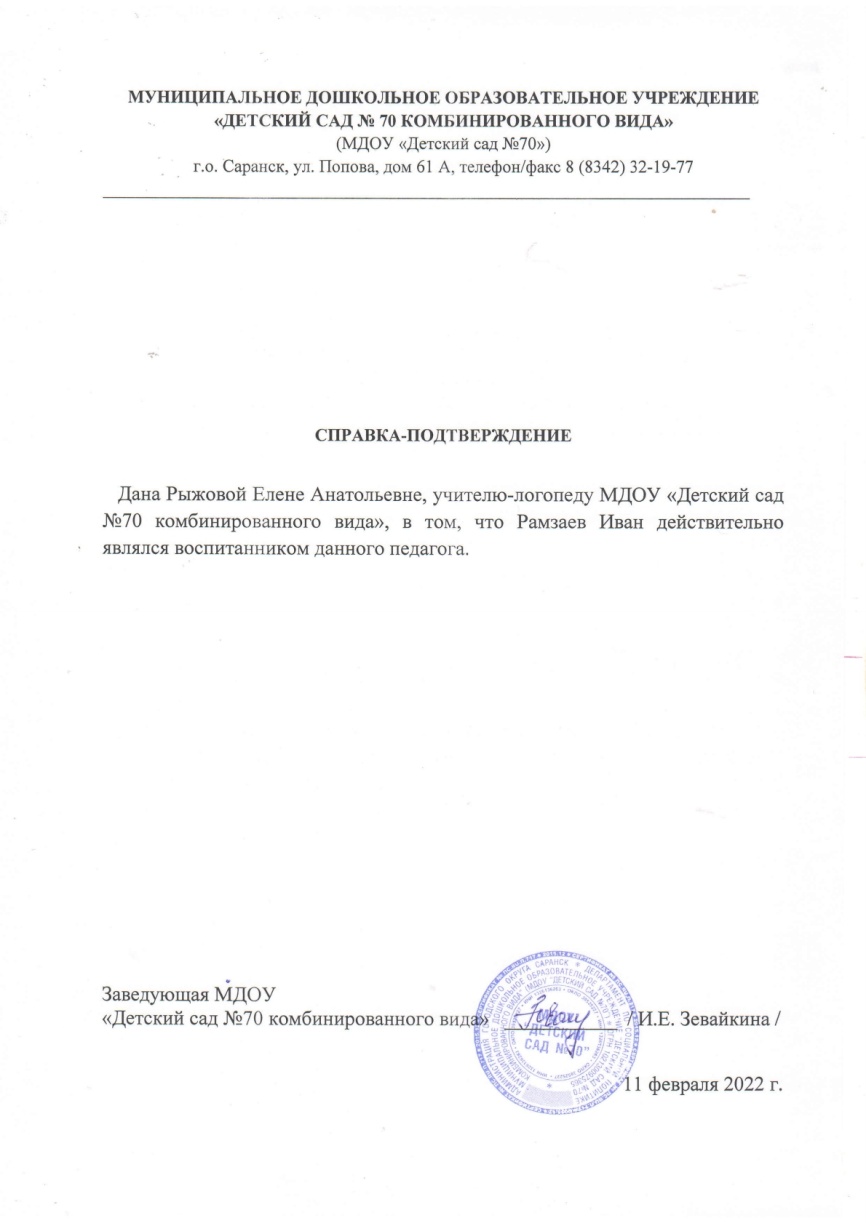 6. Наличие публикаций
Материалы, прошедшие экспертизу на сайтах, порталах сети Интернет: публикаций – 2
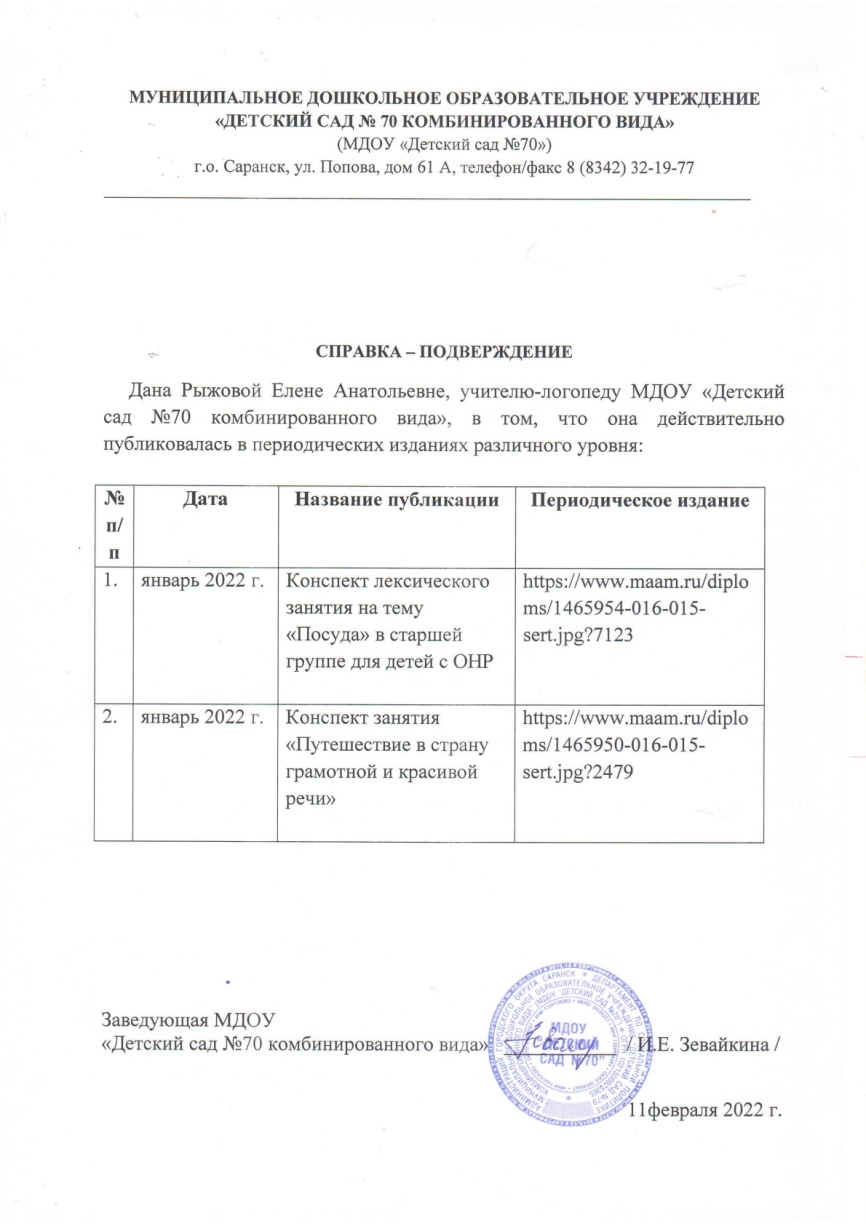 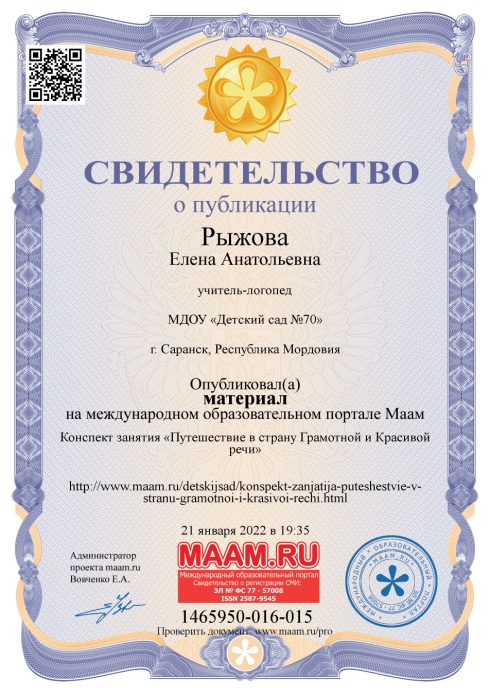 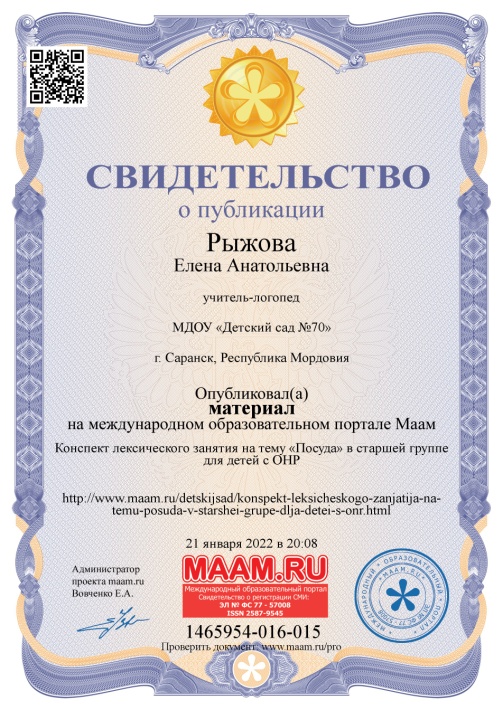 7. Наличие авторских программ, методических пособий
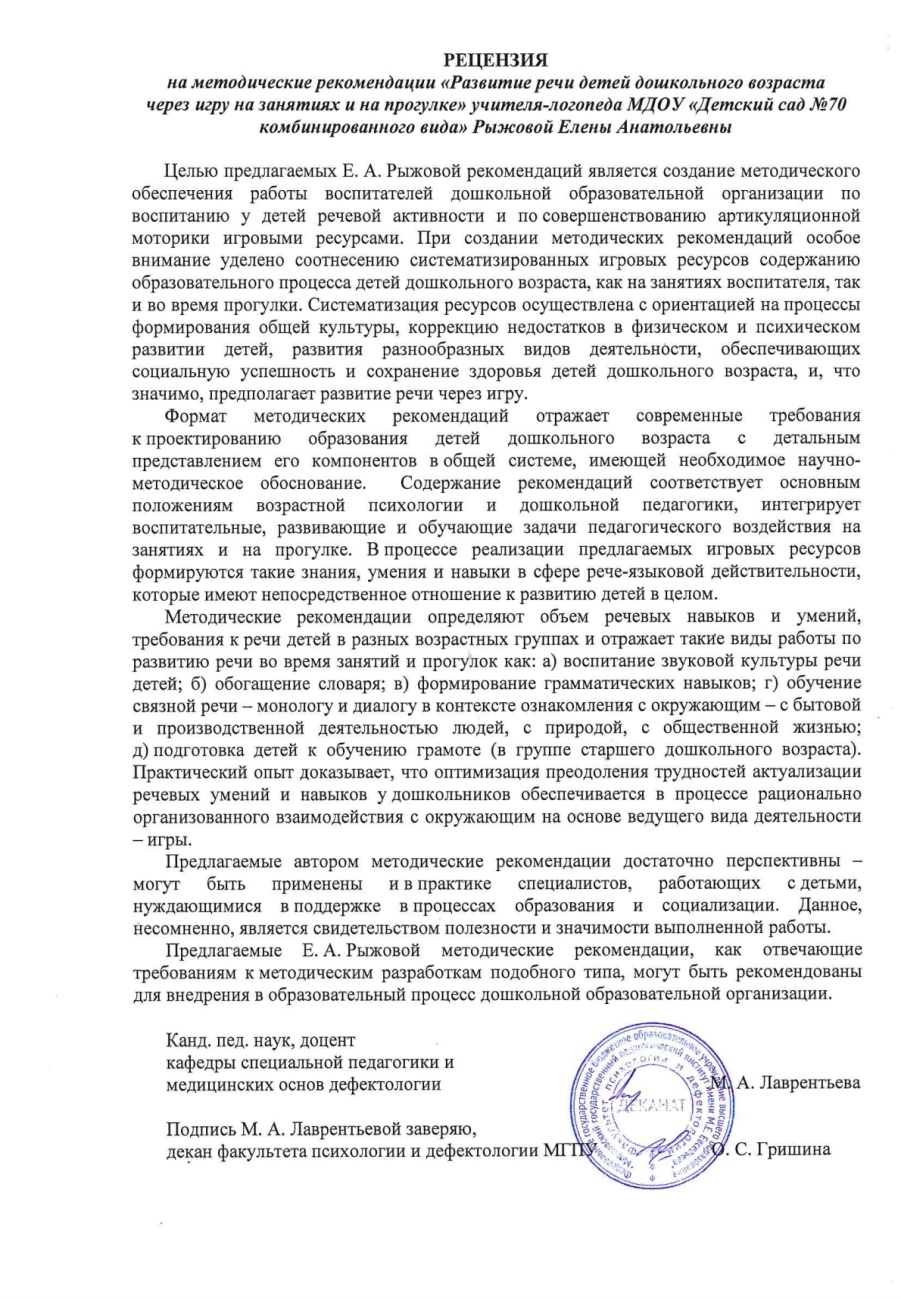 8. Выступления на научно-практических конференциях, педагогических чтениях, семинарах, секциях, методических объединениях
Муниципальный уровень: выступлений с докладом – 1 


Республиканский уровень: выступлений с докладом – 3
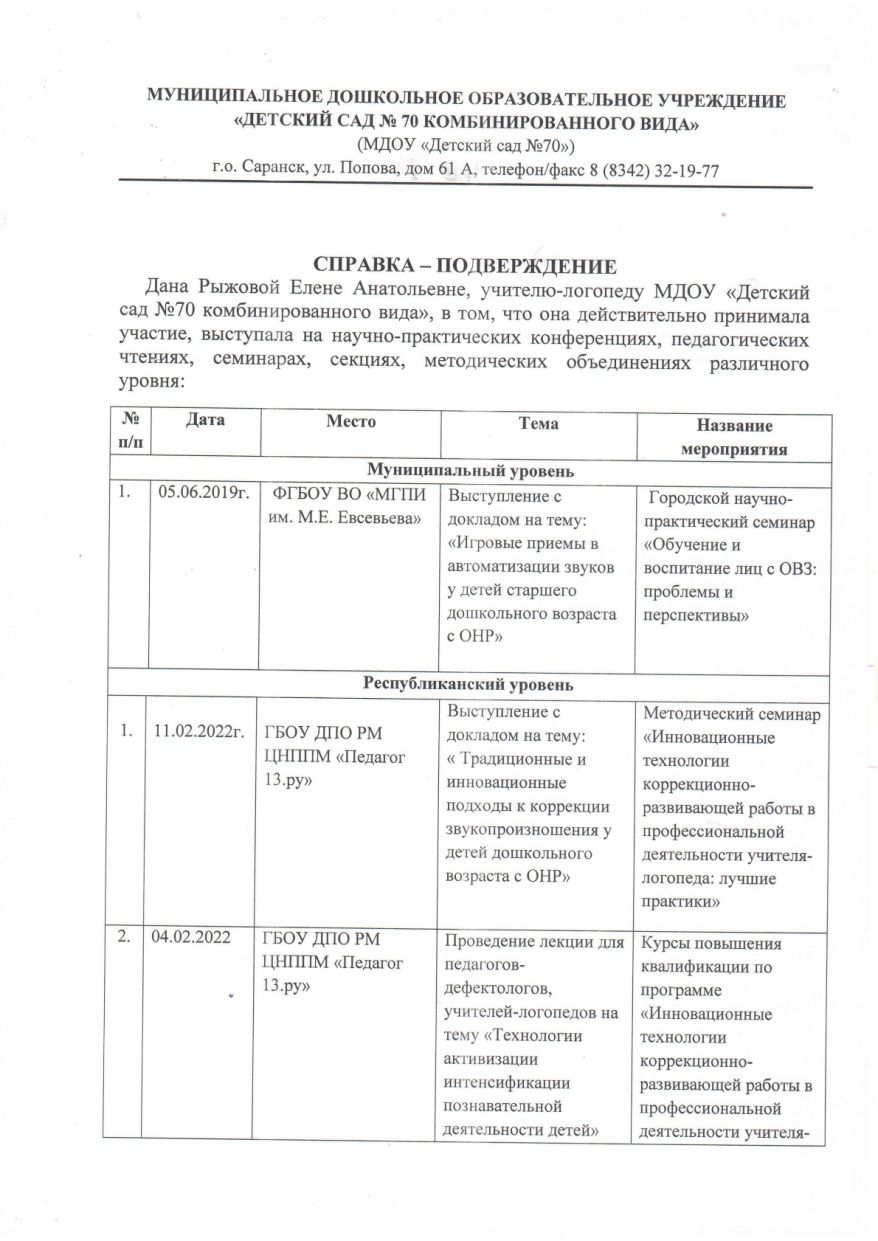 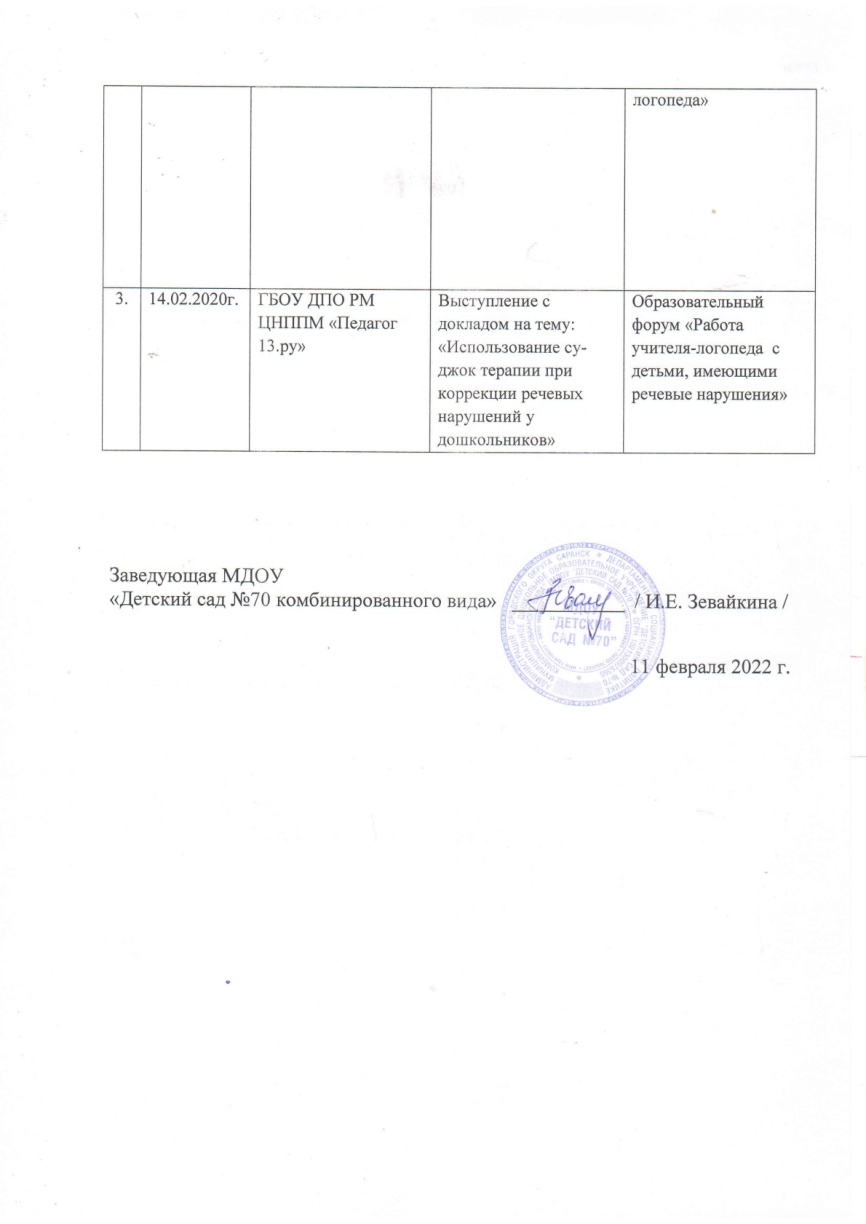 Муниципальный уровень
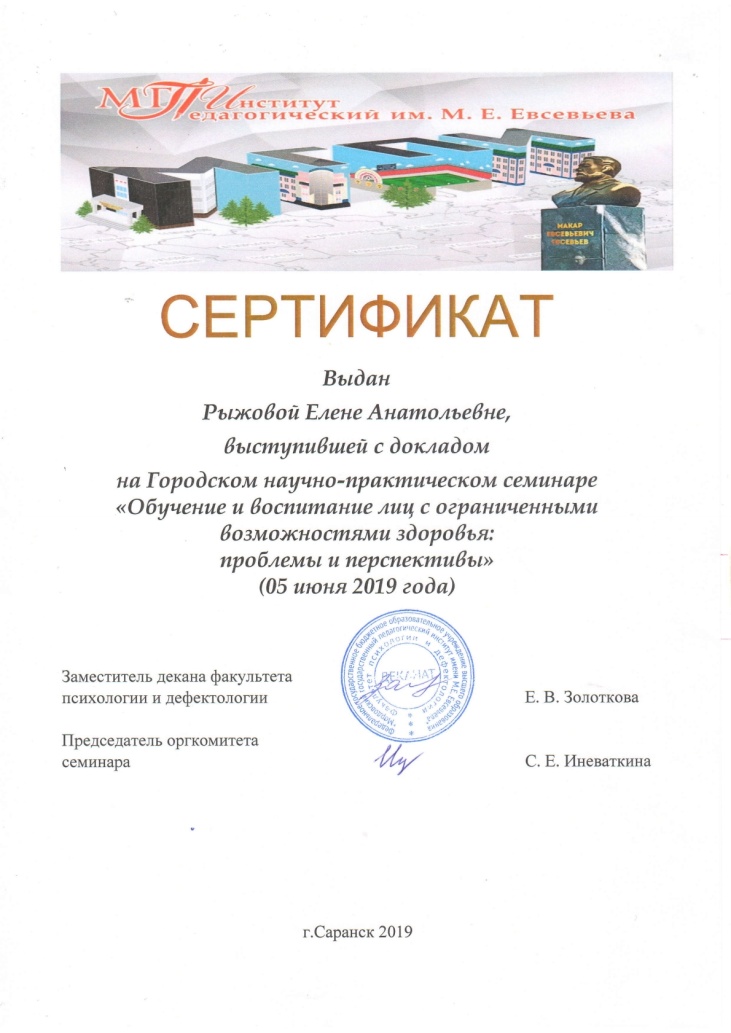 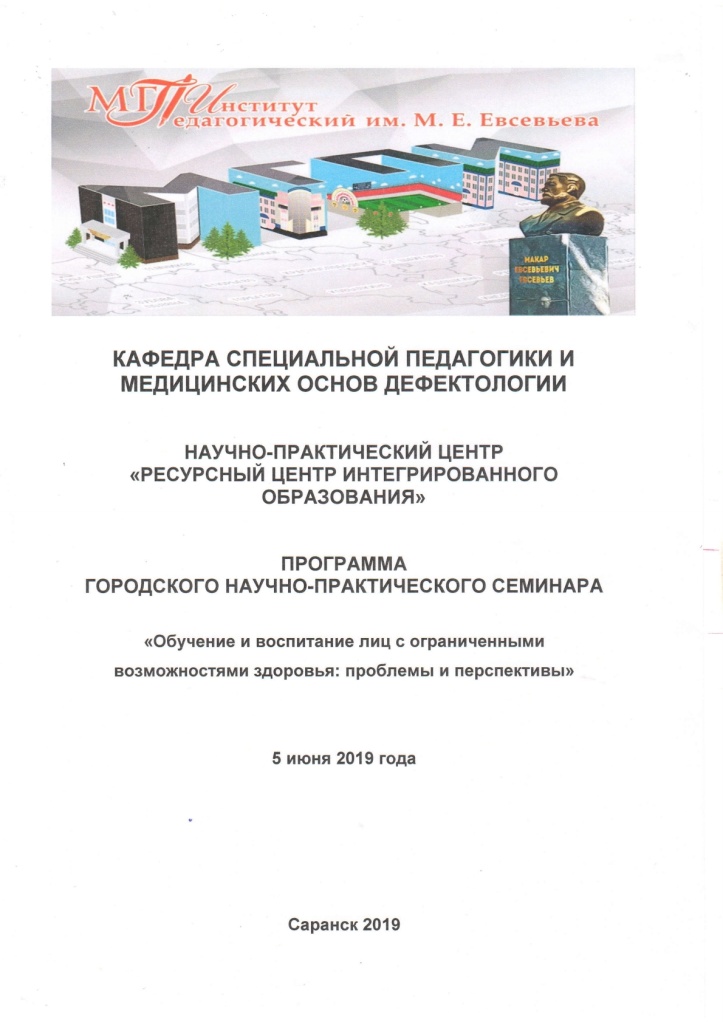 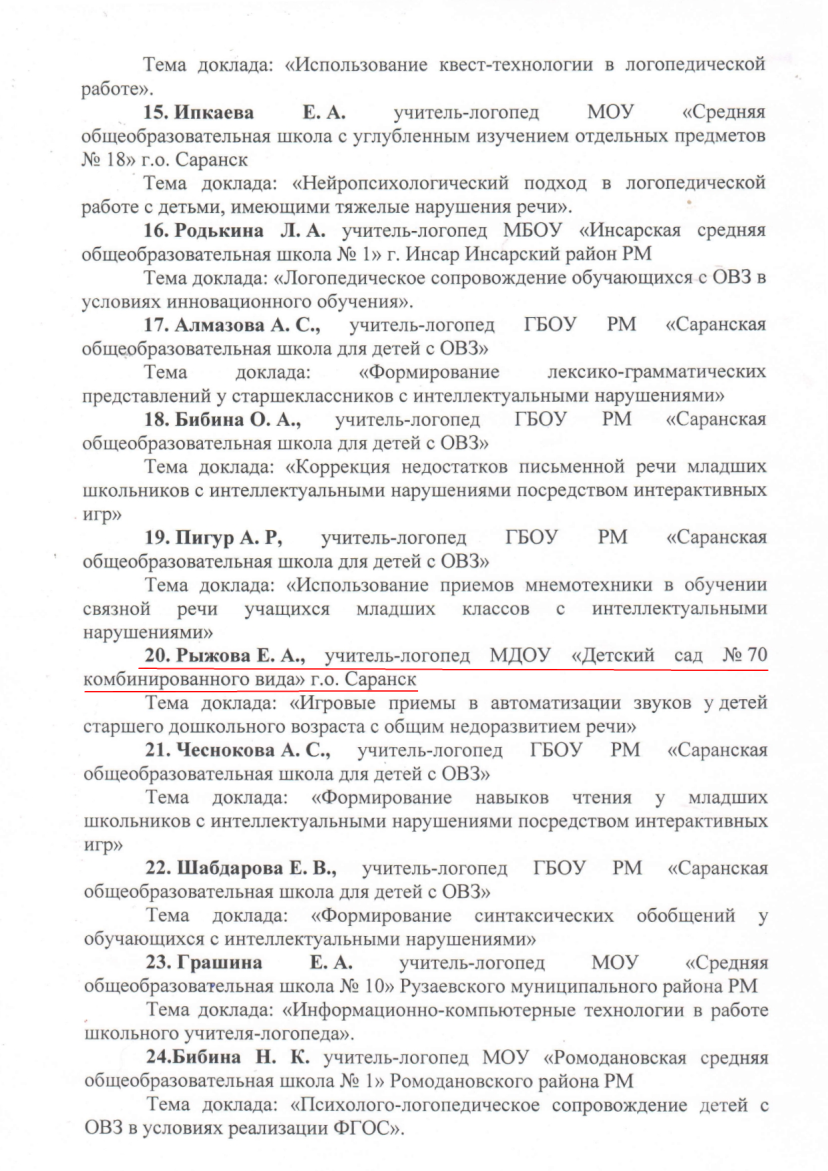 Республиканский уровень
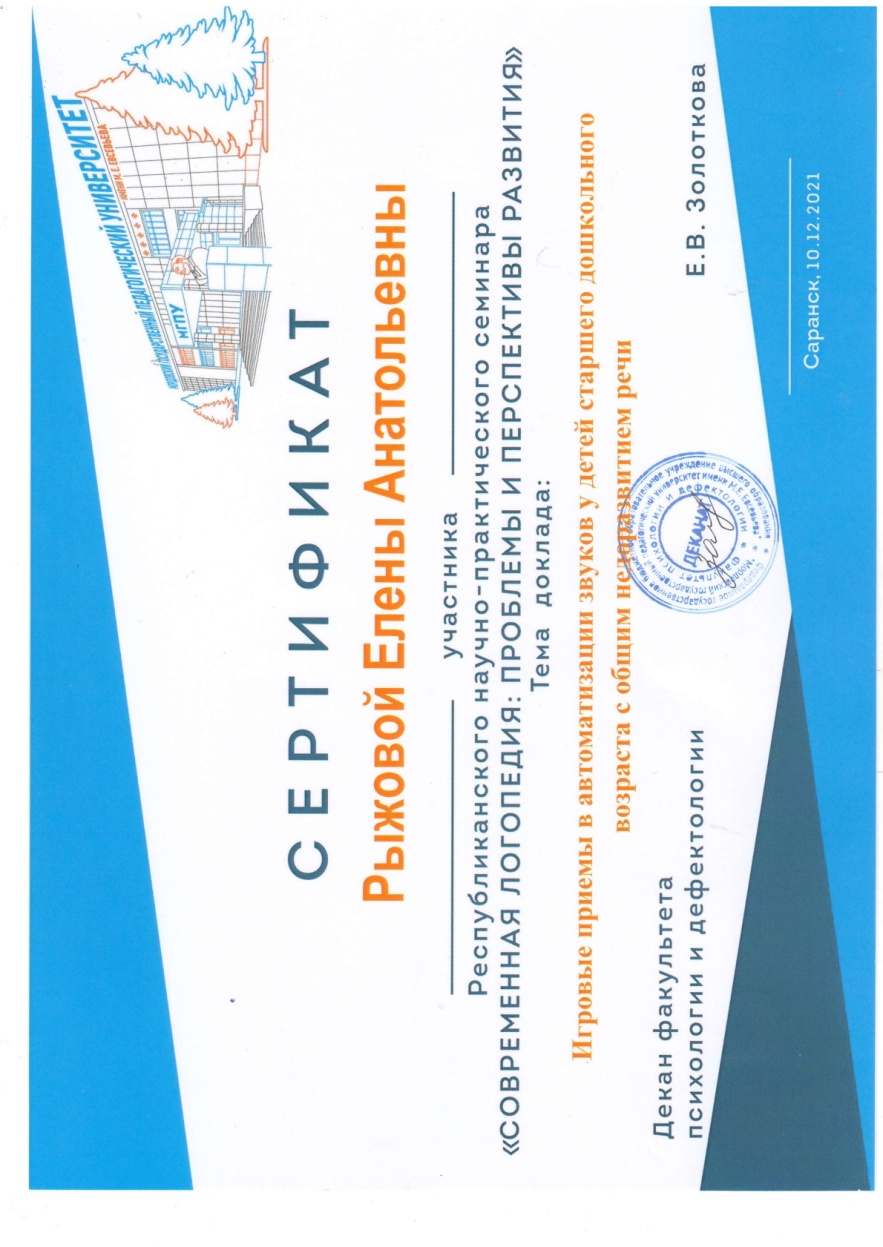 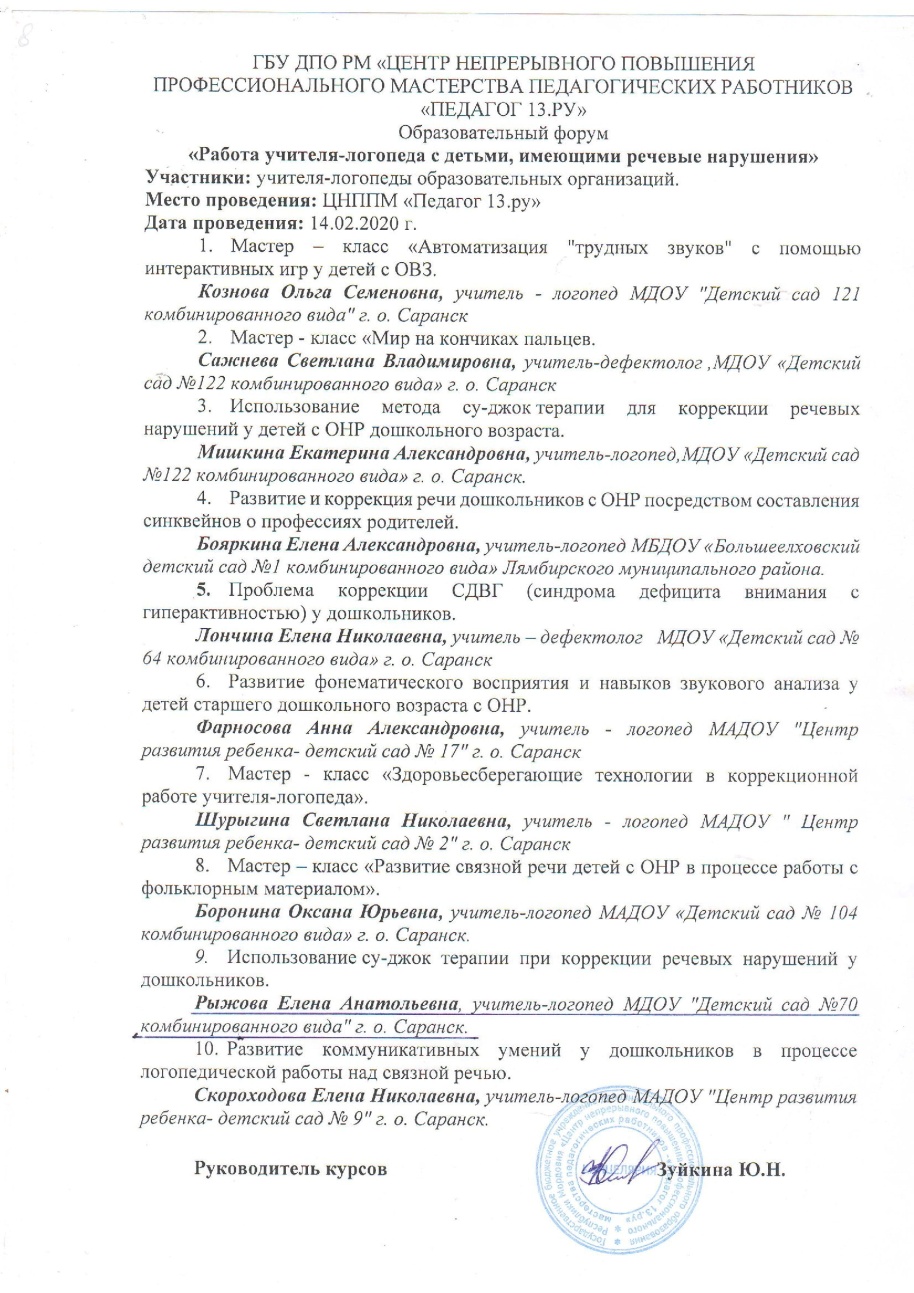 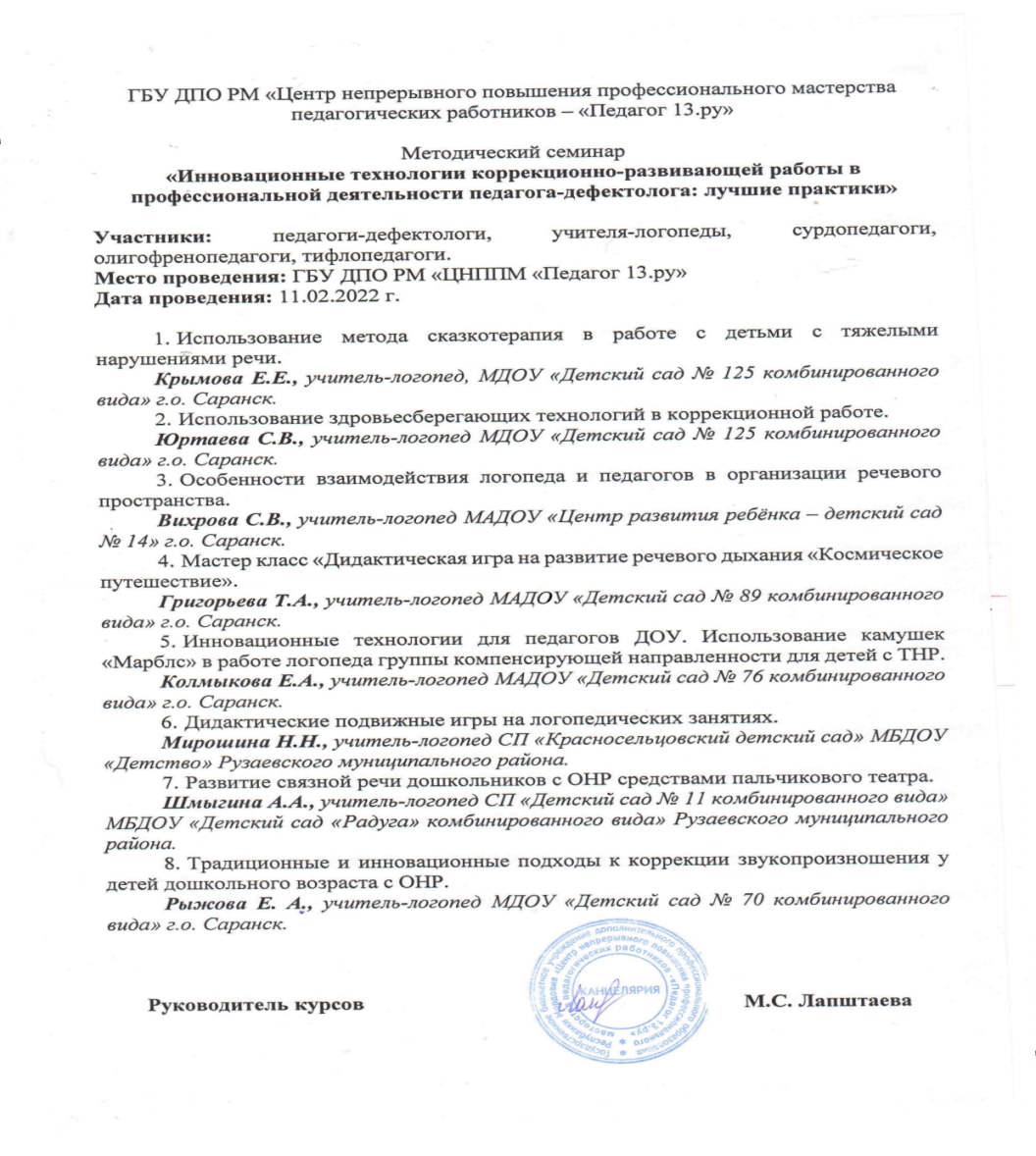 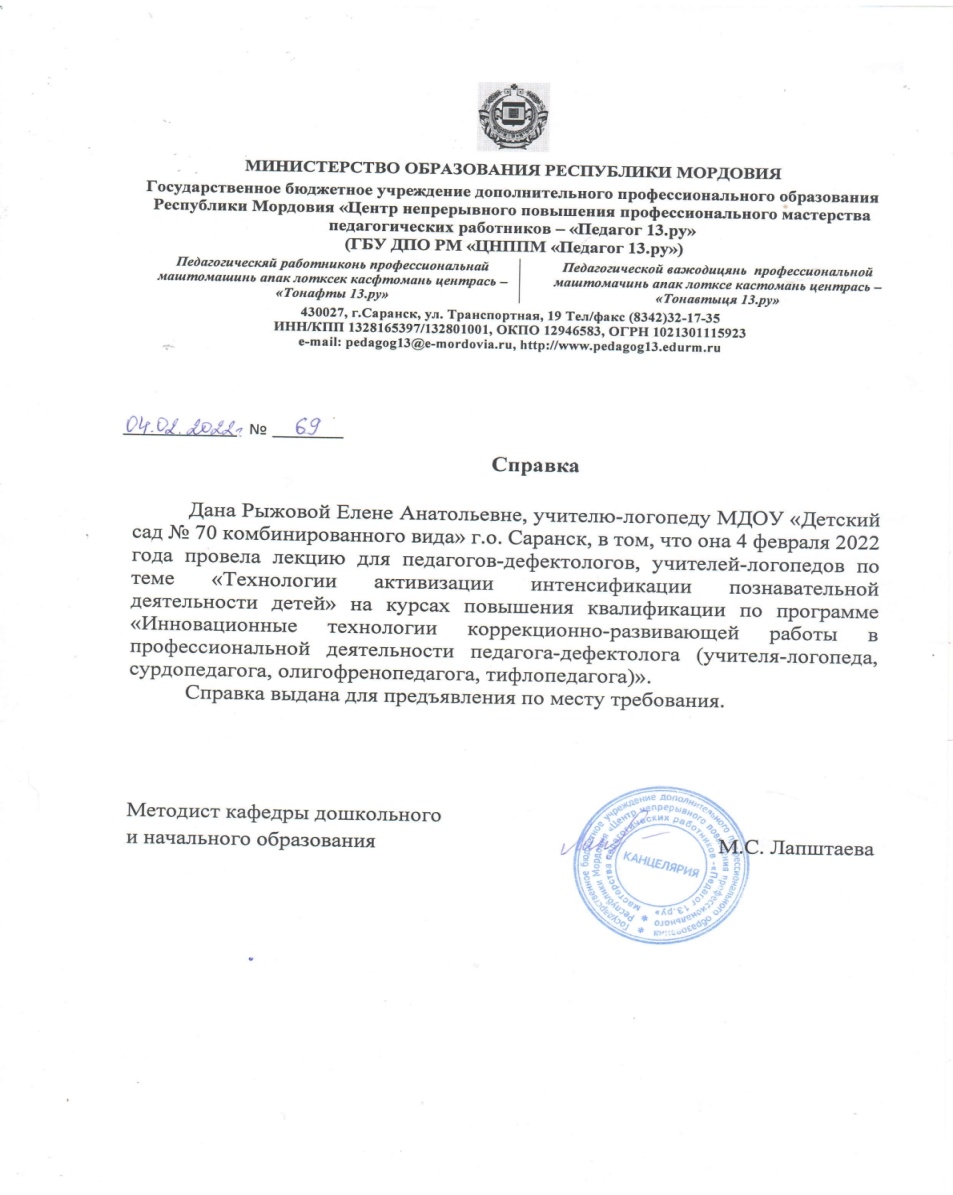 9. Проведение открытых мастер-классов, занятий, мероприятий
Уровень образовательной организации: занятия – 1, мастер-класс - 3

Муниципальный уровень: мастер - класс – 1
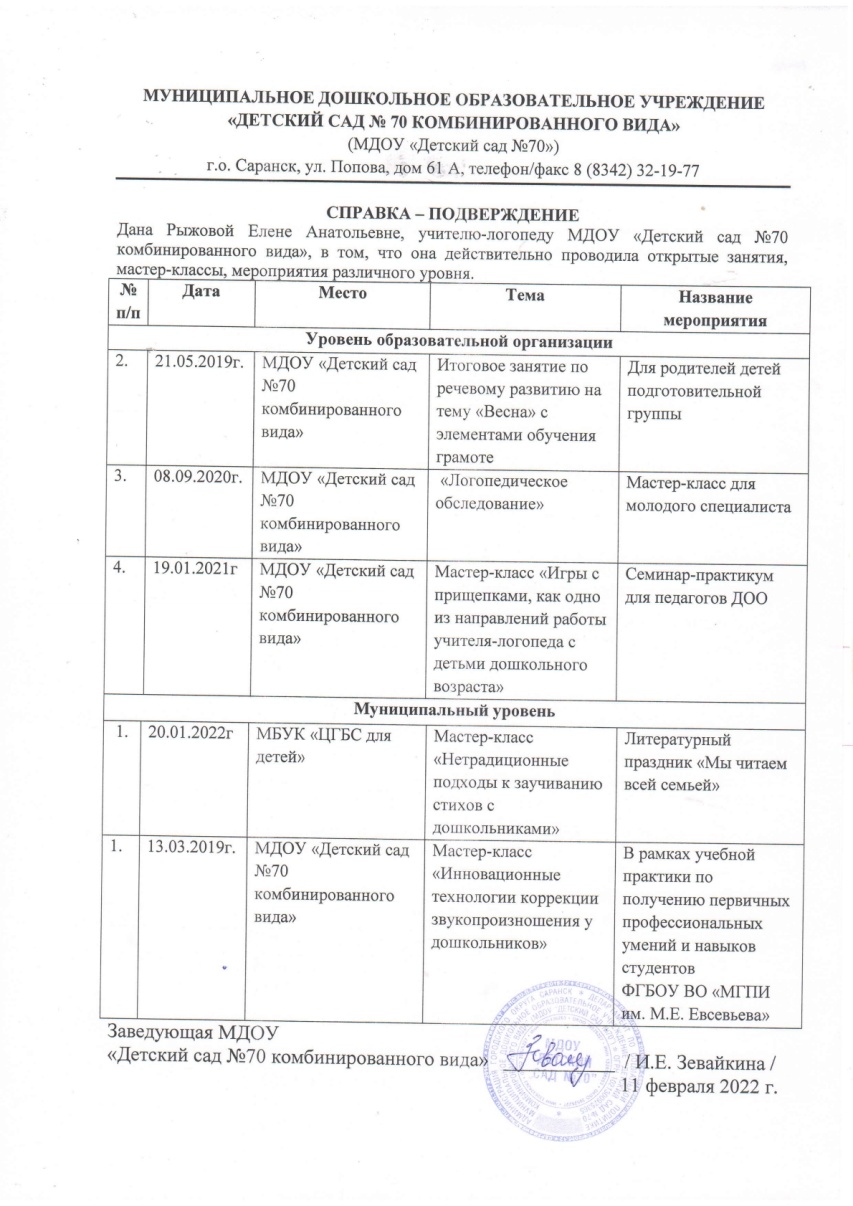 Муниципальный уровень
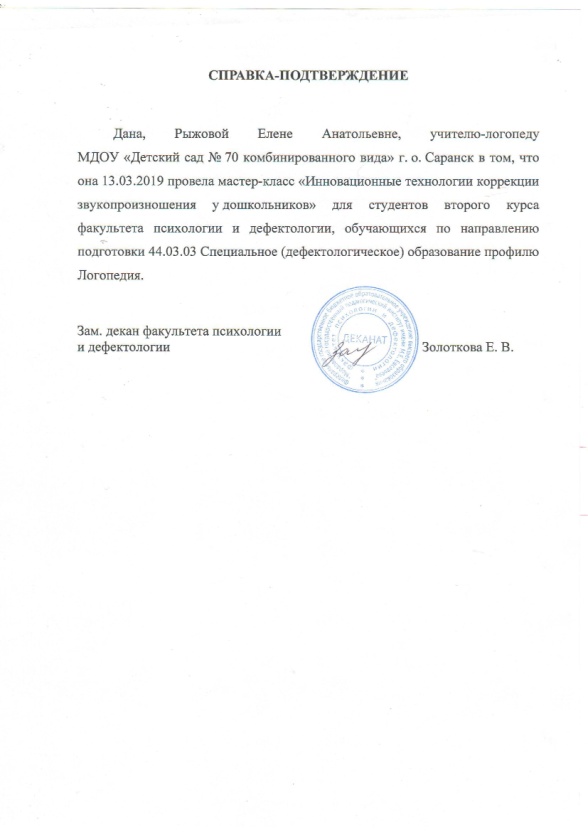 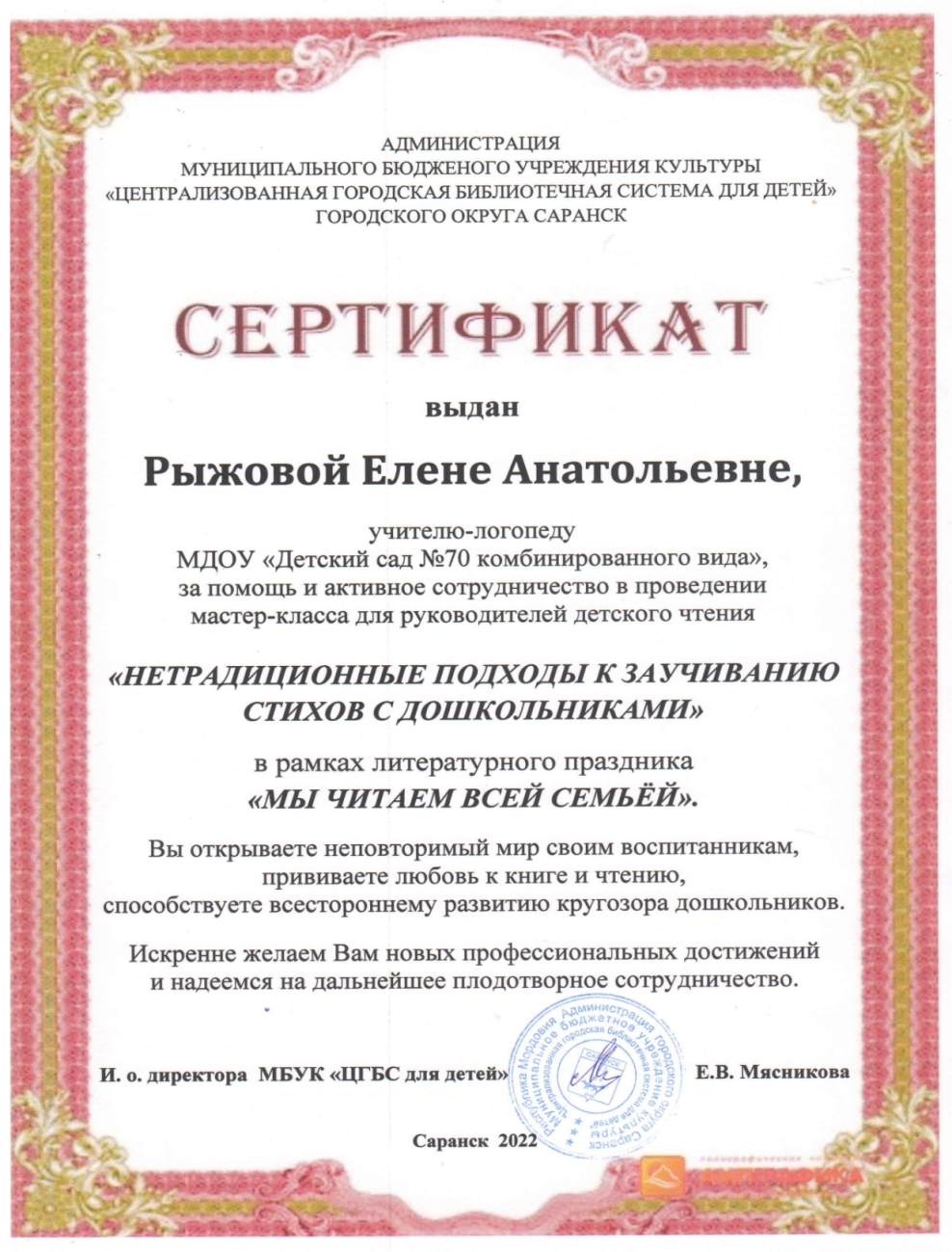 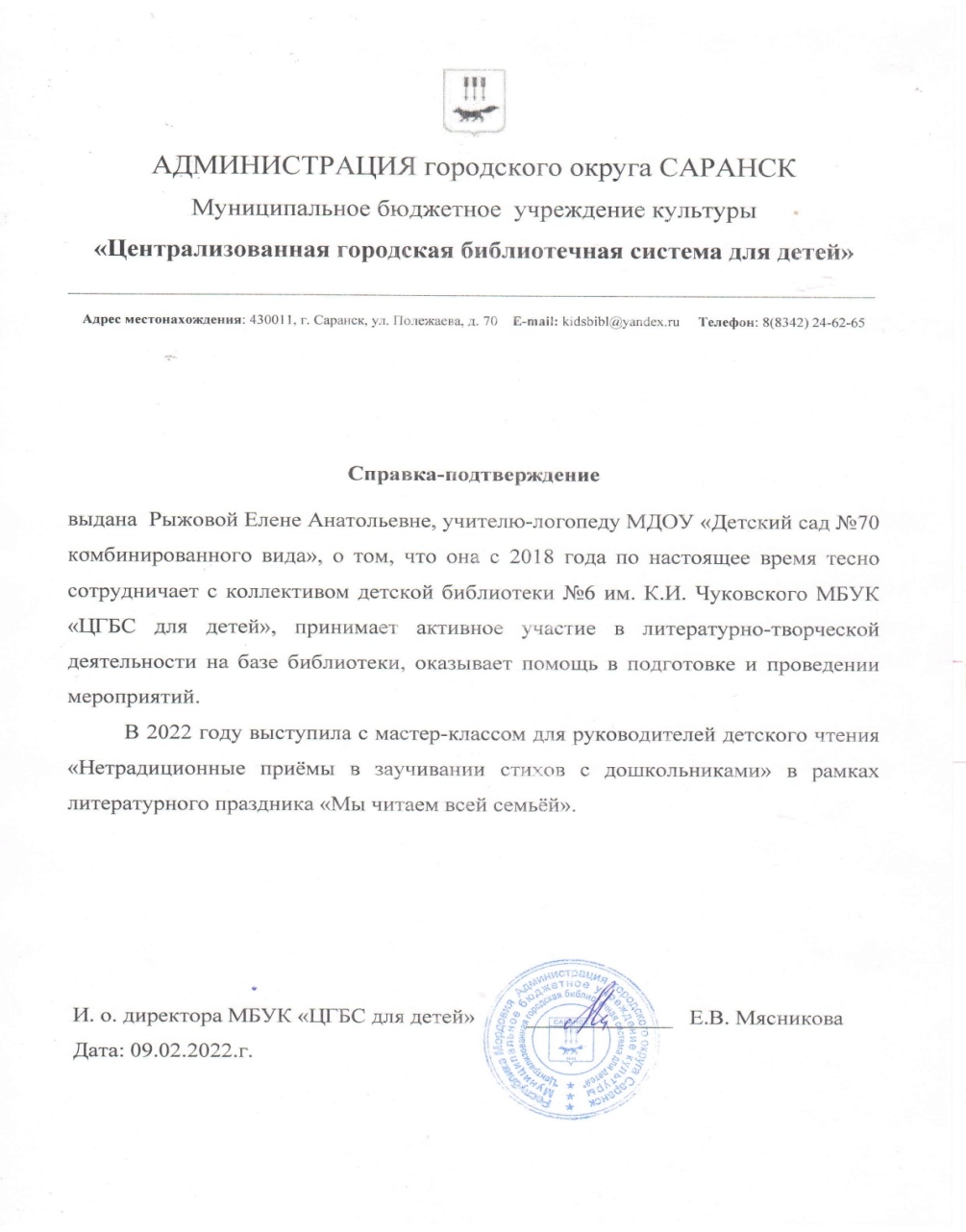 10. Экспертная деятельность
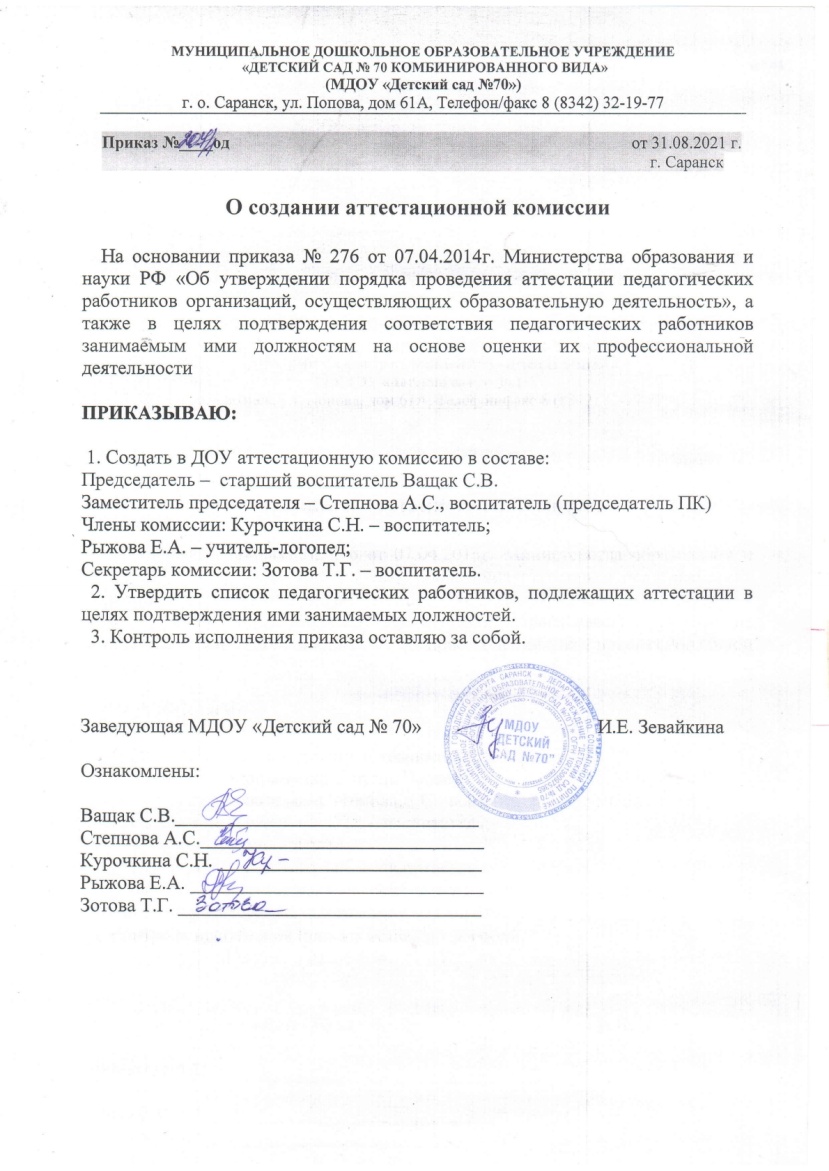 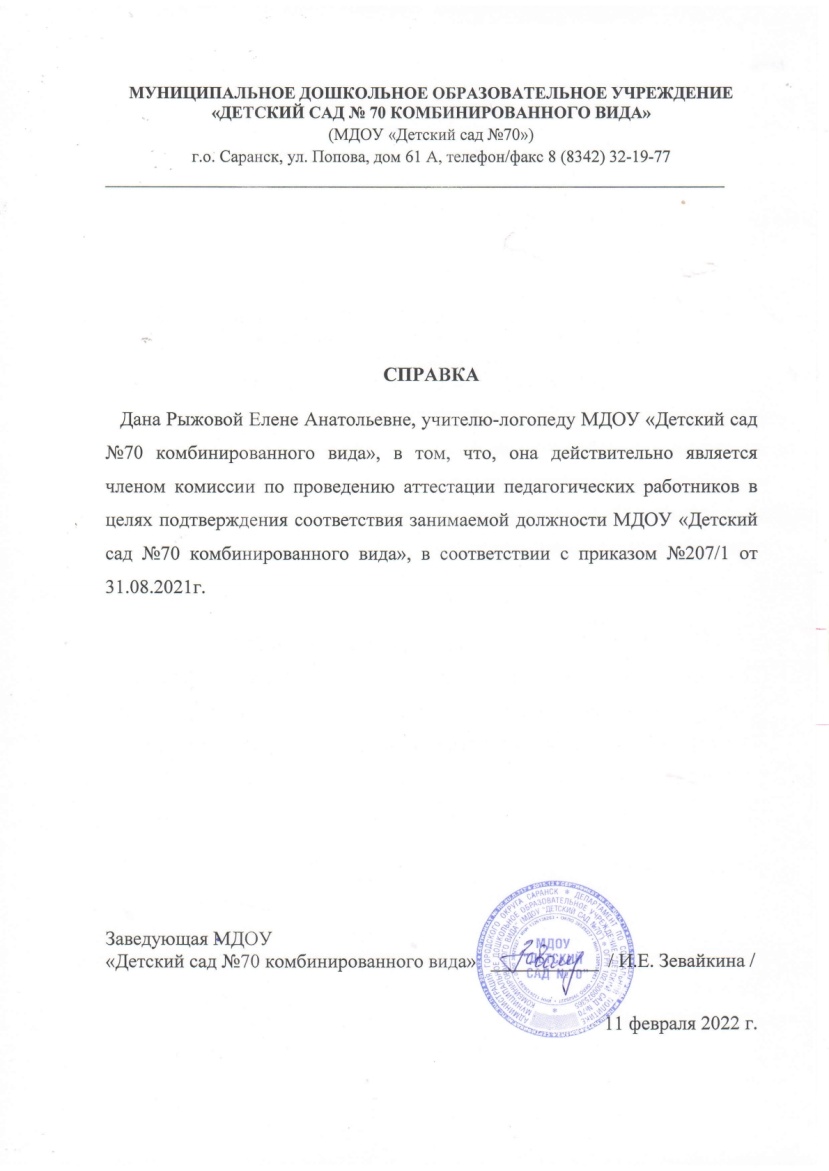 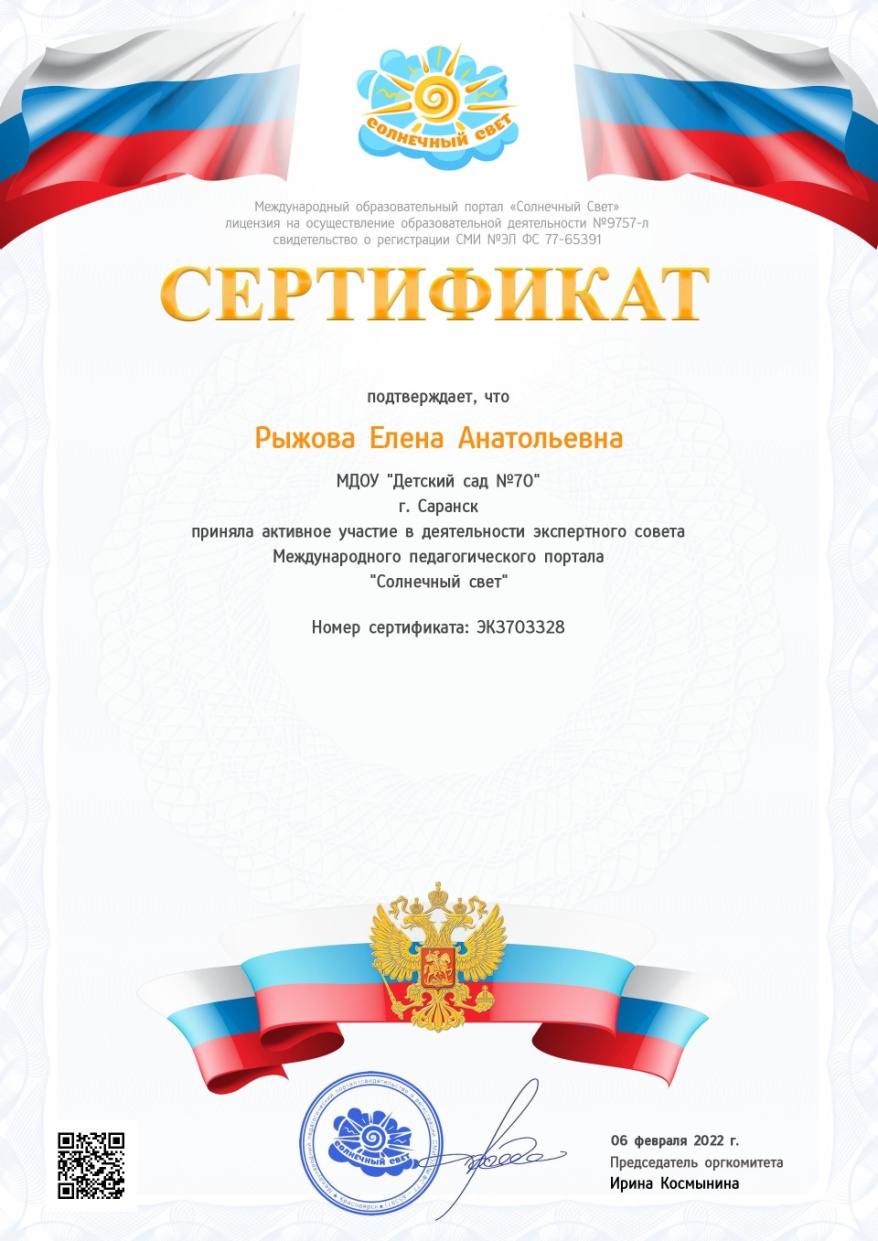 11. Наставничество
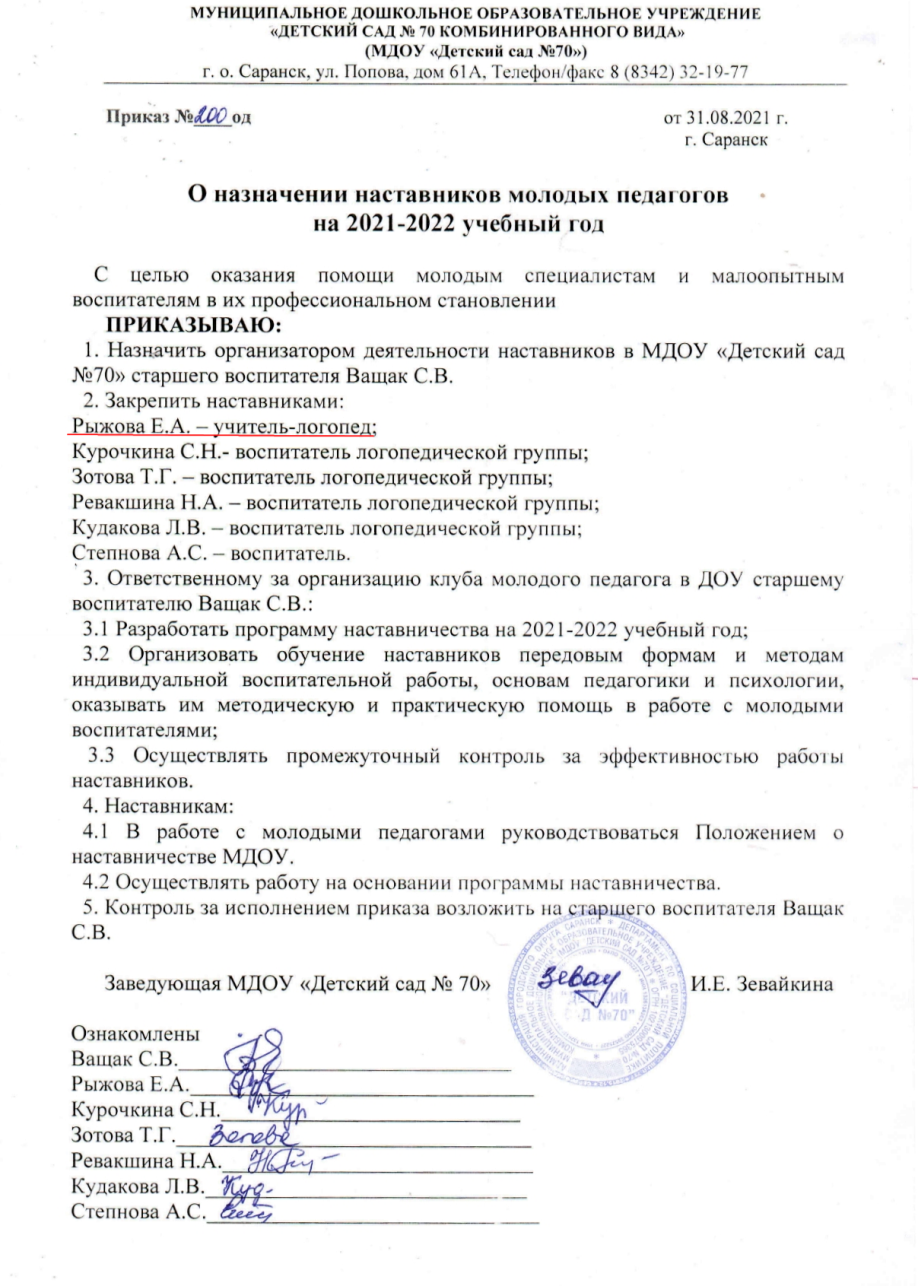 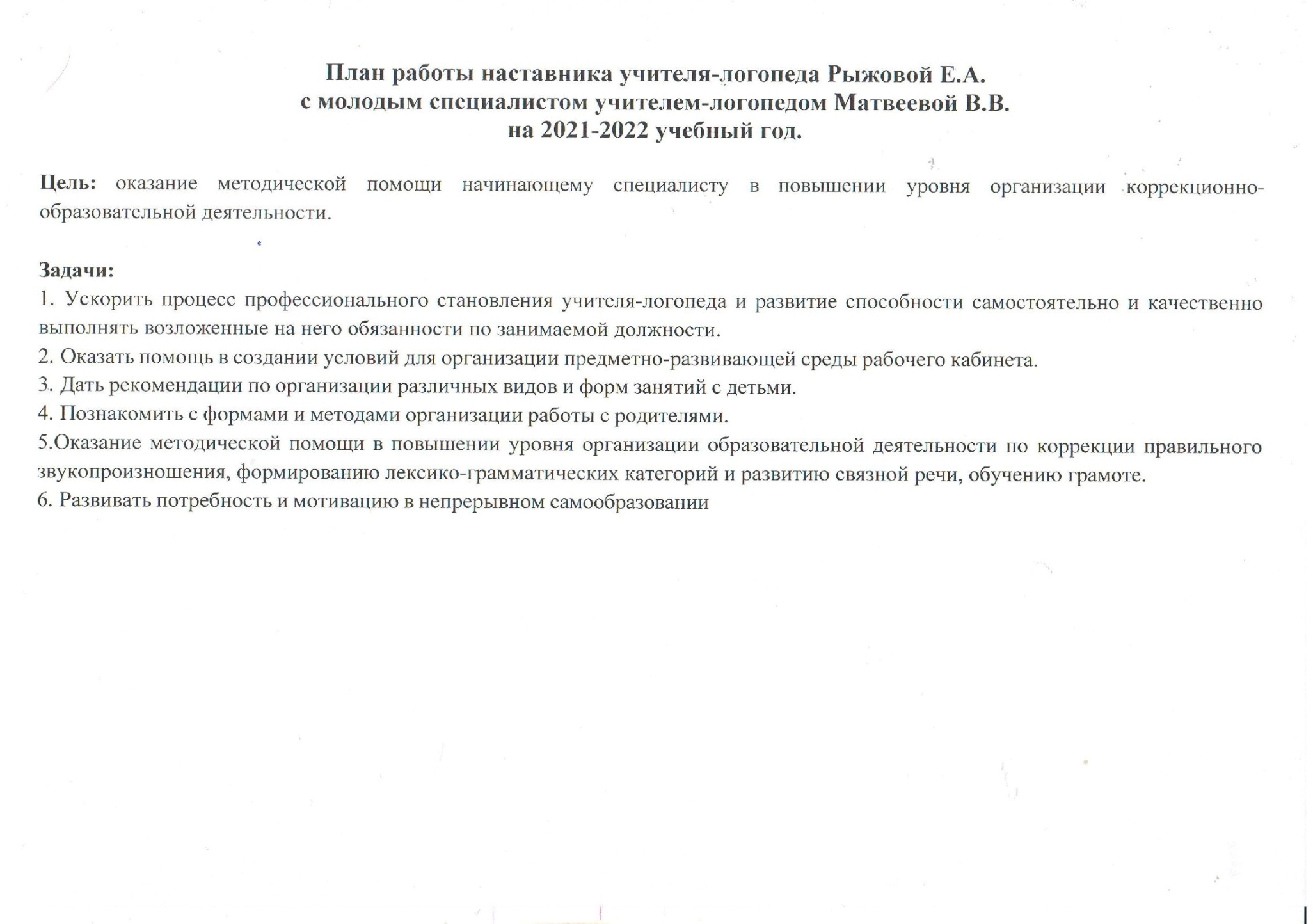 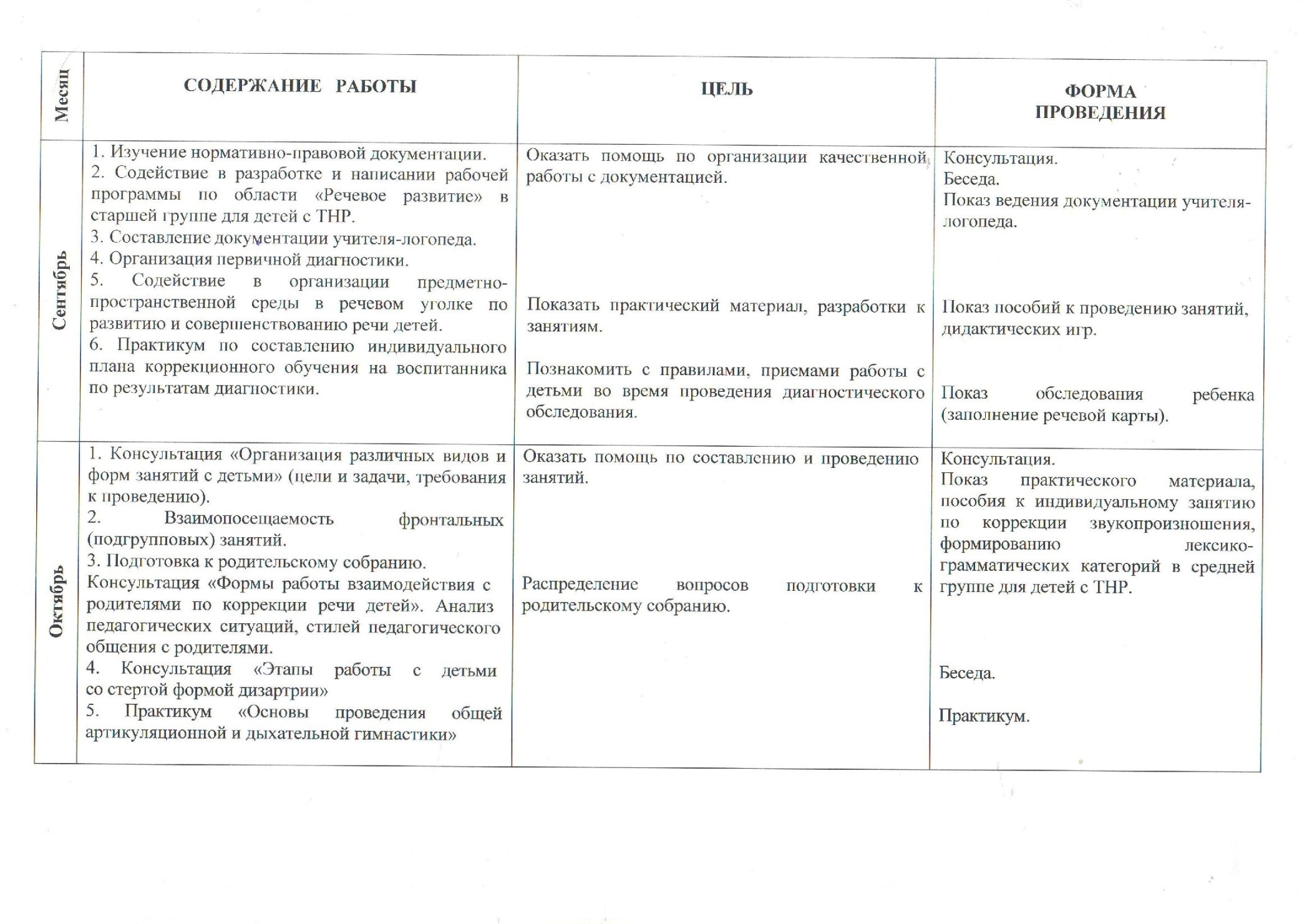 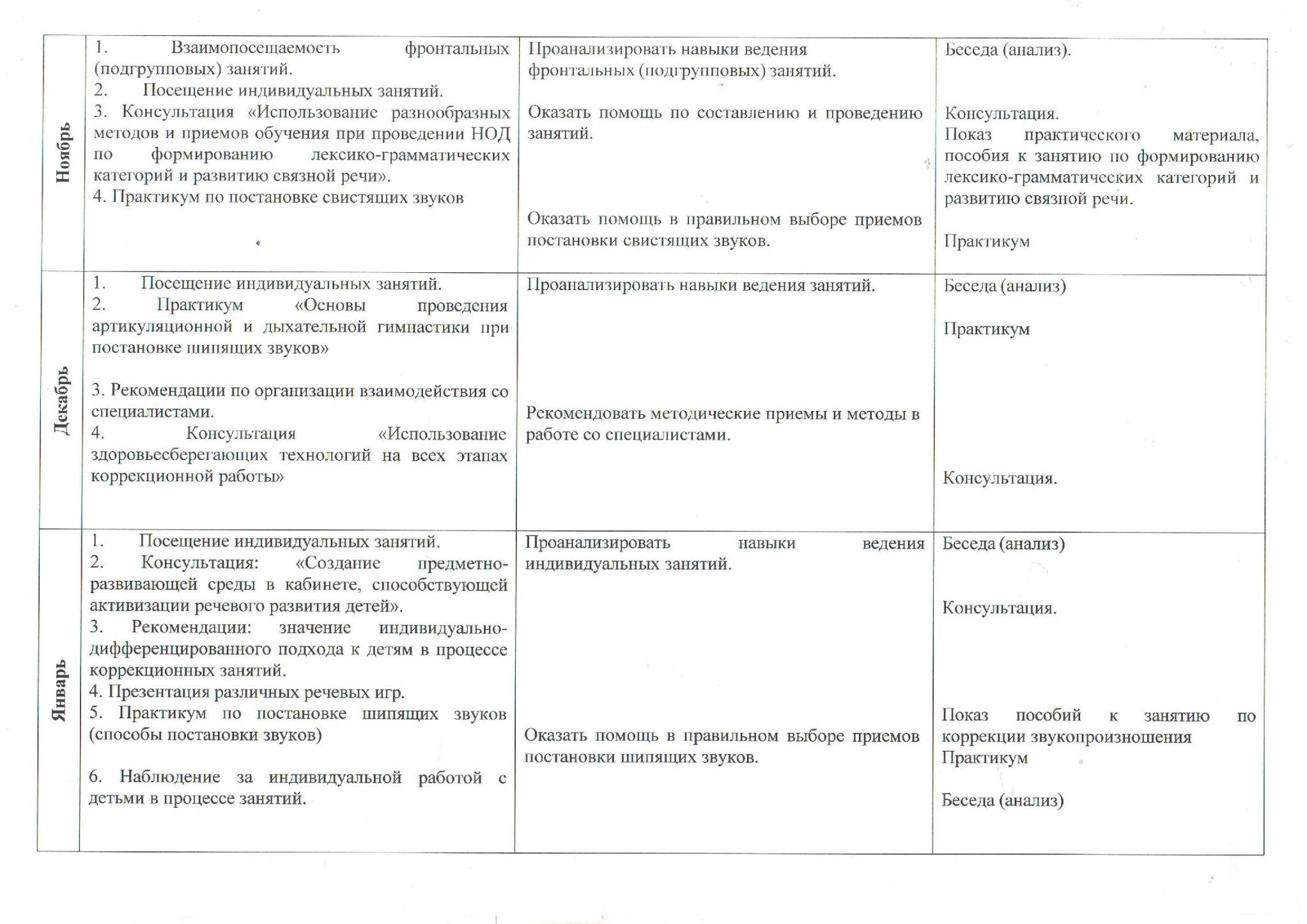 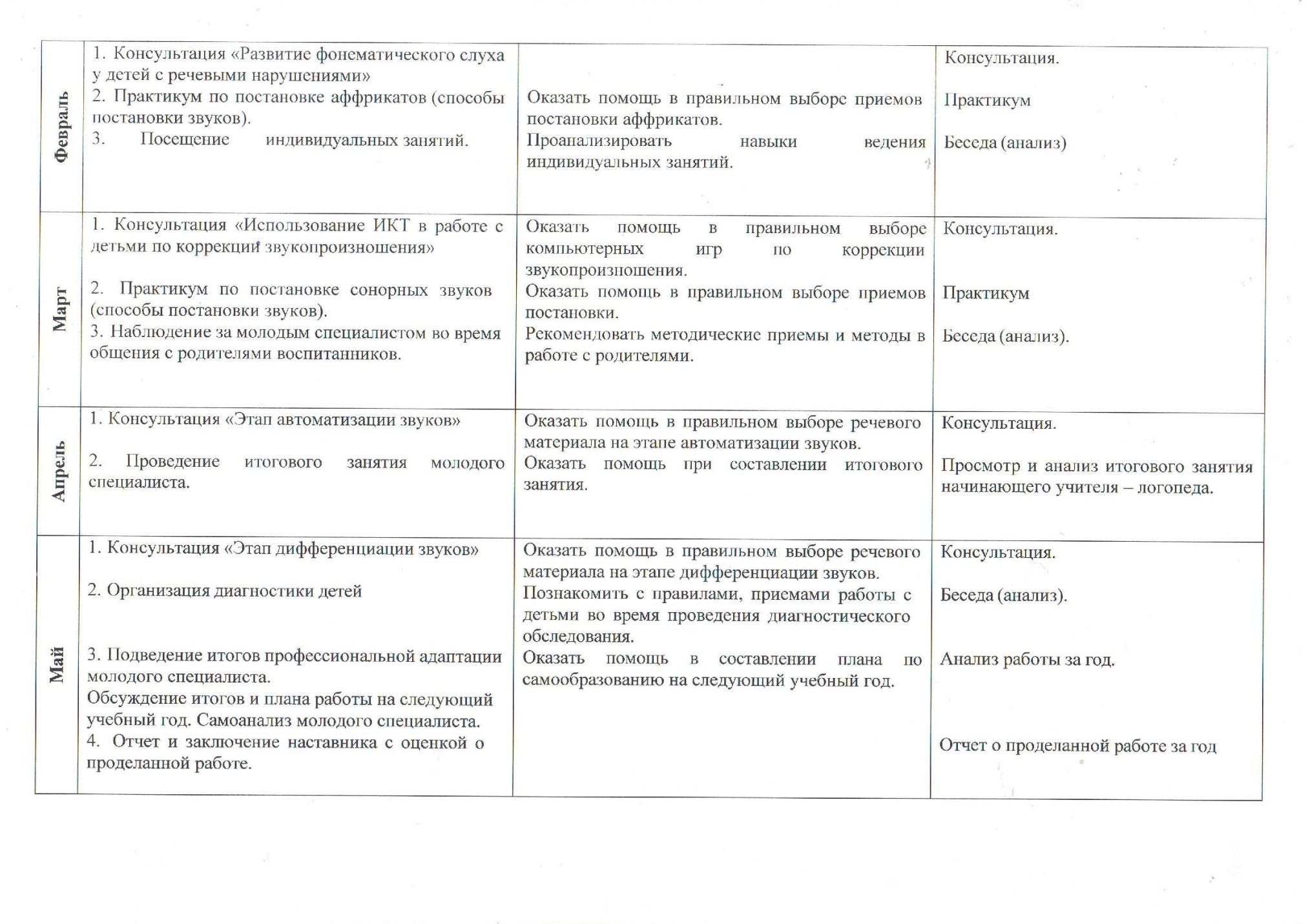 12. Общественно-педагогическая активность педагога: участие в работе педагогических сообществ, комиссиях, в жюри конкурсов
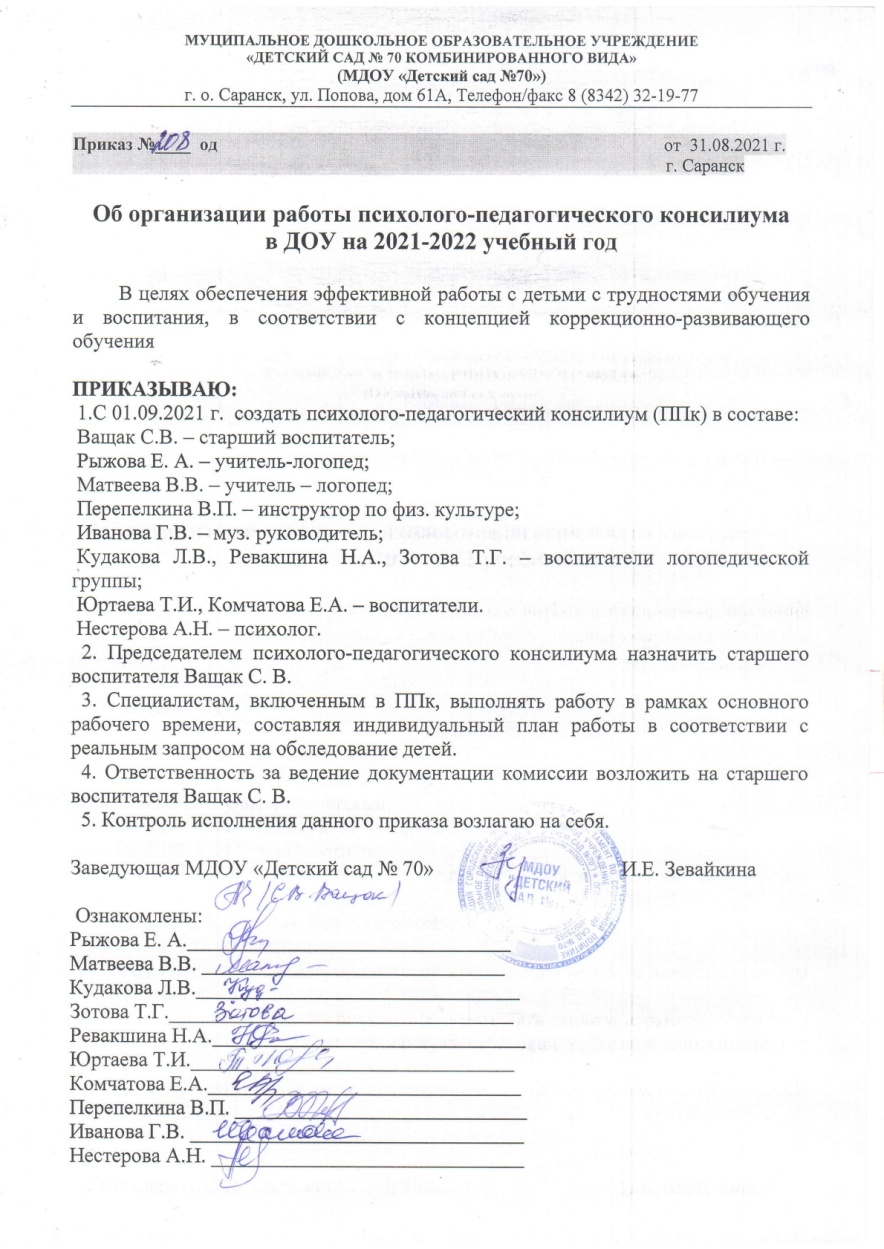 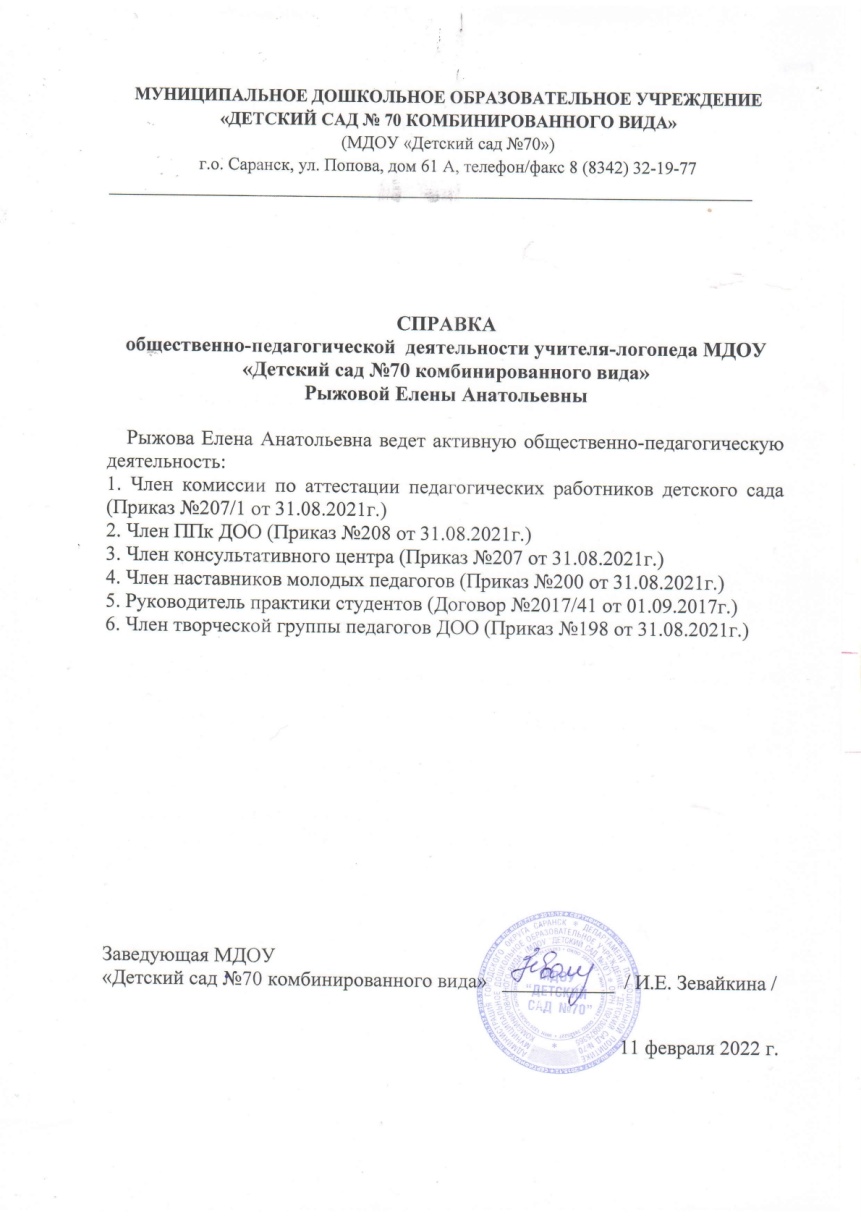 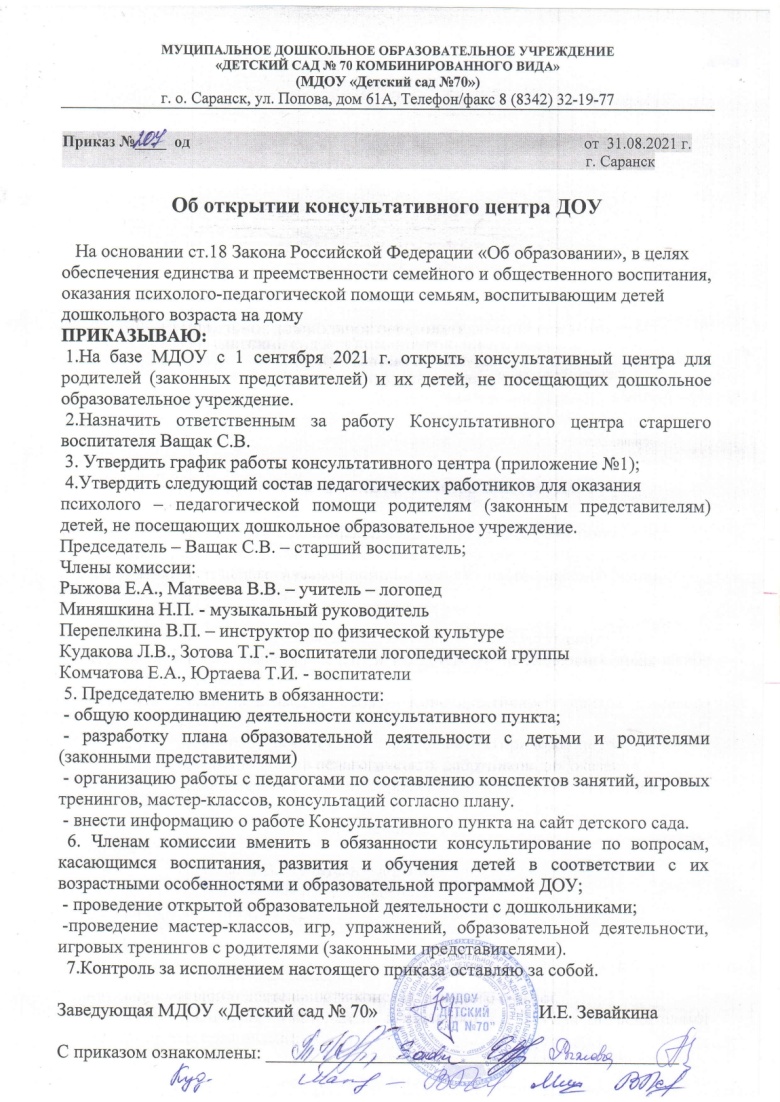 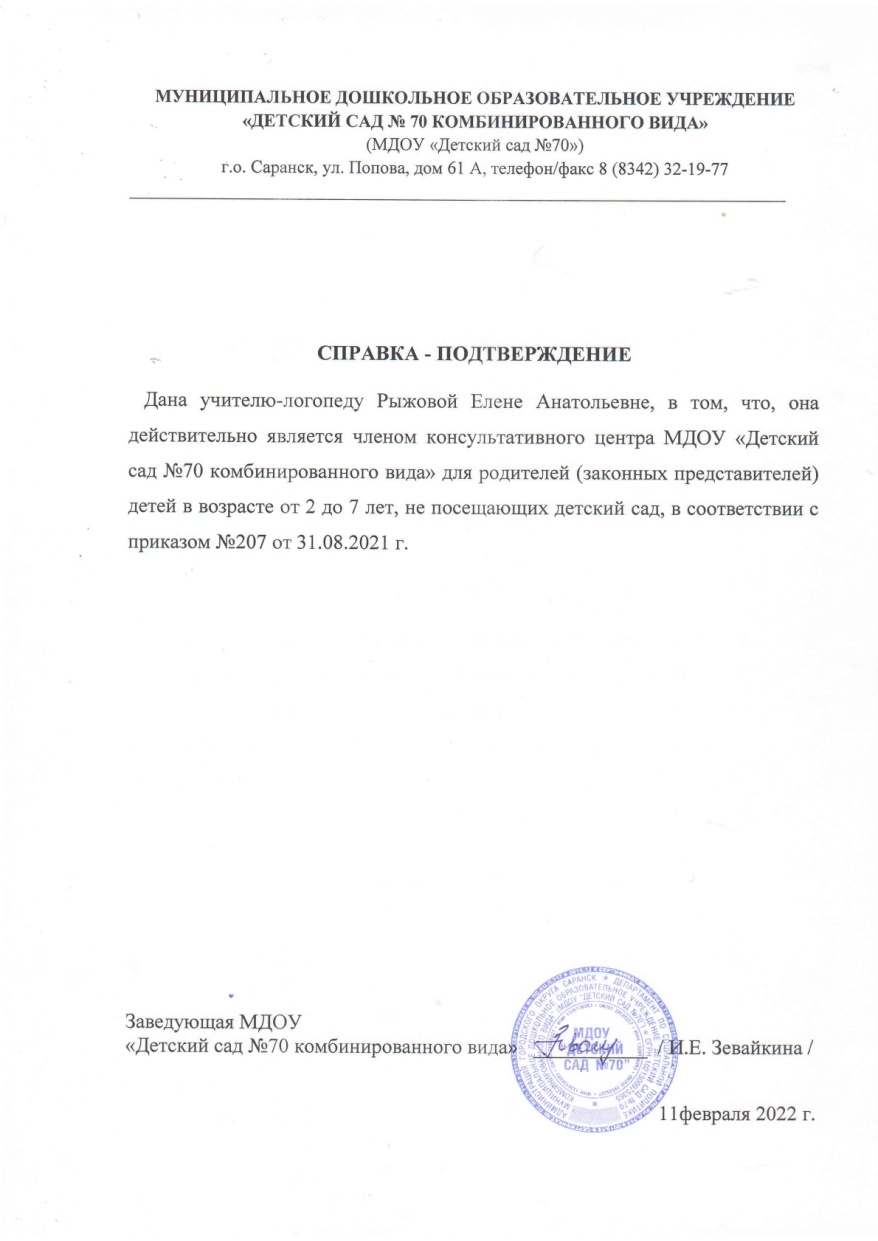 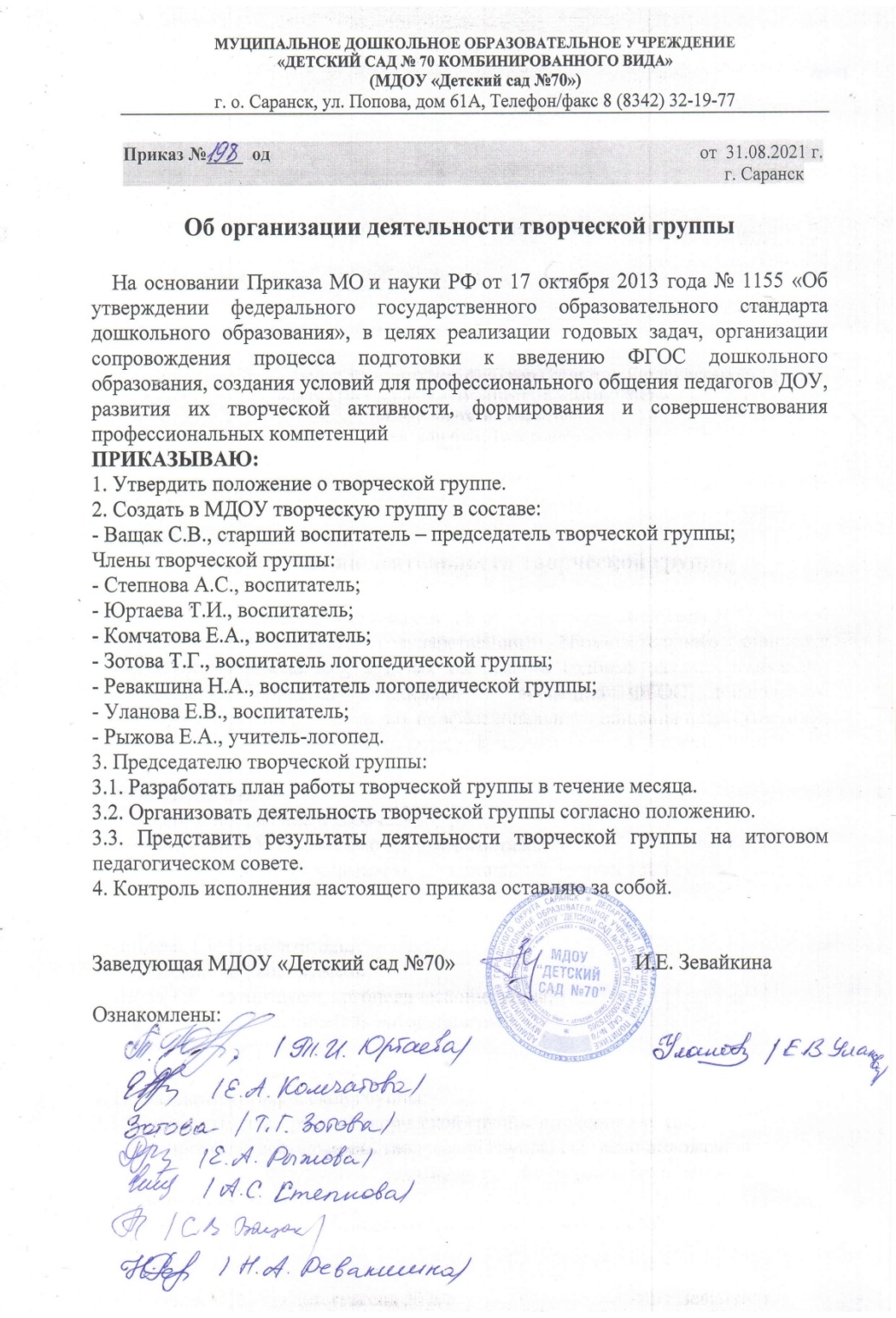 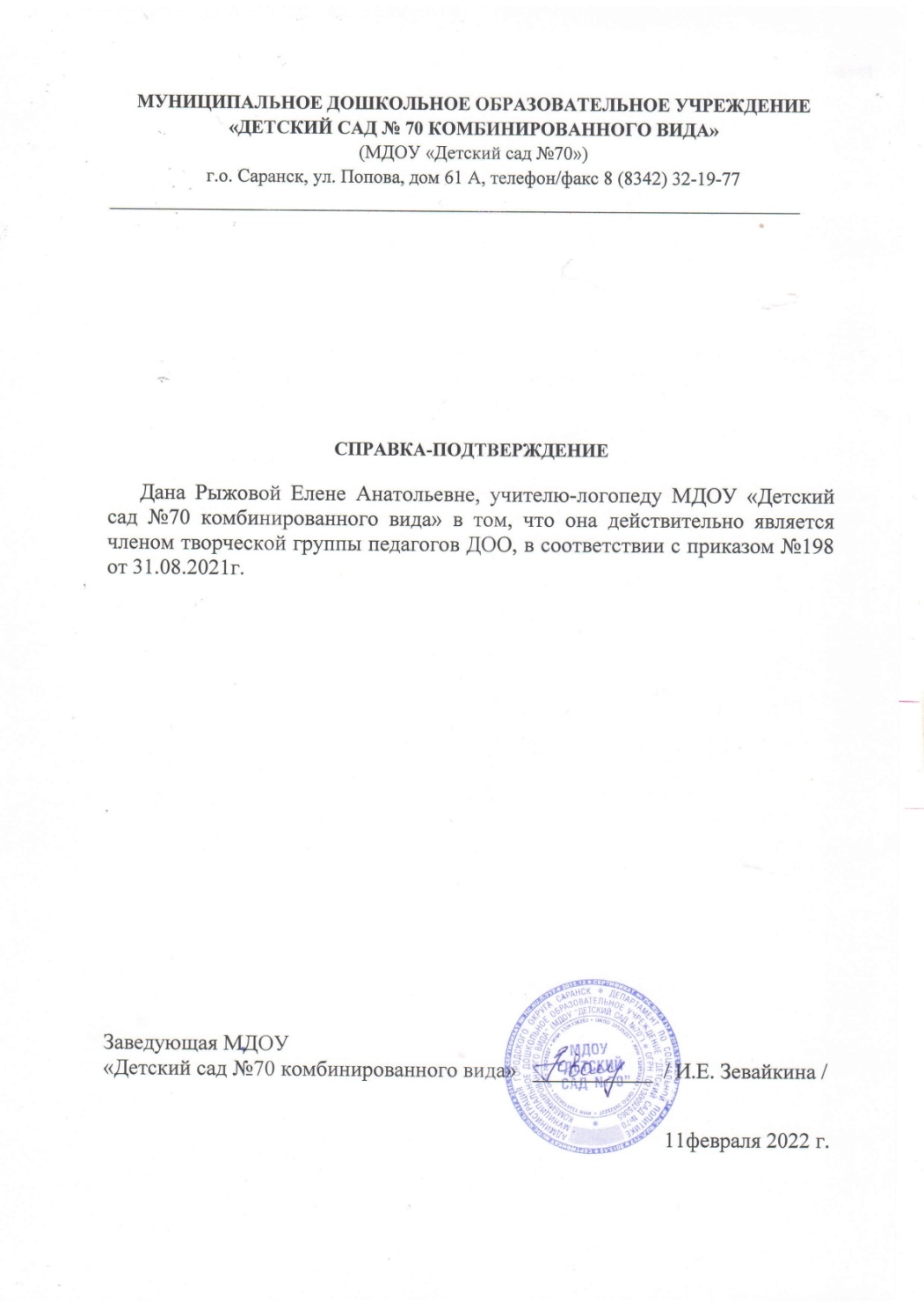 Муниципальный уровень
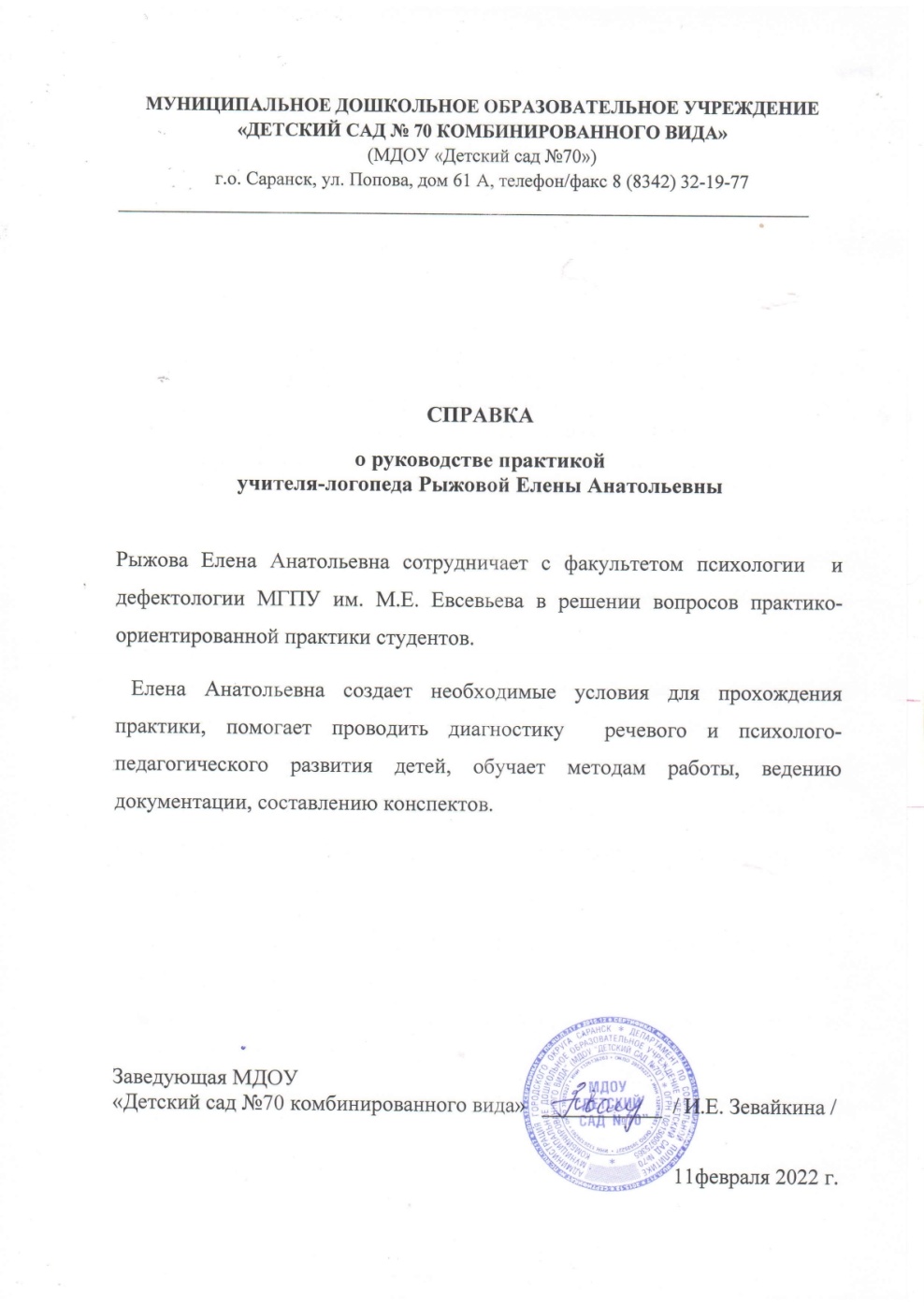 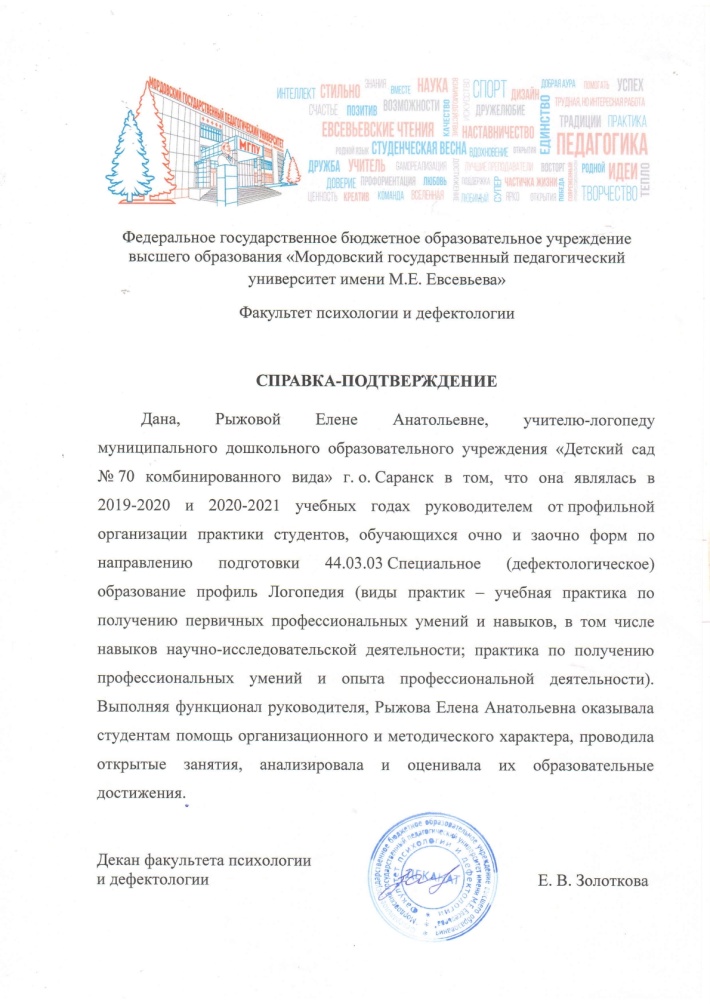 Российский уровень
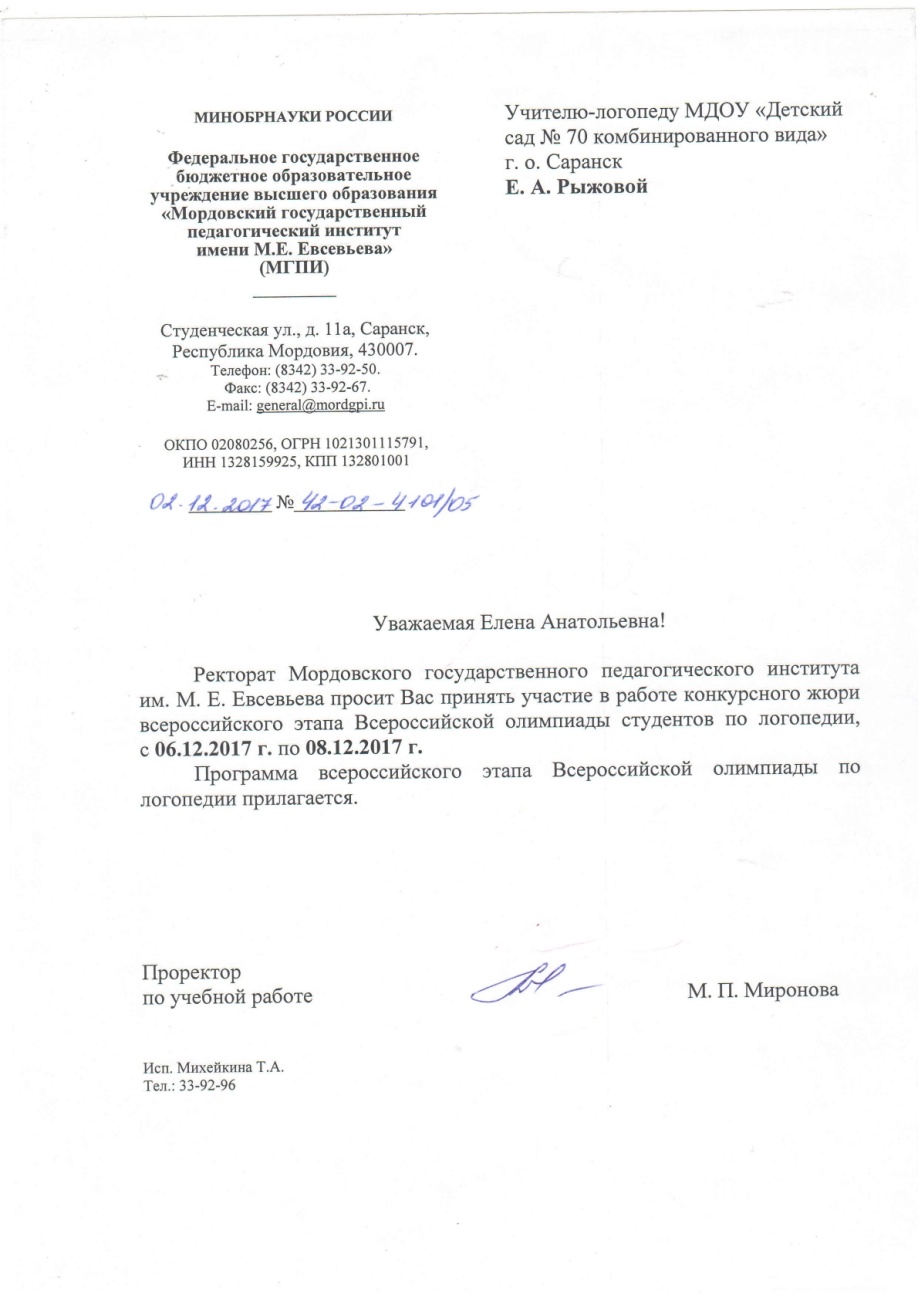 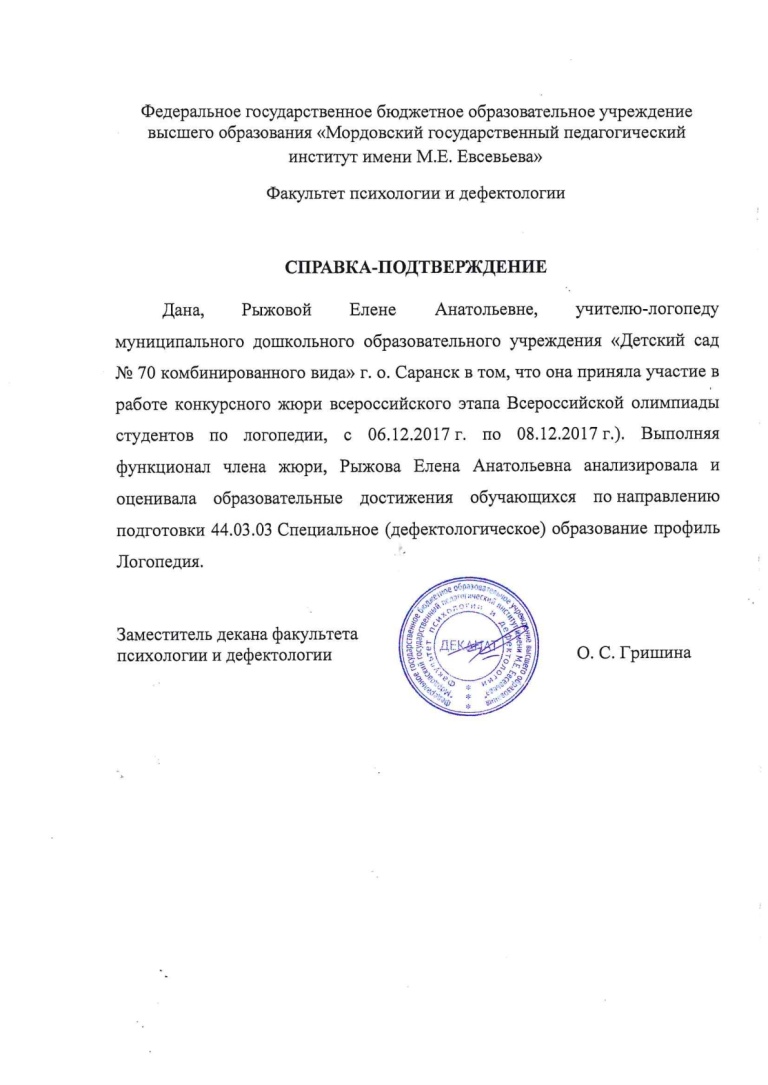 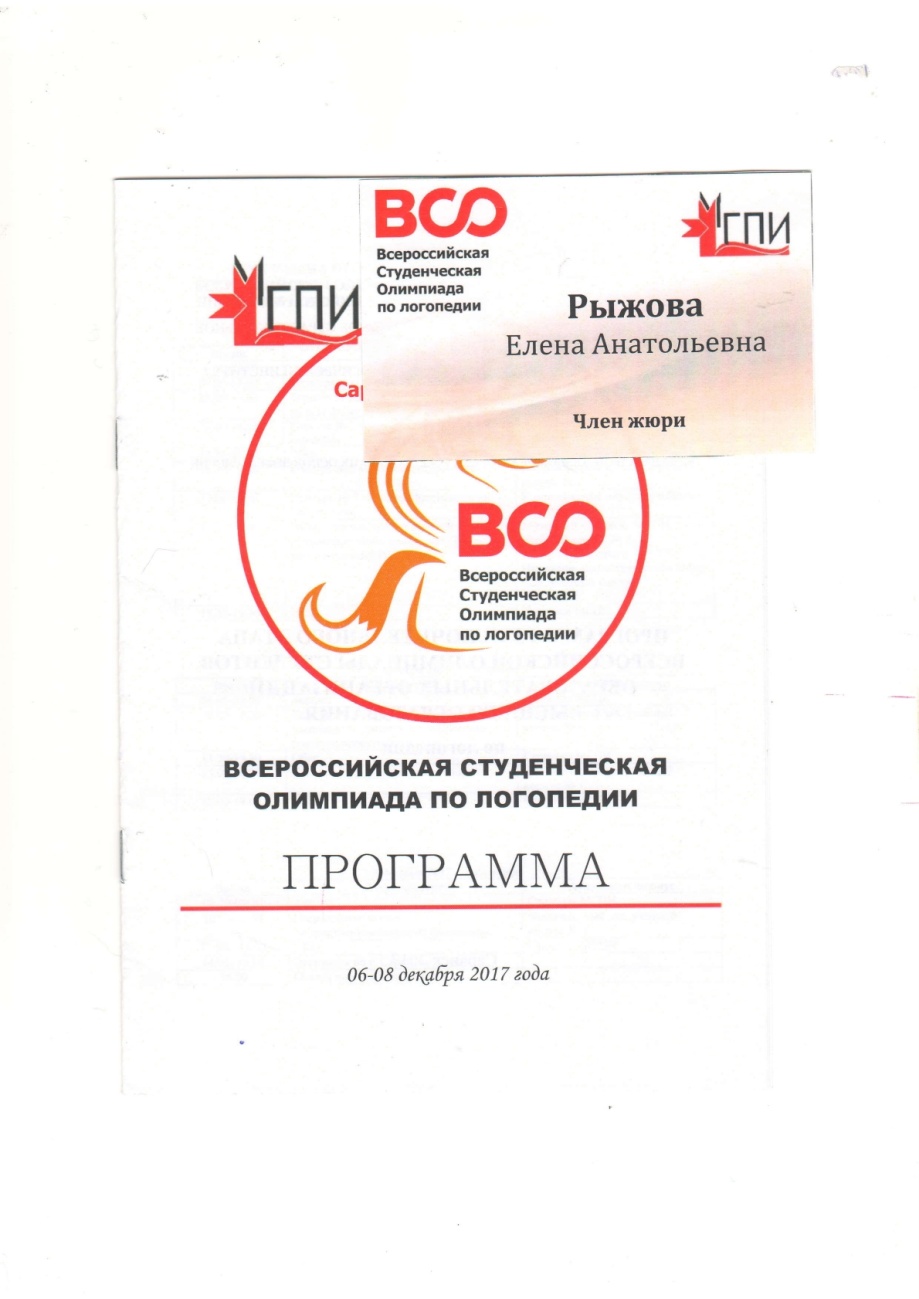 Международный уровень
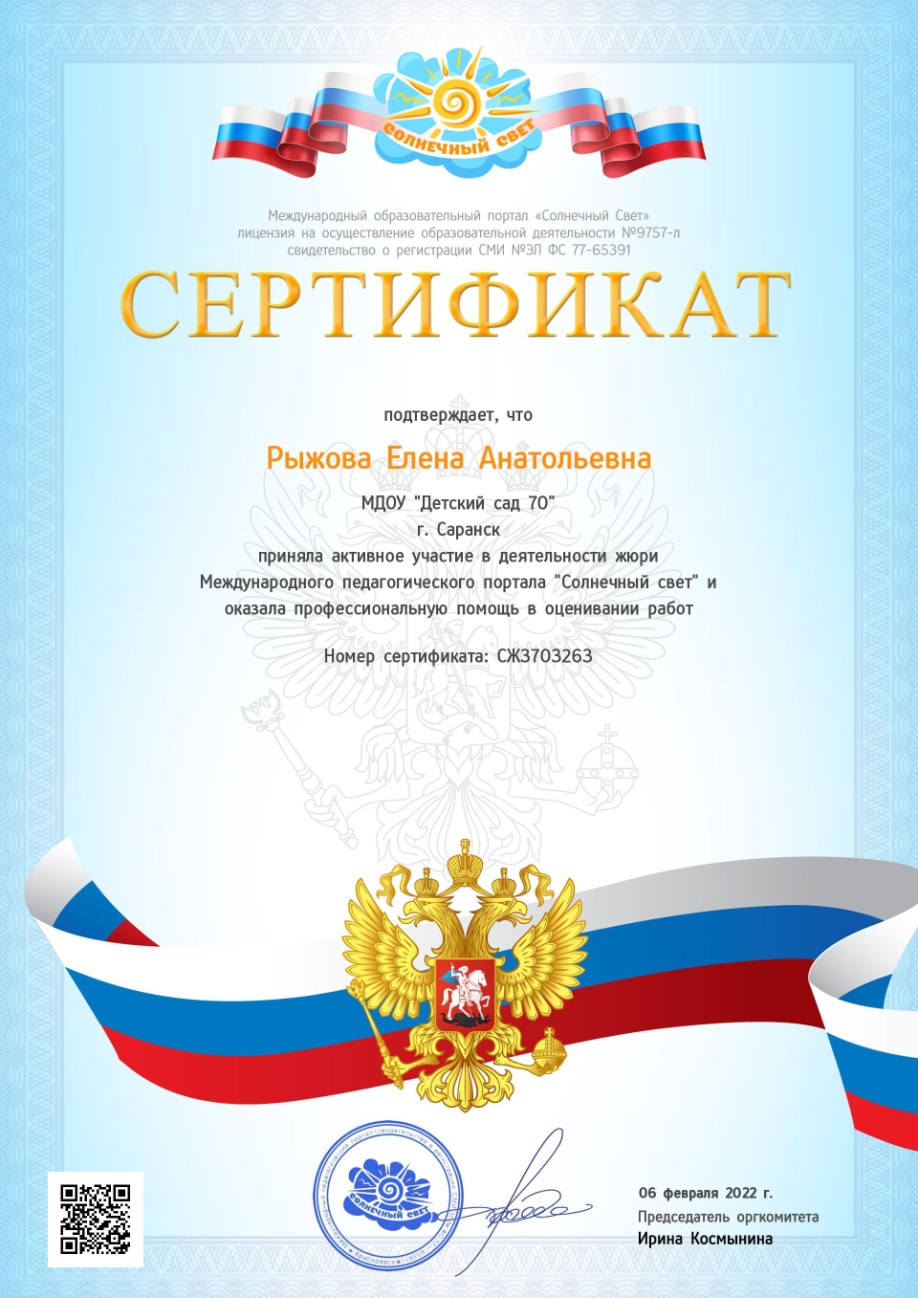 13. Участие педагога в профессиональных конкурсах
Победы и призовые места в конкурсах
 
на портале сети Интернет – 1 




Участие в очных муниципальных конкурсах – 1
Победы и призовые места в конкурсах на портале сети Интернет
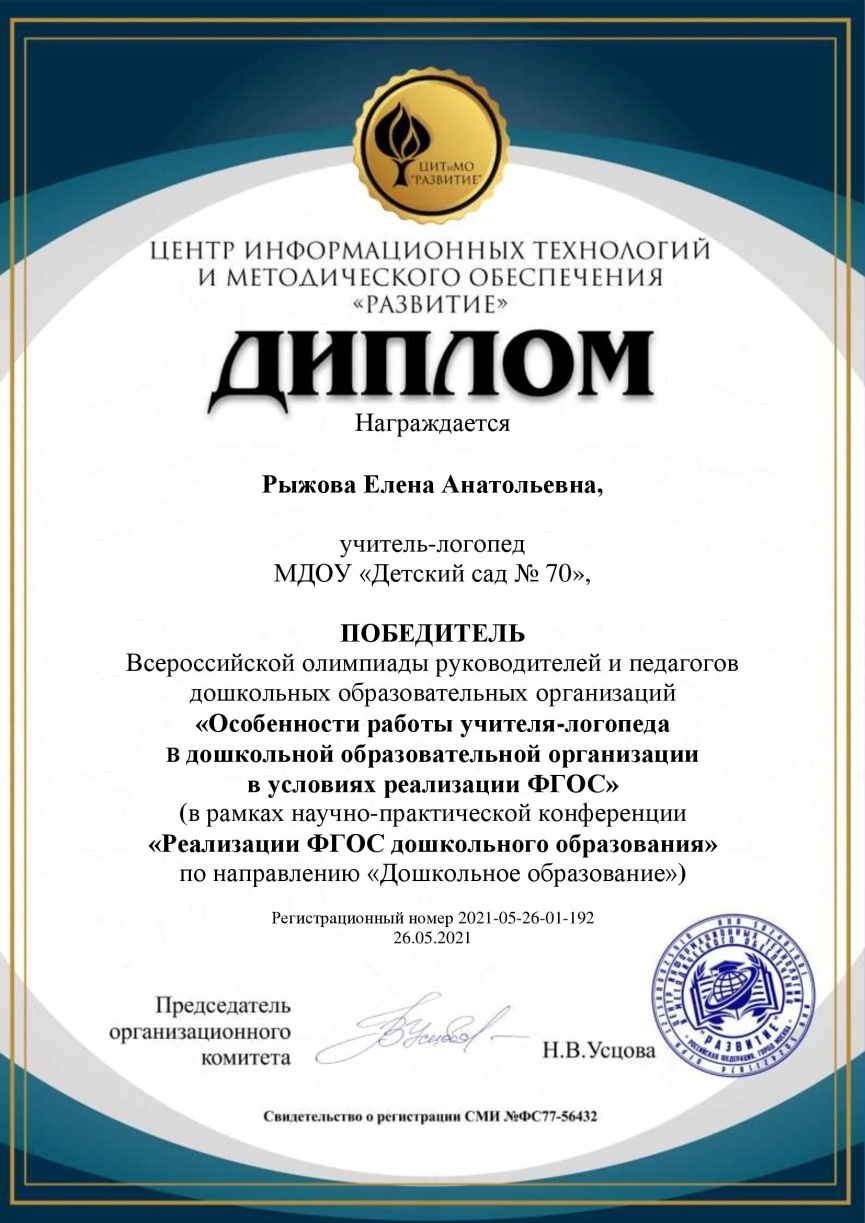 Победы и призовые места в очных муниципальных конкурсах
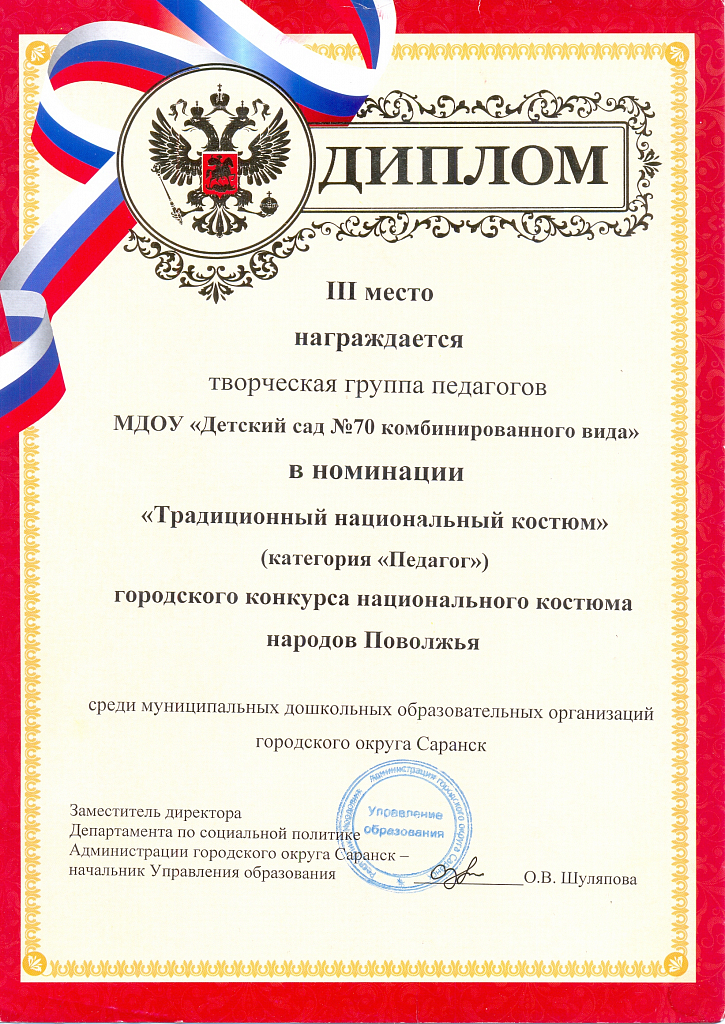 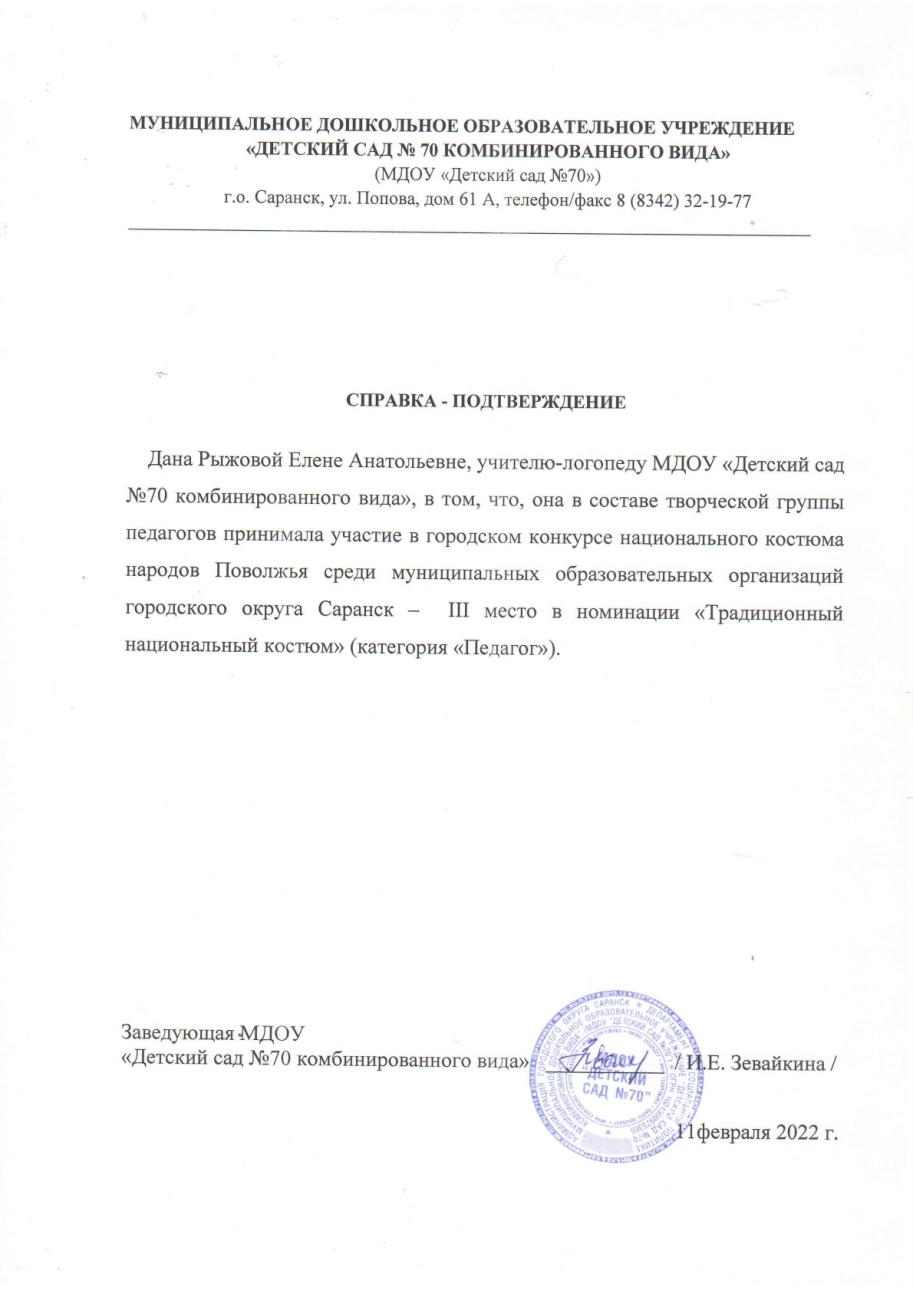 14. Награды и поощренияПоощрения с различных сайтов и порталов сети Интернет
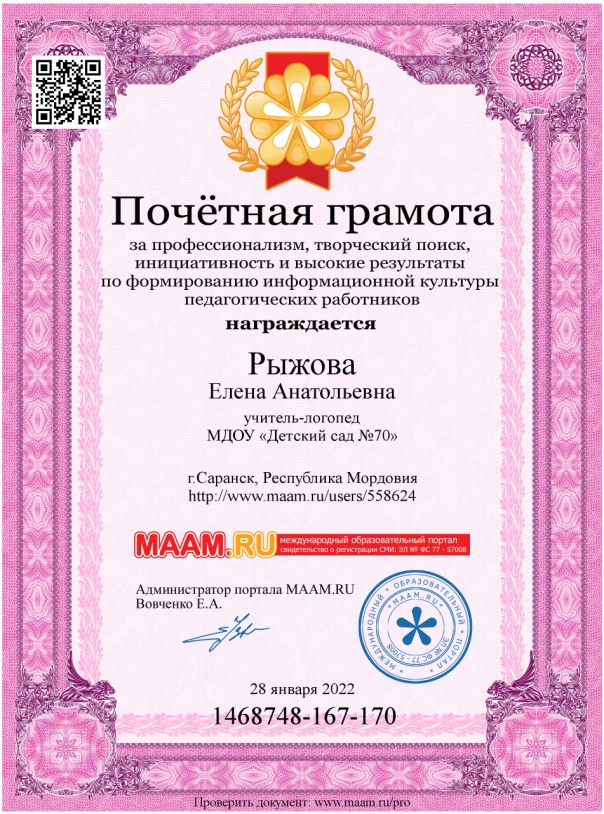 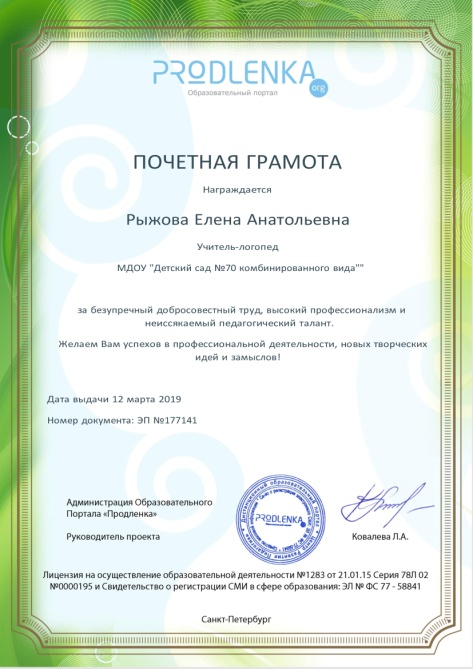 Поощрения уровня образовательной организации
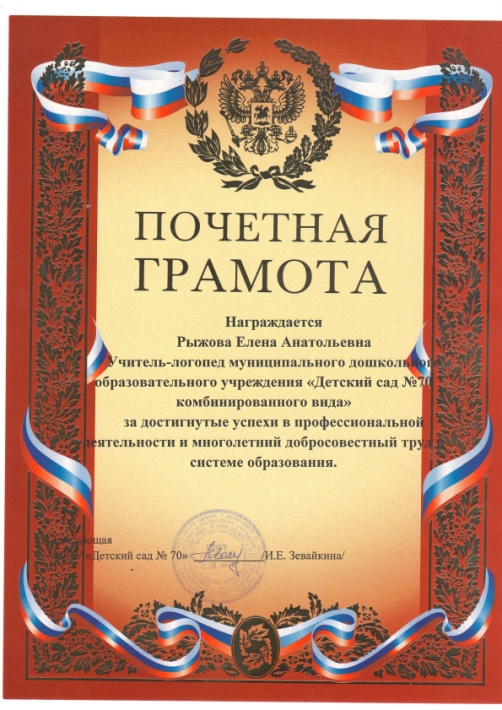 Поощрения муниципального уровня
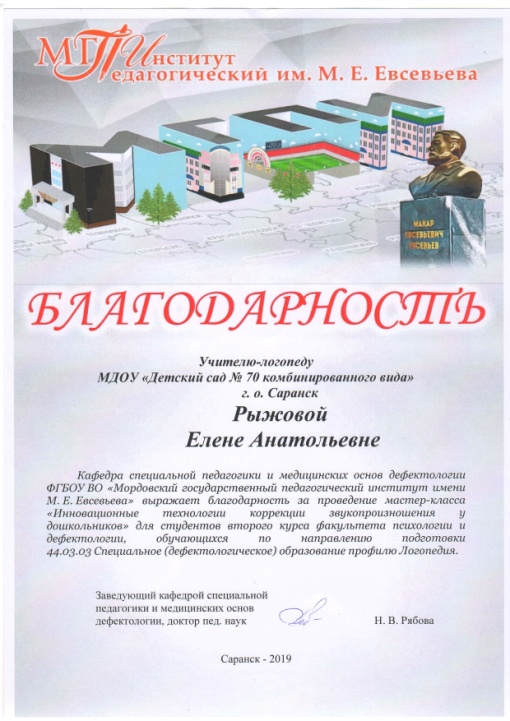 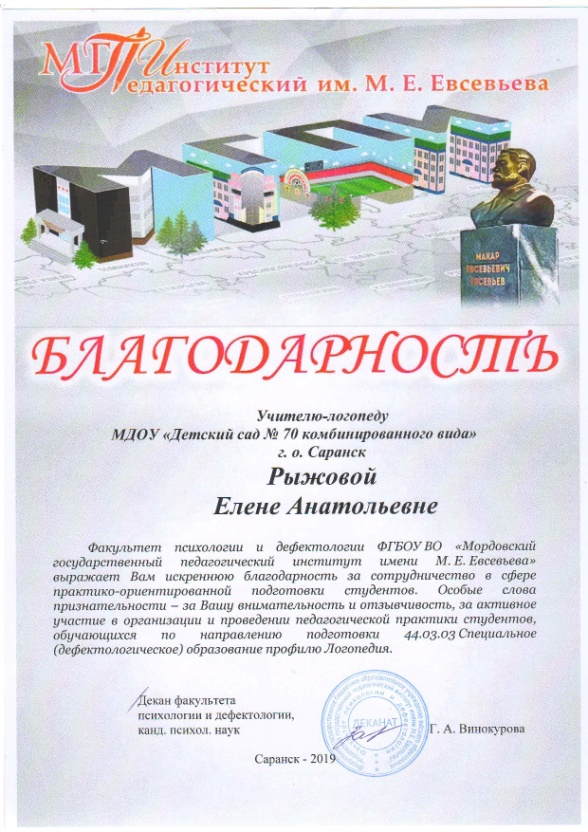 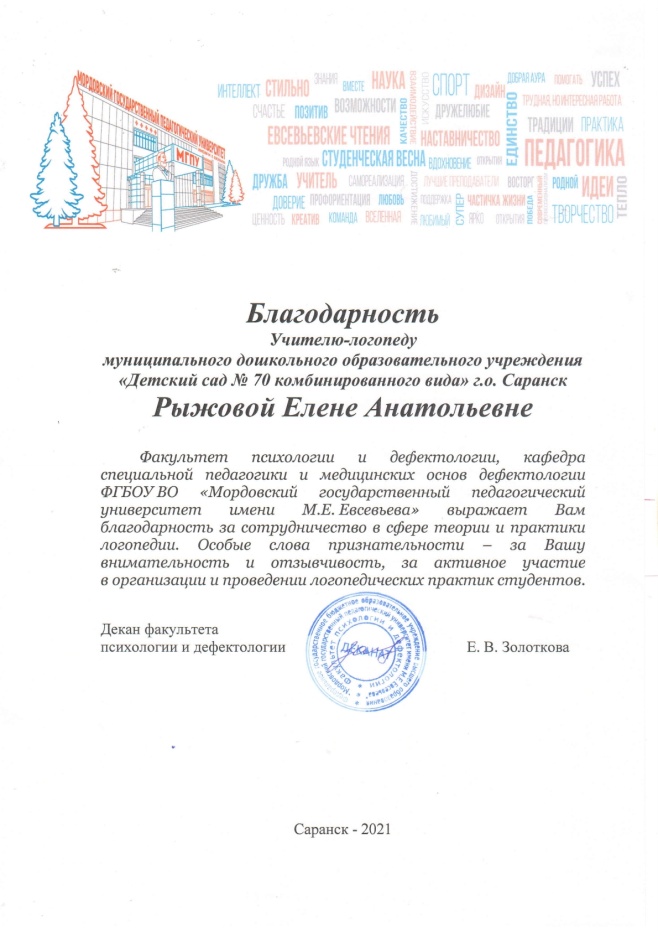 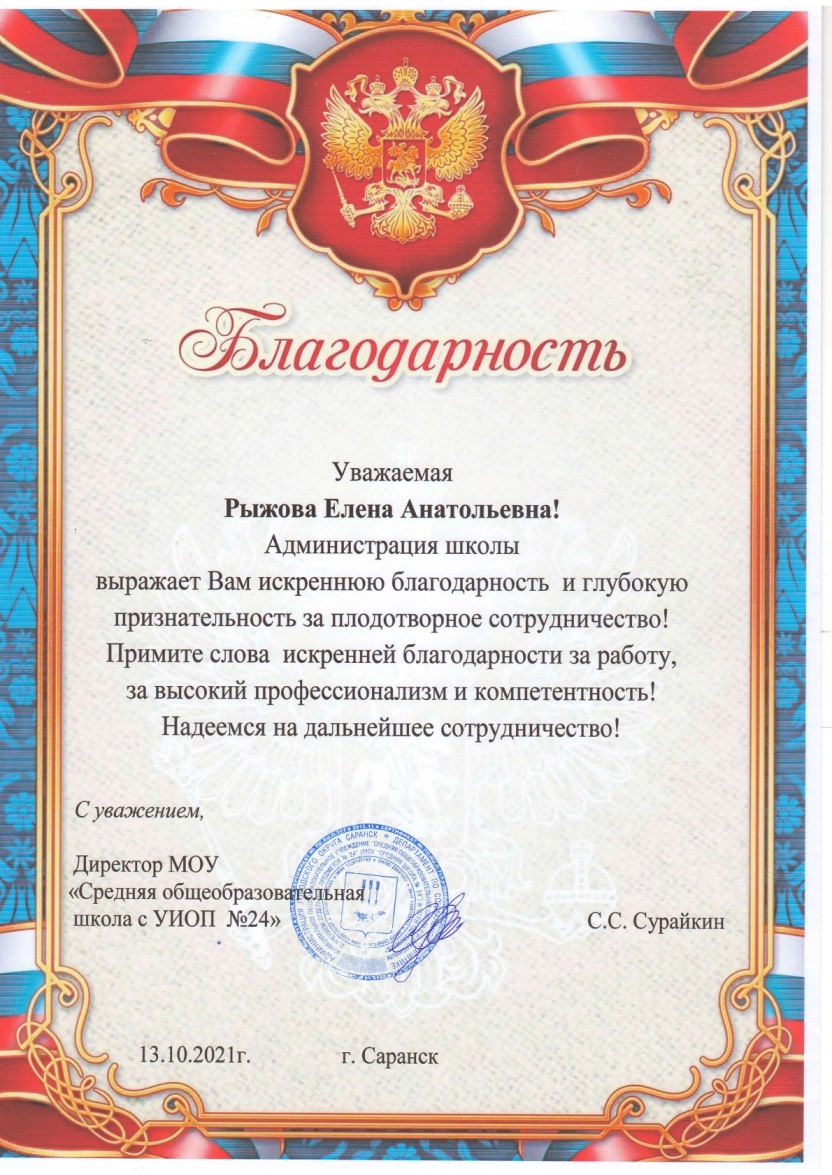 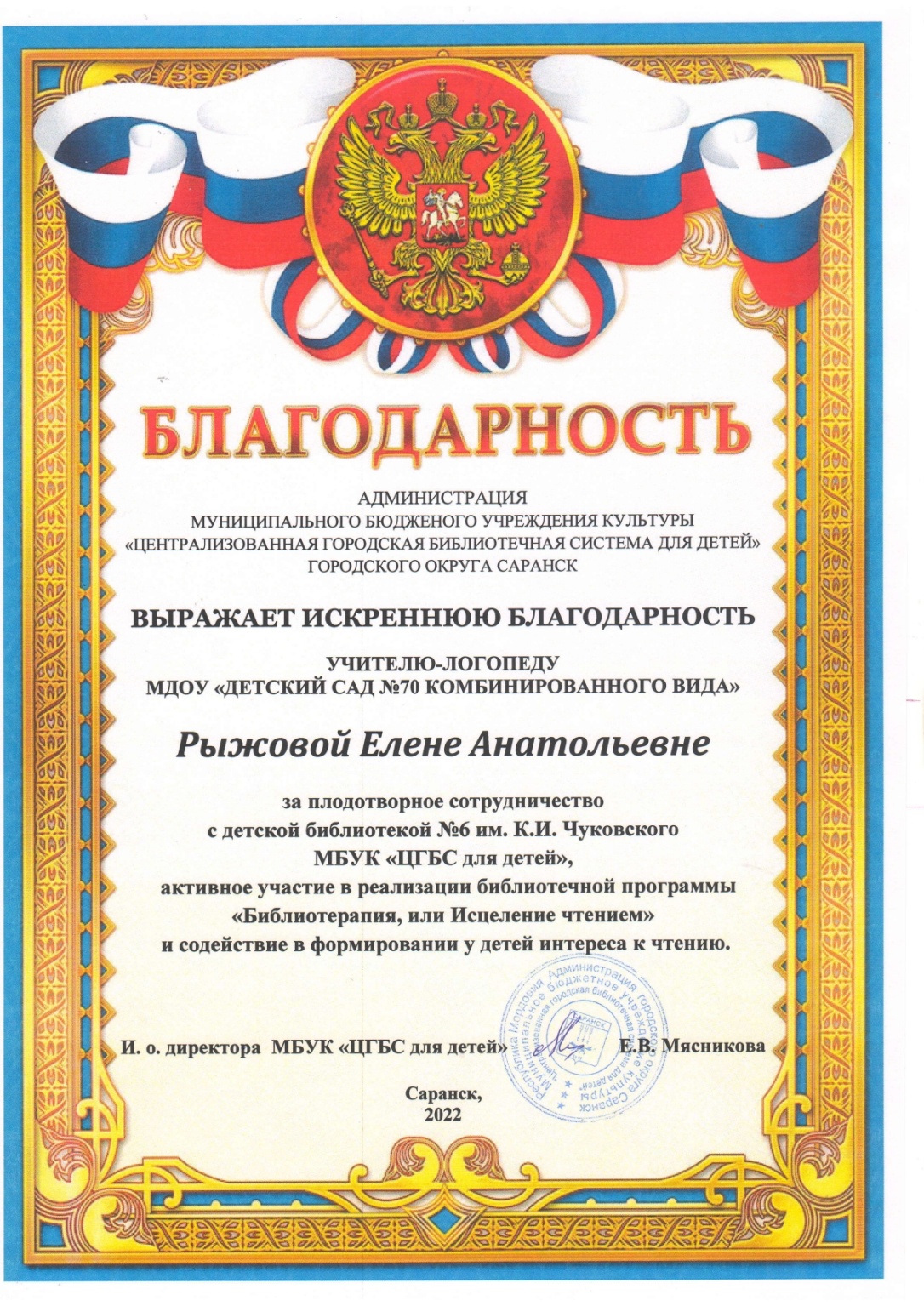 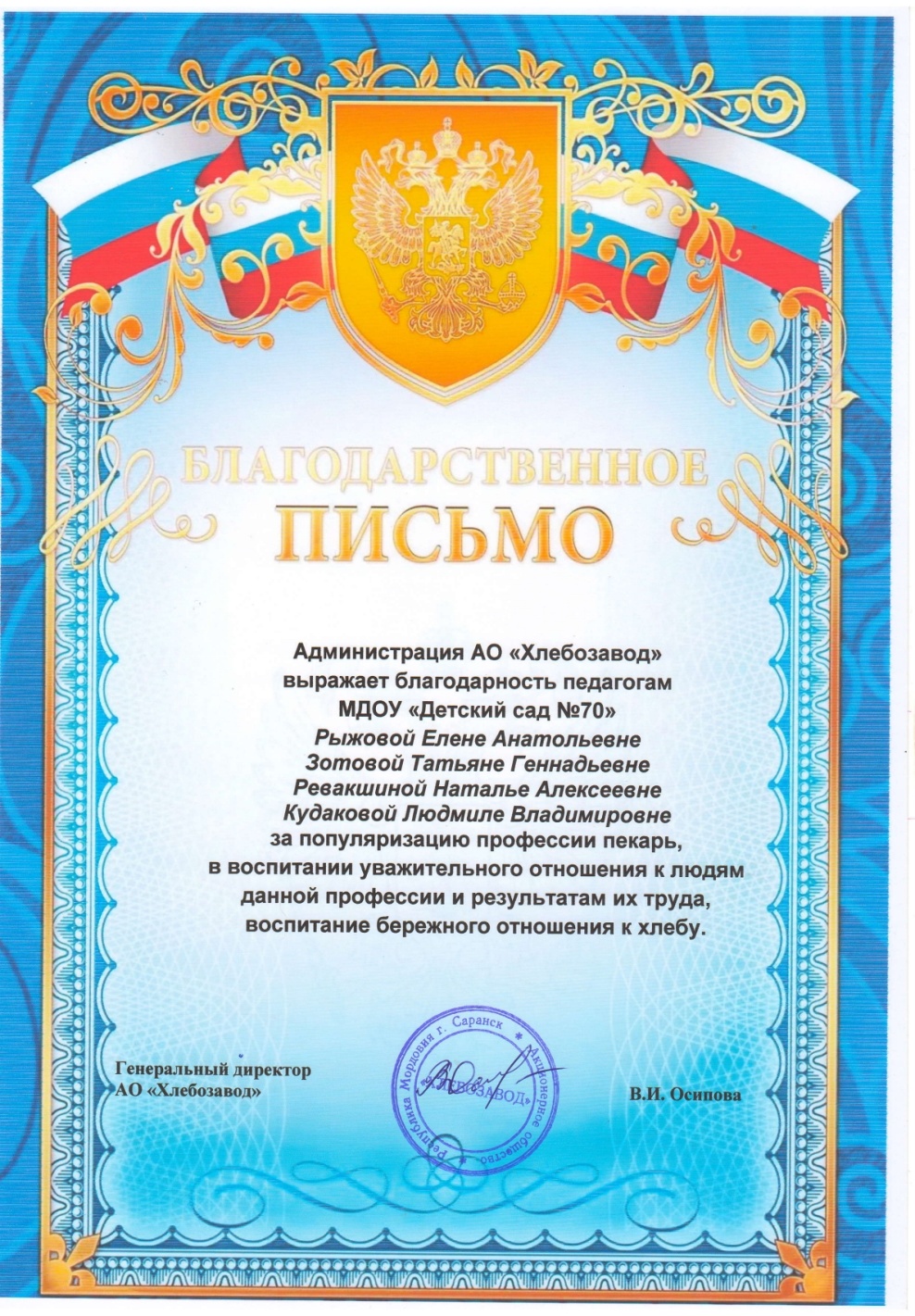 Российский уровень
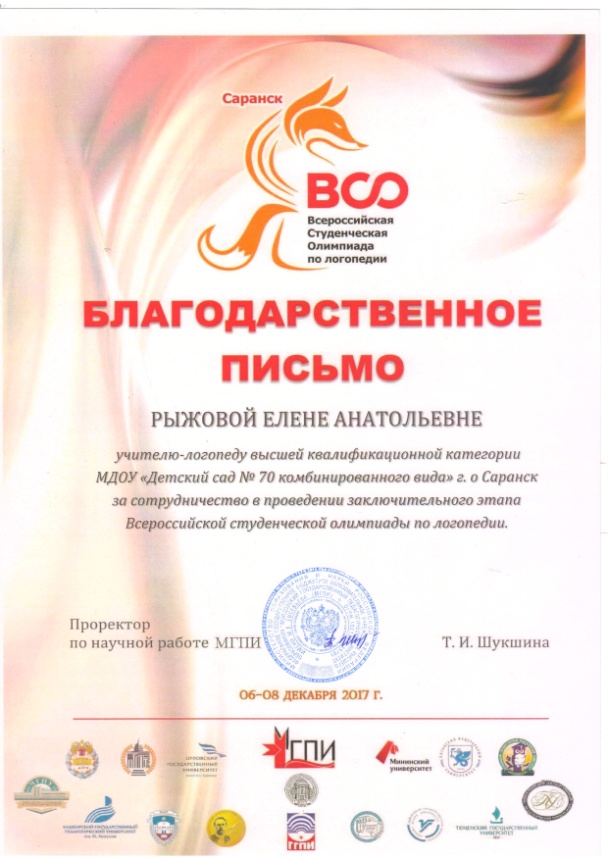